Images from the
 Etna School
A History and Reminiscences
Barbara Prince and Josh Murphy
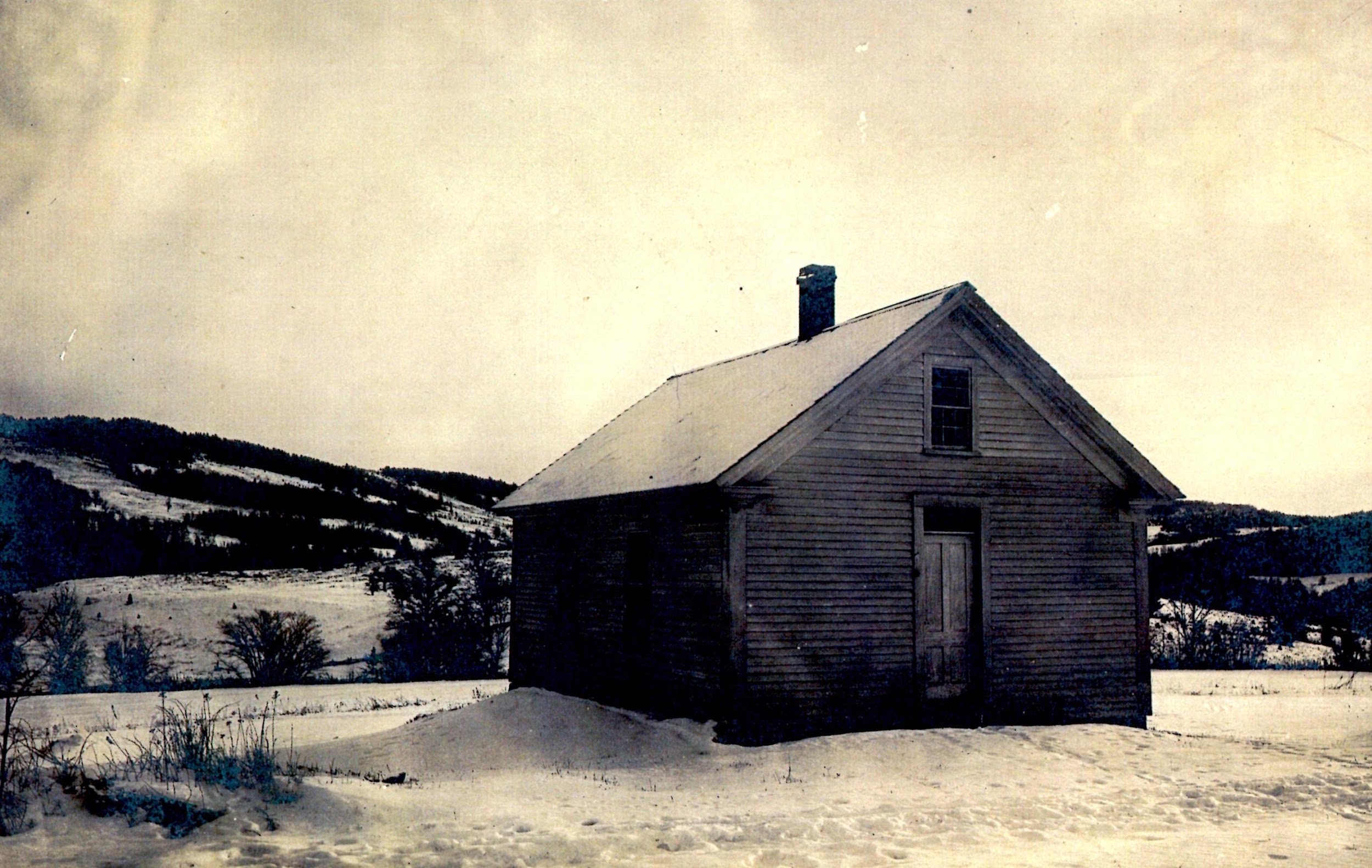 Arvin School House at Ruddsboro and Dana Roads
[Speaker Notes: Lord’s History of Hanover.  At the annual town meeting of Hanover in March 1790, a special committee of five was chosen to “take up the affair of schooling” and report on the 30th of the same month.  Upon their recommendation, that part of the town lying west of Moose Mountain was divided into 5 districts.   The College District, including Greensborough and extending some distance up the river was designated as Number One.  Number Five (later to be called Mill Village) was located to the east of Number One.  Number Two covered the northwest section along the river to the Lyme line.  Number Three lay to the eastward of Number Two and Number Four lay in the midst of the other Four.  Additional districts were added over the years.  In 1822, Number 12, made from sections of 3, 5, and 8 was set up east of Moose Mountain.   The last division was made in 1853 when Number 18 was set off in the southeast part of the town from Ruddsboro district.]
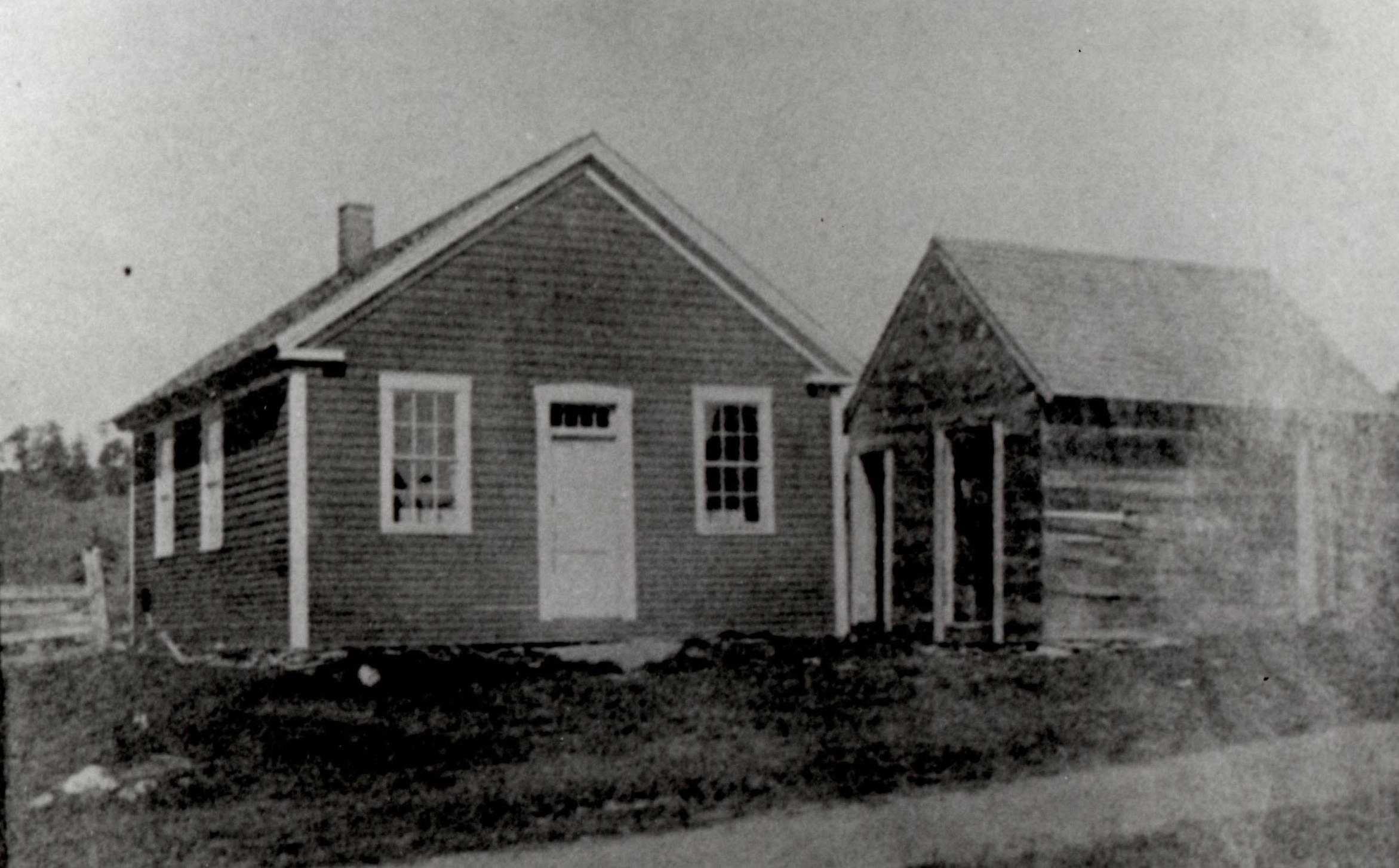 Mason Four Corners by Reservoir
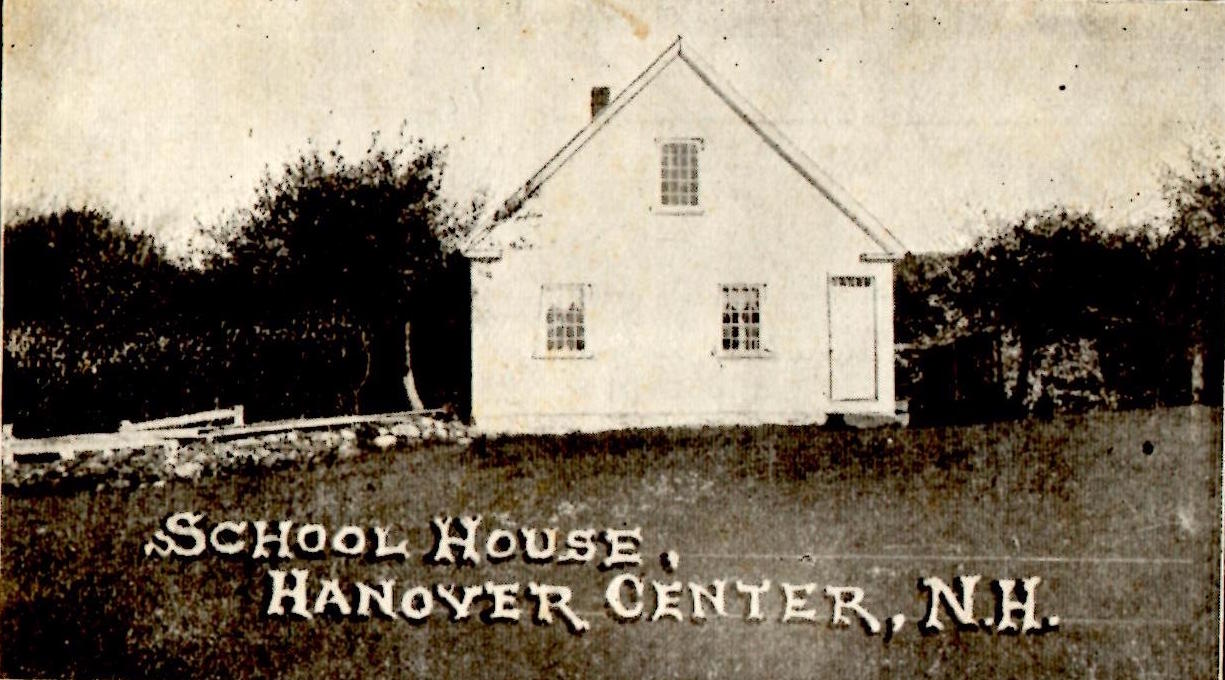 Hanover Center School House
Etna School  
First Days
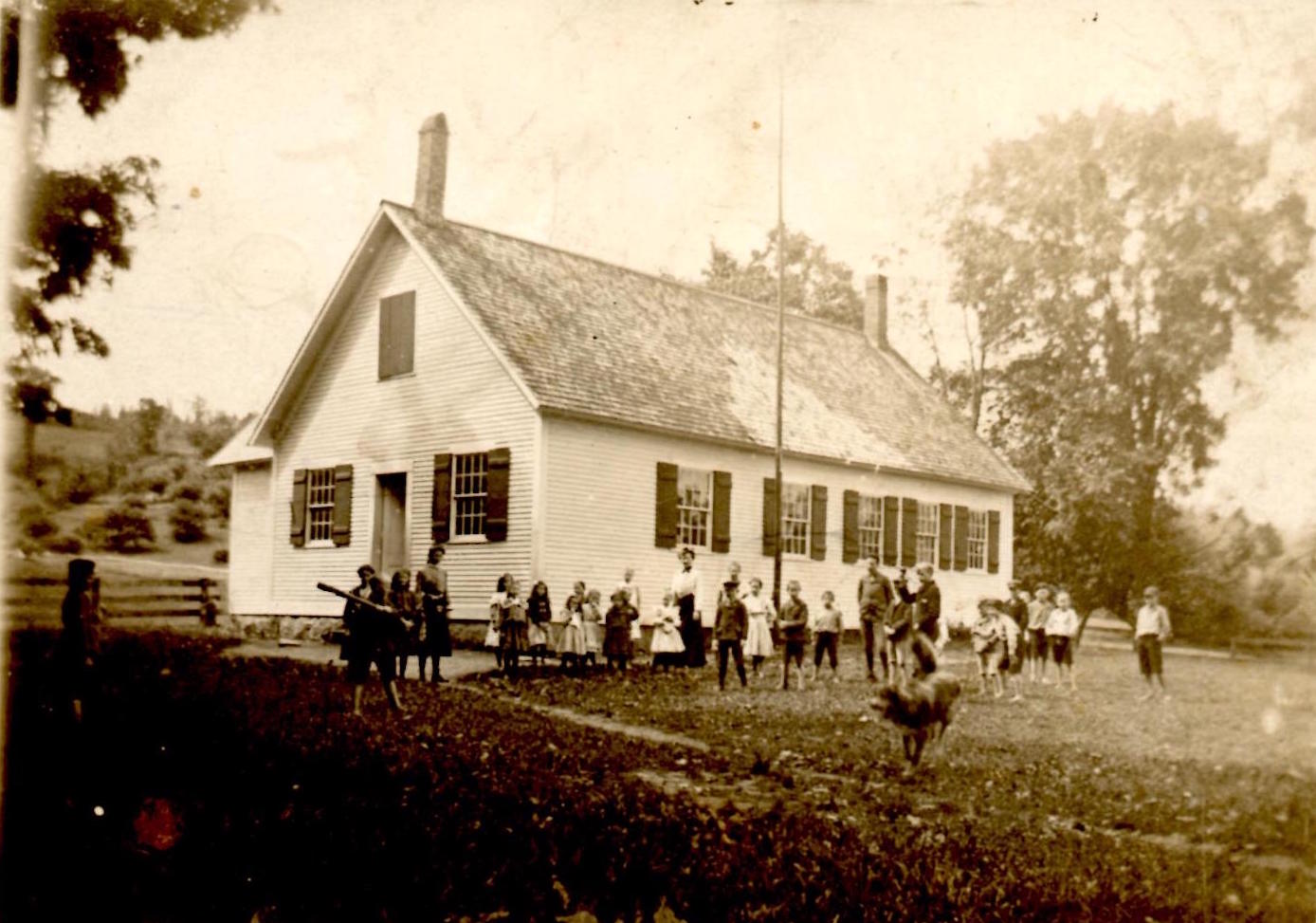 Etna School House
[Speaker Notes: Lord’s History of Hanover, 1928:  “In 1851, the committee said ‘The School houses of Hanover do not represent the intelligence or wealth of the citizens.  Many of them are a standing reproach to the districts . . . Some of our school houses are imperfectly provided with blackboards and chalk.  Only one school in the town has a set of outline maps.  Not one has a glove or a book of reference.’  In 1852, there is a similar report and the caustic reference to district number 5 was perhaps the effective cause of the new house that was built the following summer: “A large number of our school houses are cold and inconvenient . . .In District 5 the teachers think that nearly one half the value of the school the last winter was lost by a cold and uncomfortable house . . . Our school houses are in general our poorest buildings, and many of them unfit for the purpose of instruction.”  The new school house in Number 5 was not built without long consideration and some opposition,  It was first proposed to repair the old house, but when it was decided to build a new one the question of a location arose and when a new site was chosen on the south side of the rook several persons felt aggrieved and presented a remonstrance, which was heard by a committee consisting of John S. Woodman, John Terry and N.W. Thompson, non-residents of the district.  The decision of the committee was adverse to the remonstrants and the location as chosen was confirmed.]
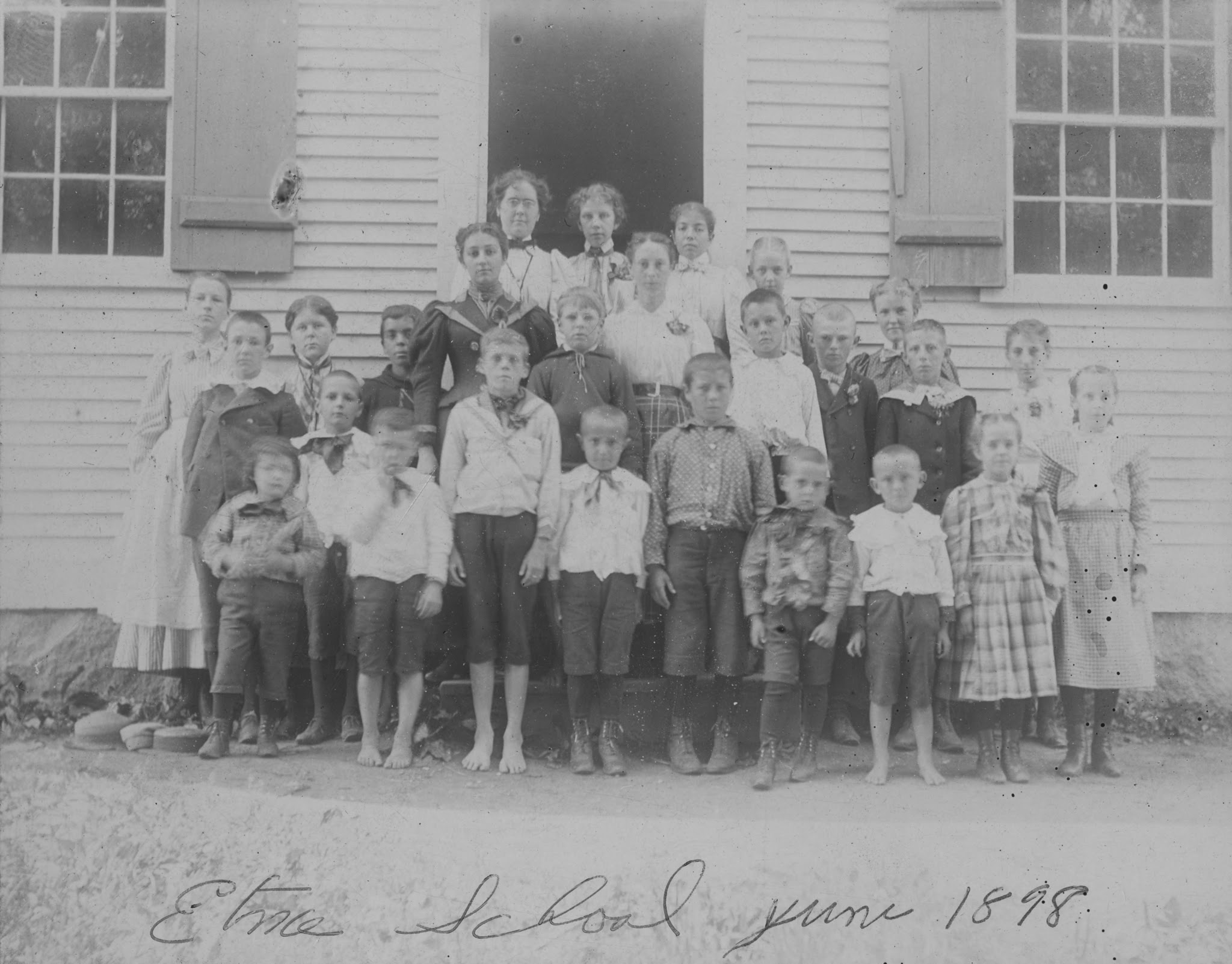 Etna School June 1898
[Speaker Notes: Lord’s History of Hanover:  “In early days it was customary to auction off at the school meeting, to the lowest bidder, the furnishing of wood for fuel, but afterward it was furnished by the different families from which children came to school in proportion to the number of children.  In Number 5 the following vote was passed in 1852:  ‘Voted that the instructress board with the inhabitants that are situated near the school-house through the summer, and that the master board with those that are situated at the outskurts of said District, that the mistress teaching the winter school shall goard at one place while teaching the winter school.’  This arrangement continued for several years, growing a little more definite as time went on, so that in 1839,we find the record ‘John Huntoon boards the school-mistress through the winter term of school at one dollar per week.’”

1852 School Report: Teachers  were M. Adaline Dewey (summer school, 12 weeks, 24 scholars, Emeline F. Wright (8 weeks, 38 scholars) and Helen A. Bridgman (8 weeks, 12 scholars).]
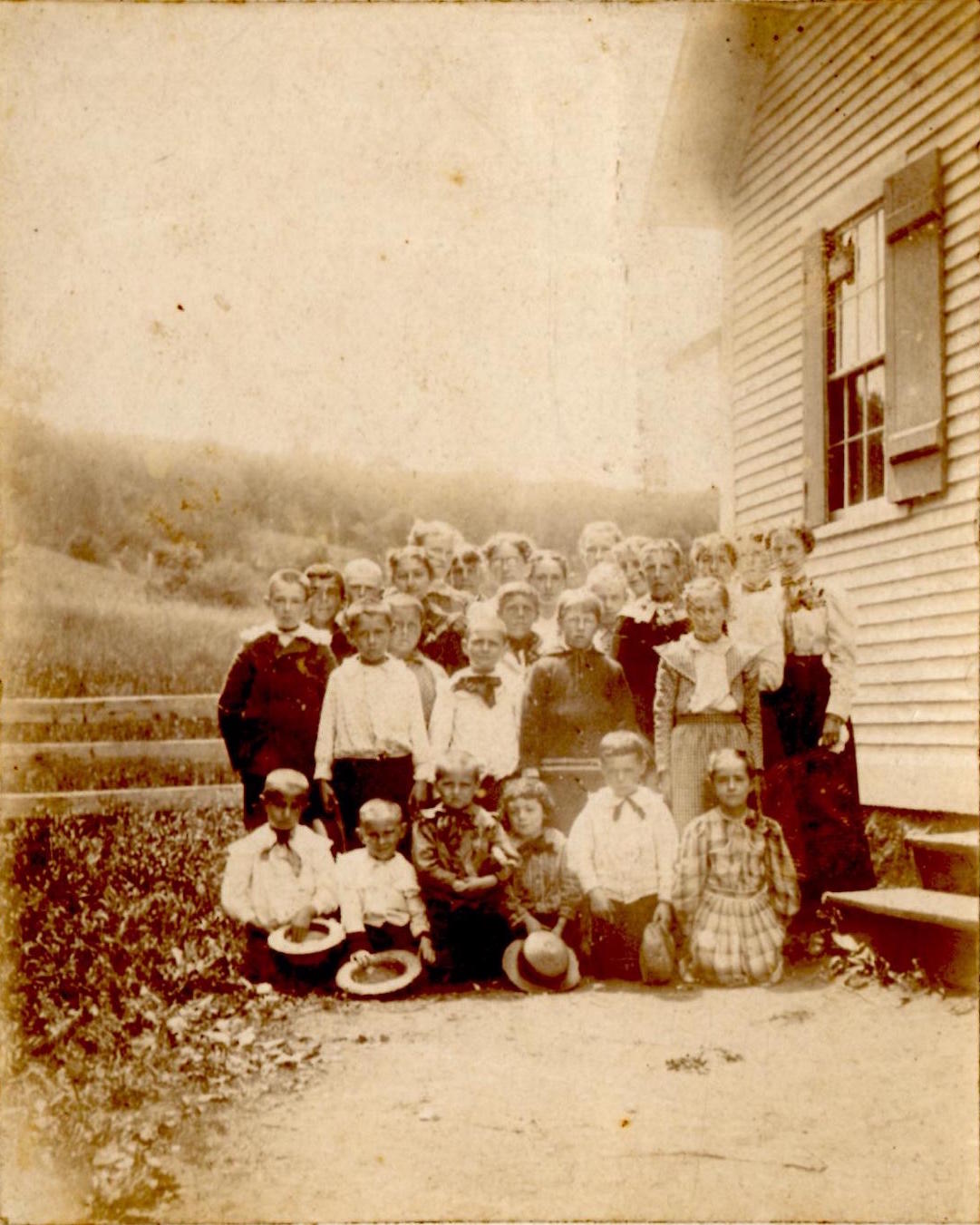 Etna School - Bridgman
[Speaker Notes: Lord’s History of Hanover:  “The length of schools differed greatly. . .  In 1824, [District no. 5] ‘voted the School seperating the Mails and Femails, to have 3 months mans Schools and two months of the womans.  In 1831: “Voted to have 14 weeks mans school and 10 weeks womans school the ensuing Winter both schools to commence about the first of December. How long this double school continued the record does not disclose, but in 1865 and again in 1866 it was left to the discretion of the committee whether there should be one or two schools.  Probably the discontinuance dates from that time.]
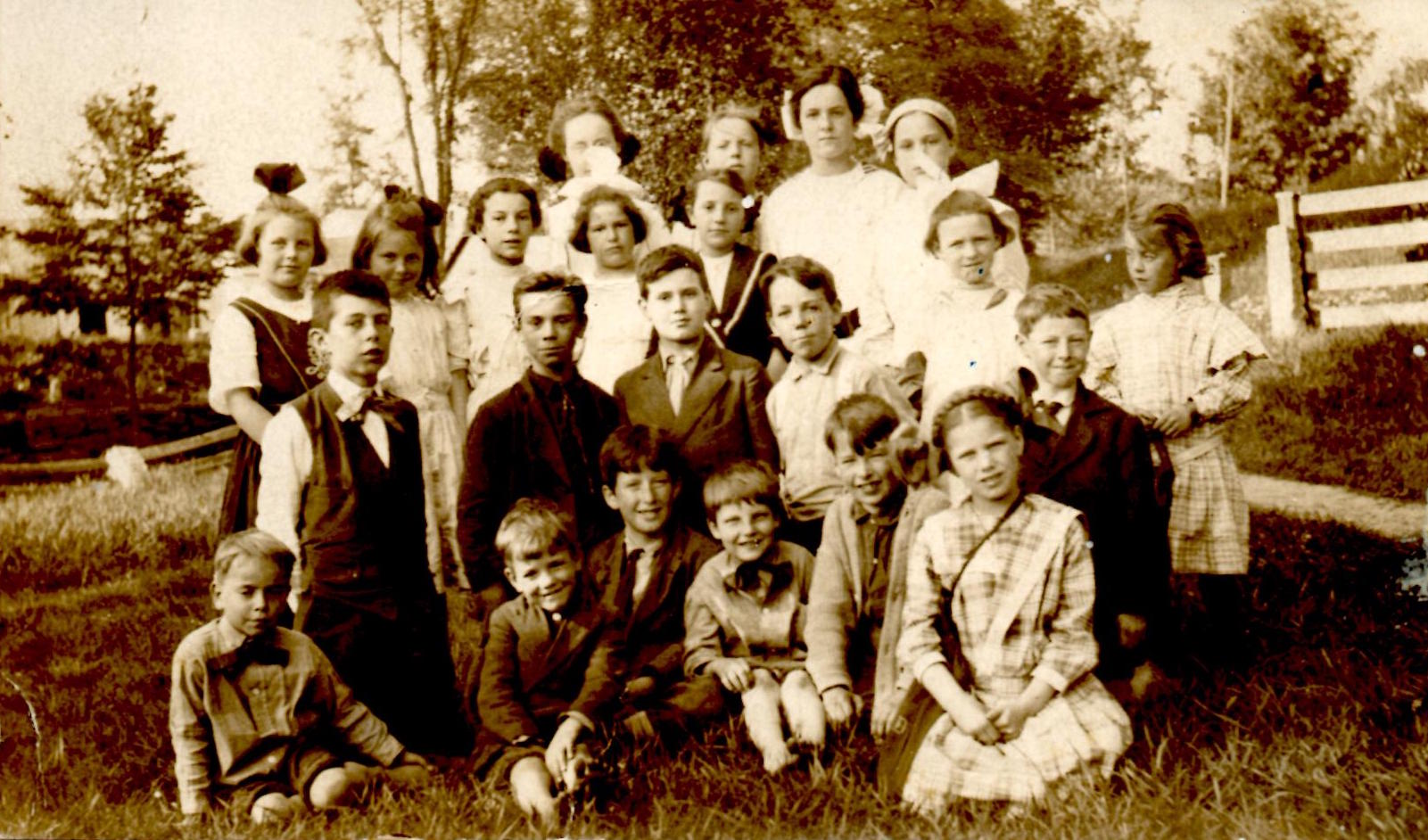 Etna School Children
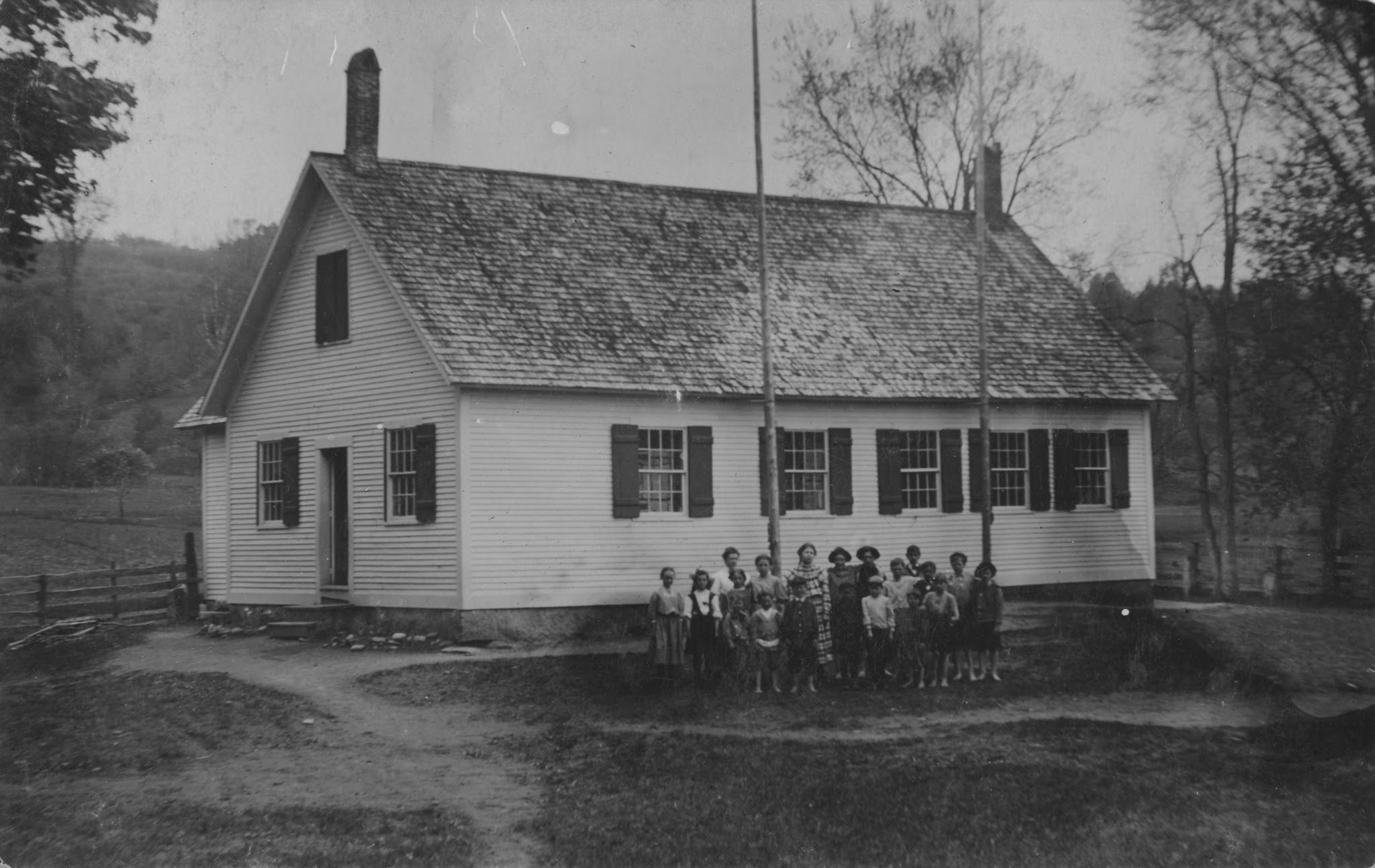 Possibly 1908.  Jay Barrett’s Hanover, NH, Vol. II
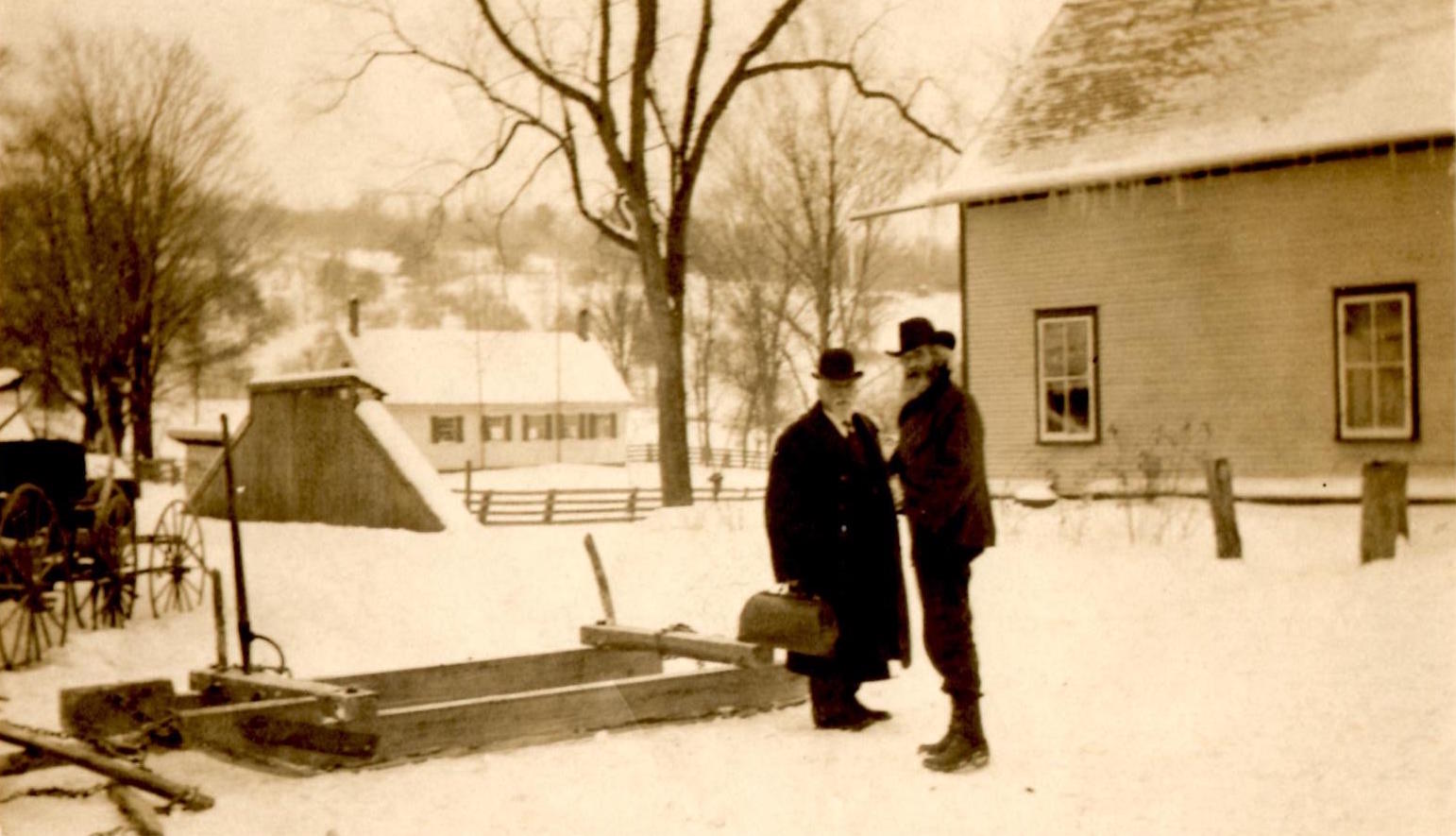 Etna School House in distance, Dean Hoyt, J.D. Bridgman
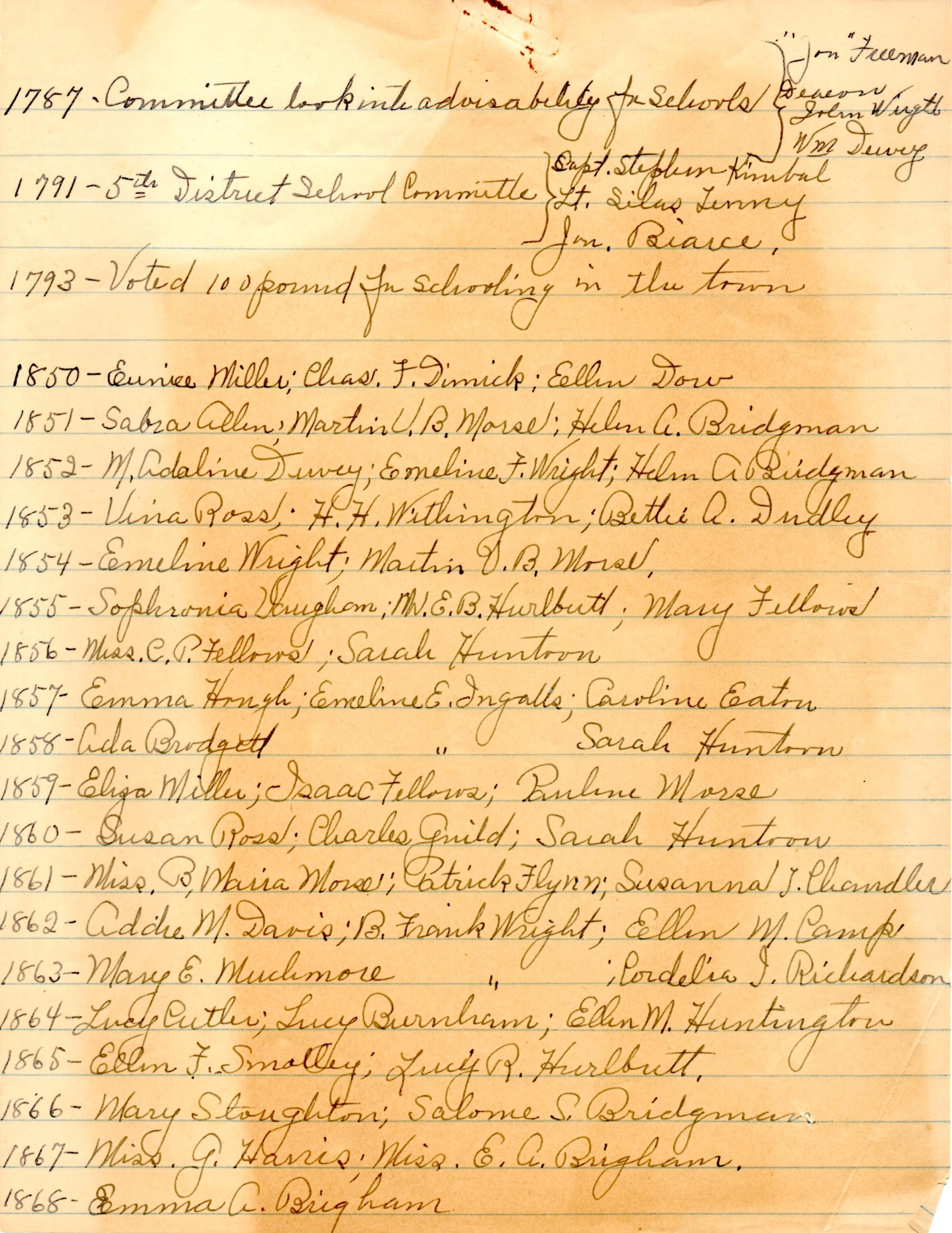 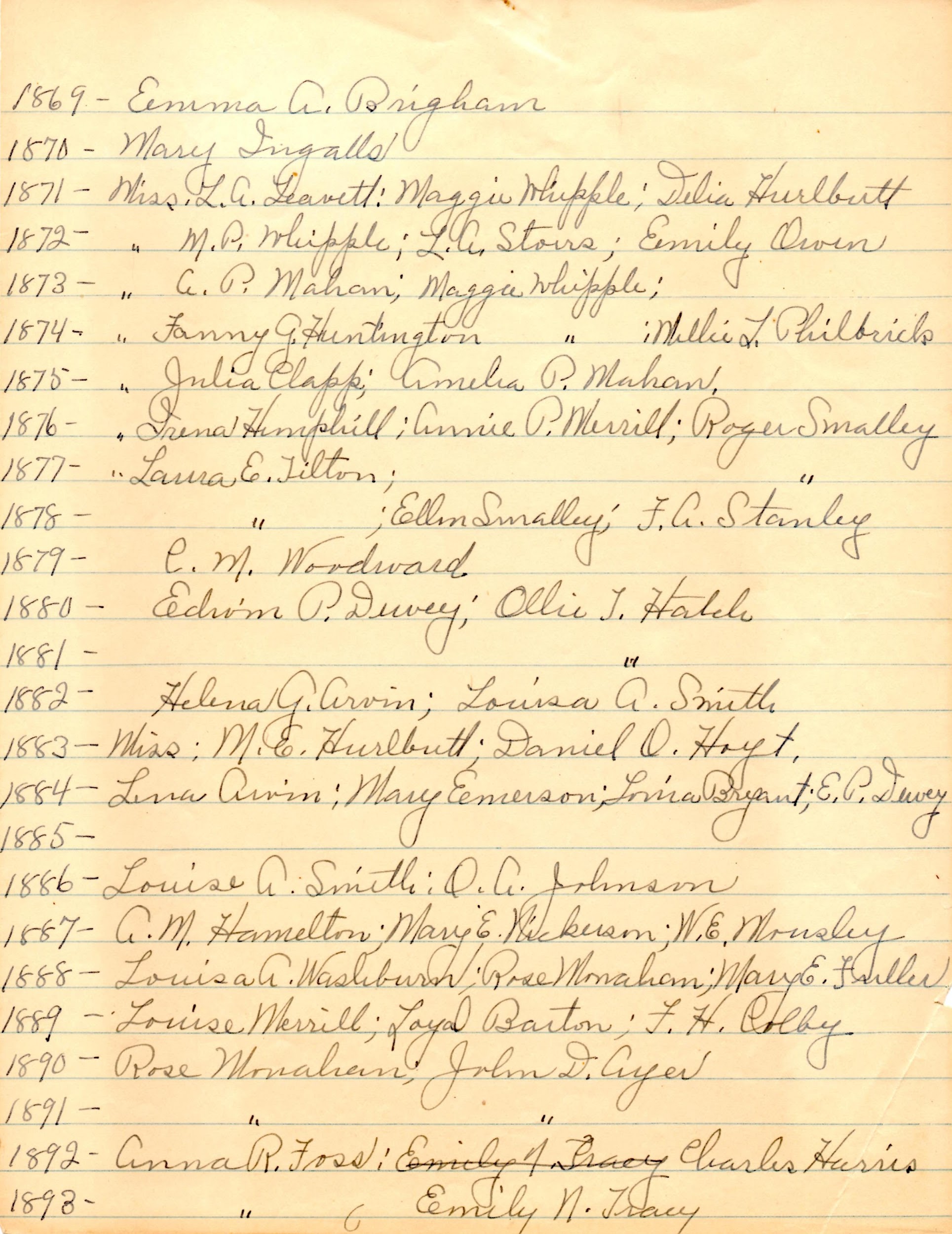 List of Etna School Teachers
[Speaker Notes: Begun by Mildred Hoyt and updated by Lillian Bailey?]
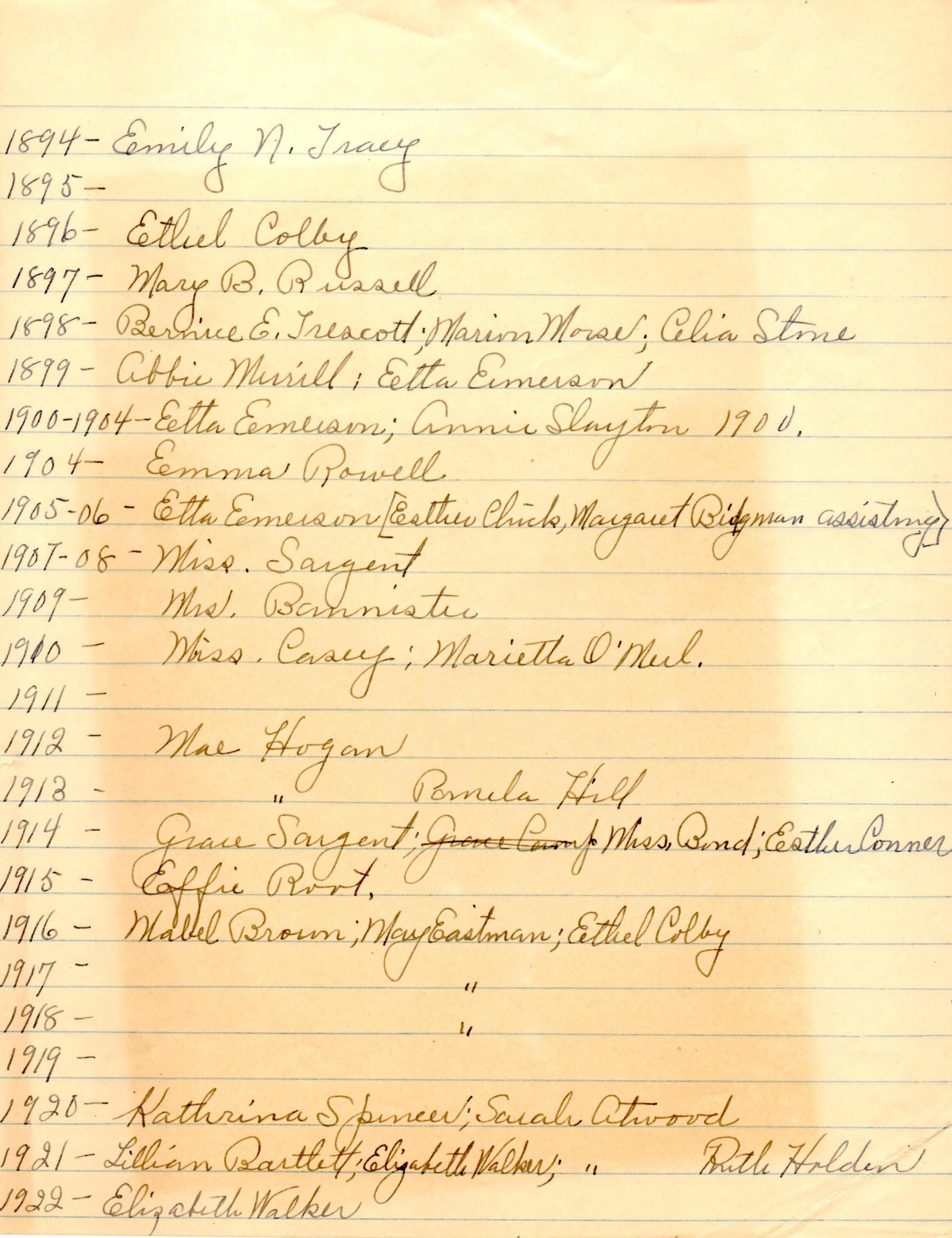 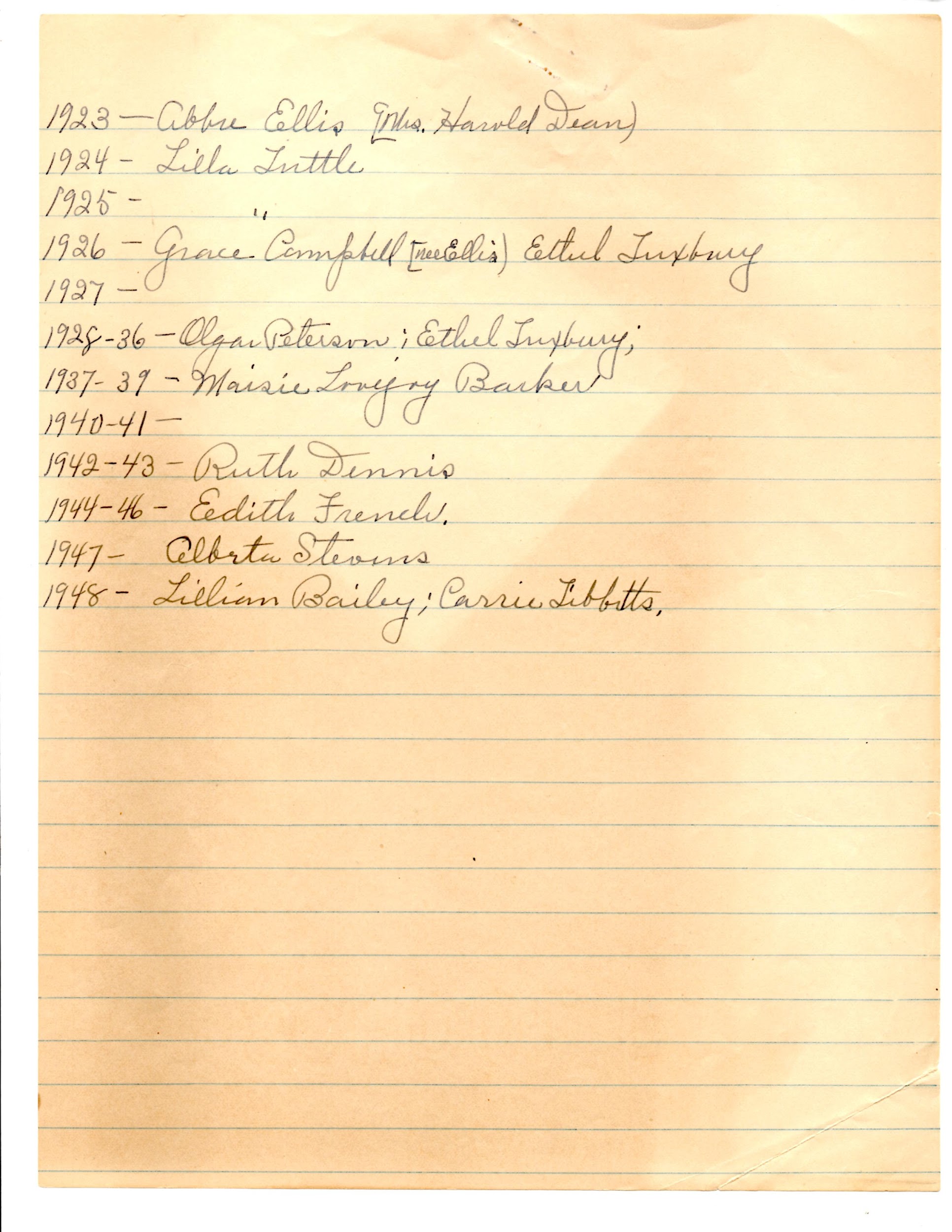 List of Etna School Teachers
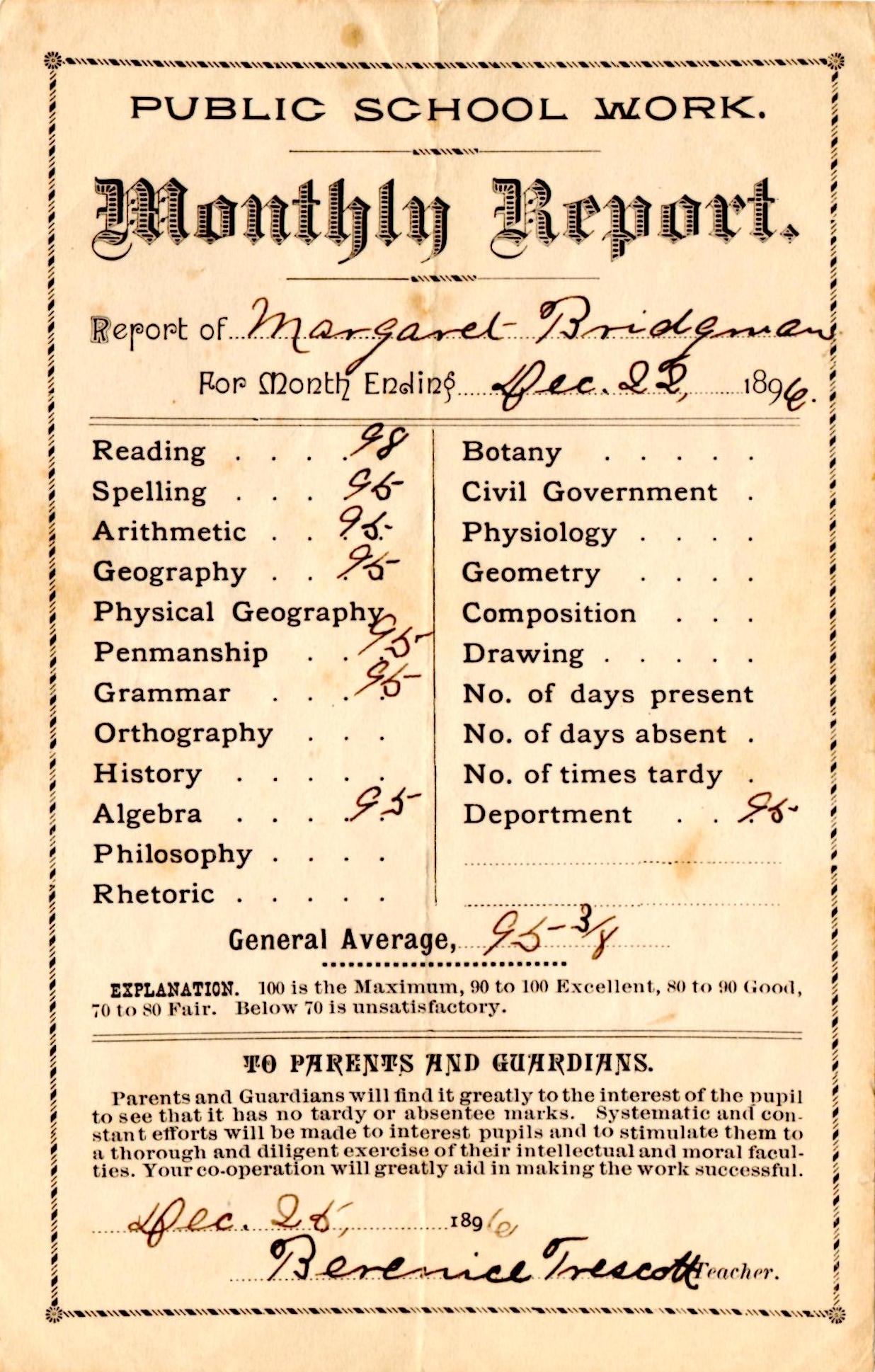 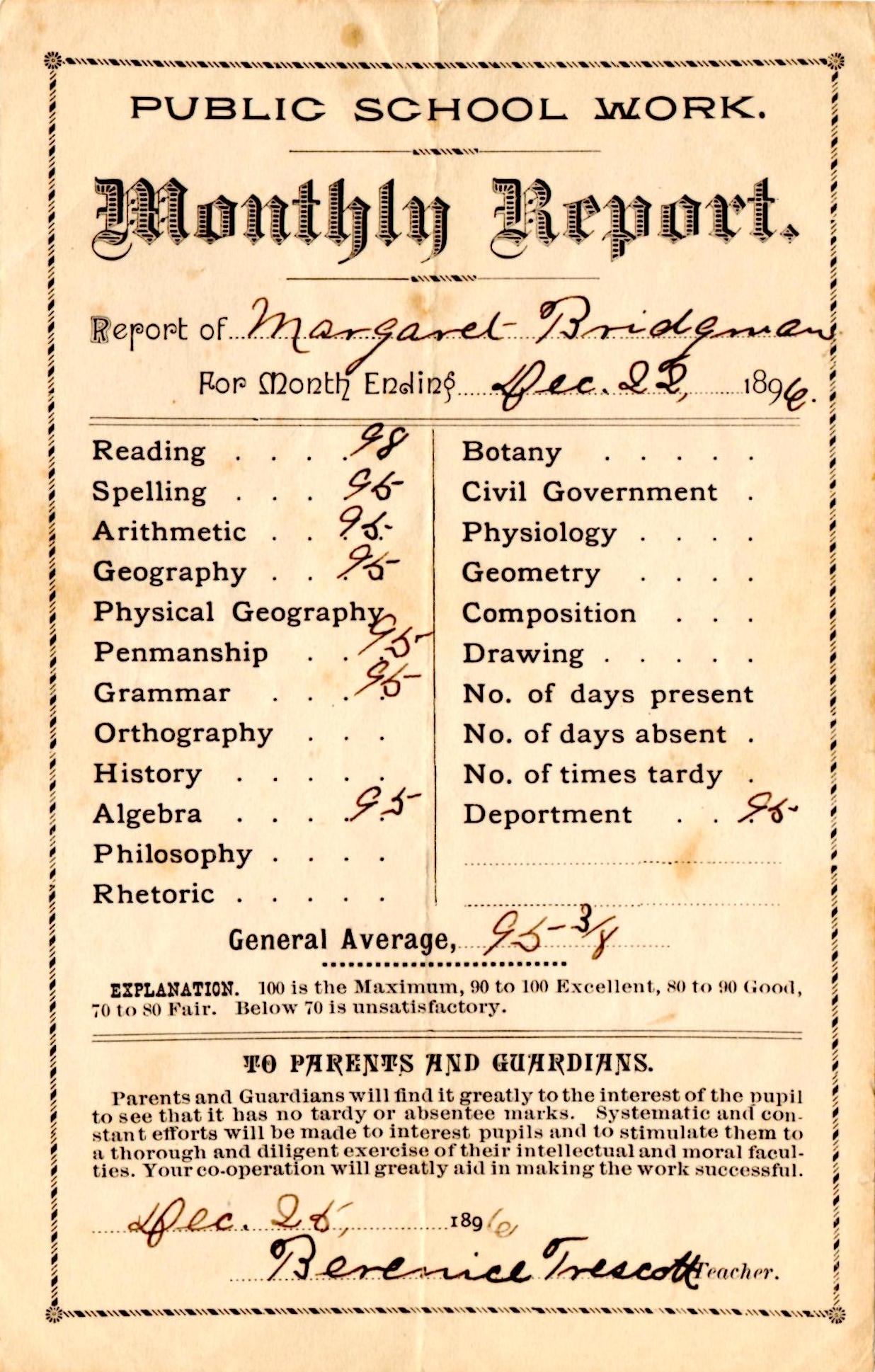 Monthly School Reports
[Speaker Notes: Monthly reports for Margaret (Maggie) Bridgman]
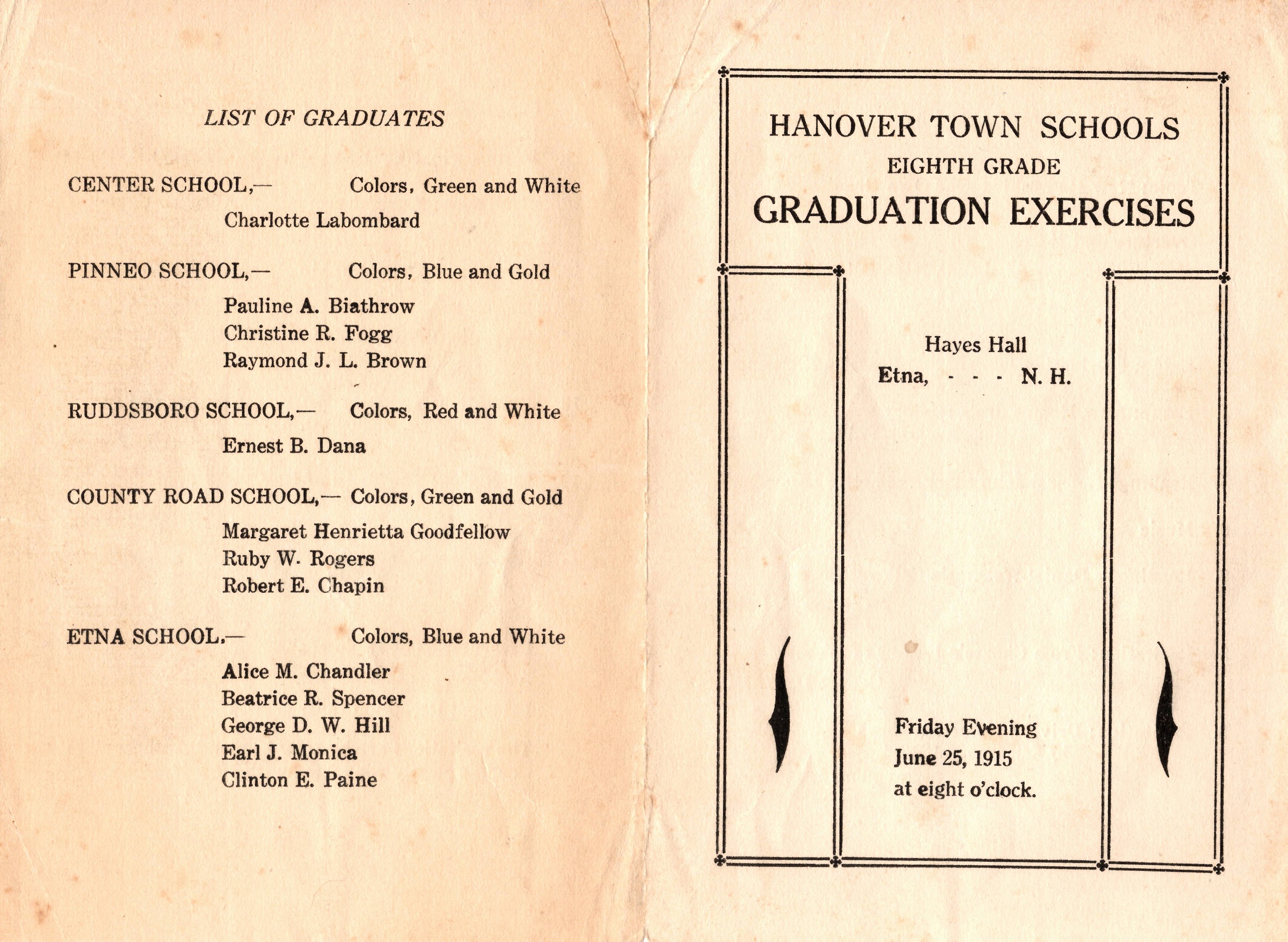 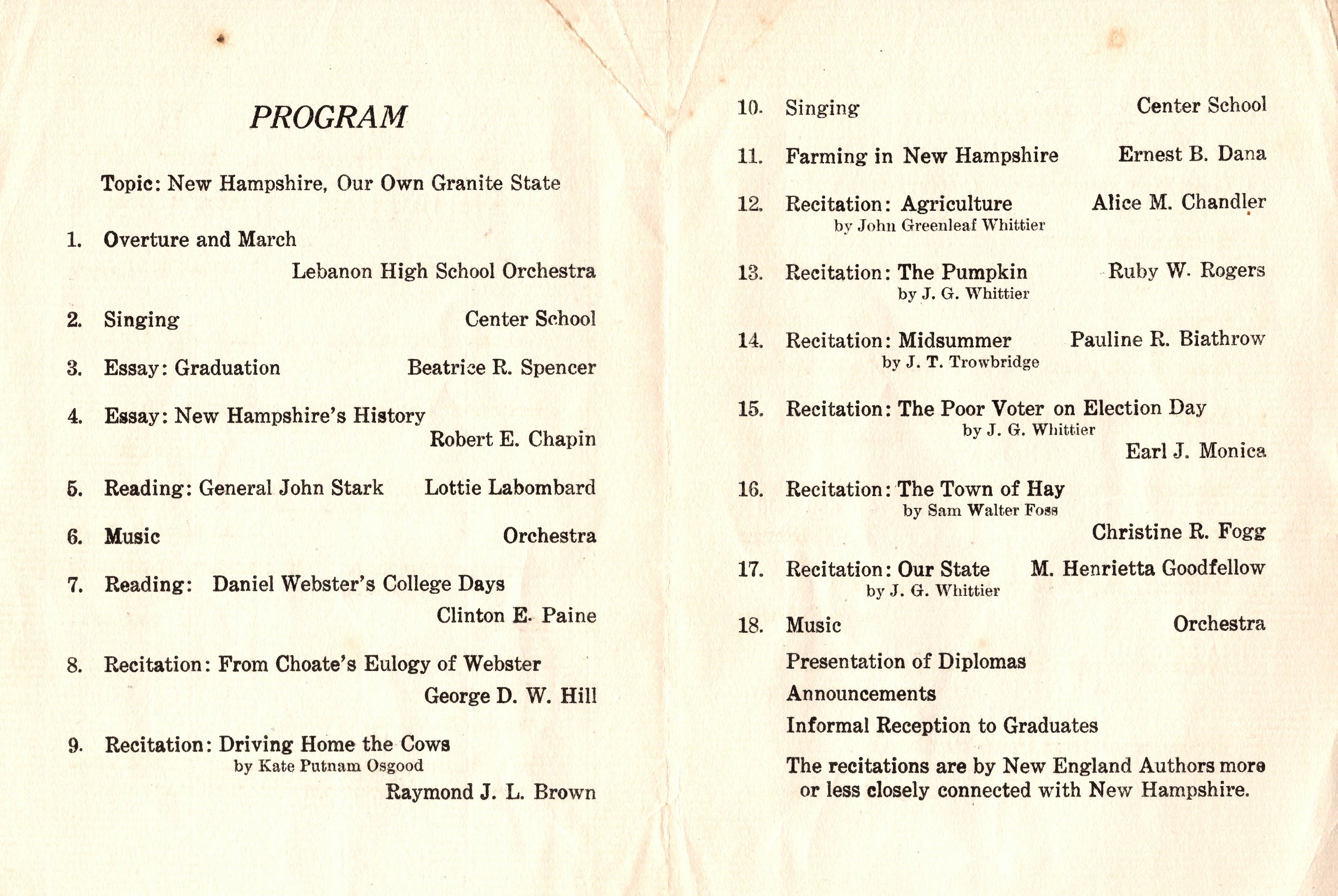 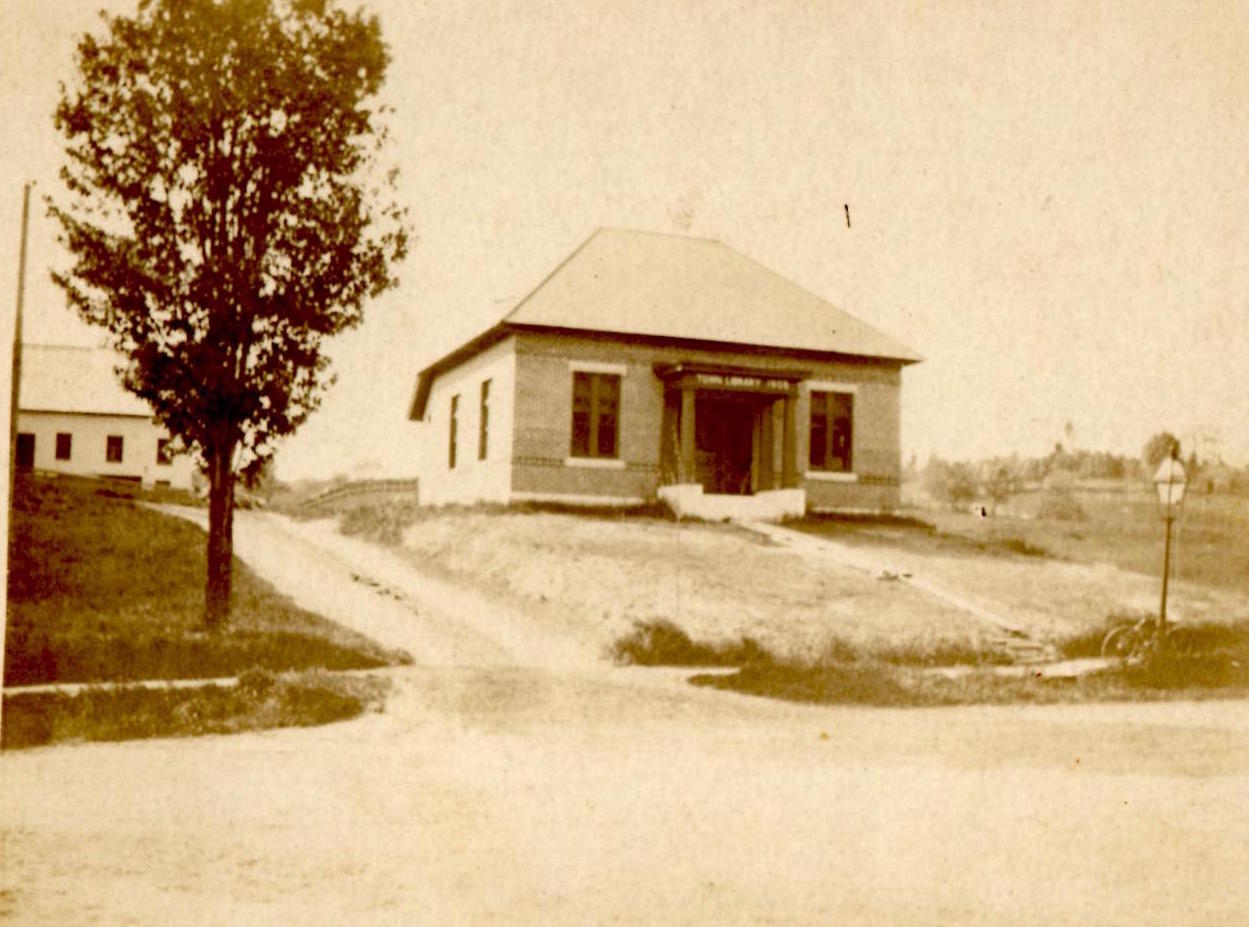 Library, Etna Village
[Speaker Notes: In 1920, Kathrina Spencer was teacher at the school.  Miss Spencer is the librarian pictured with the cow in the photo at the Etna Library.  She was librarian from 1935 to 1953.]
Lillian Bailey,
 teaching principal
1948-1954
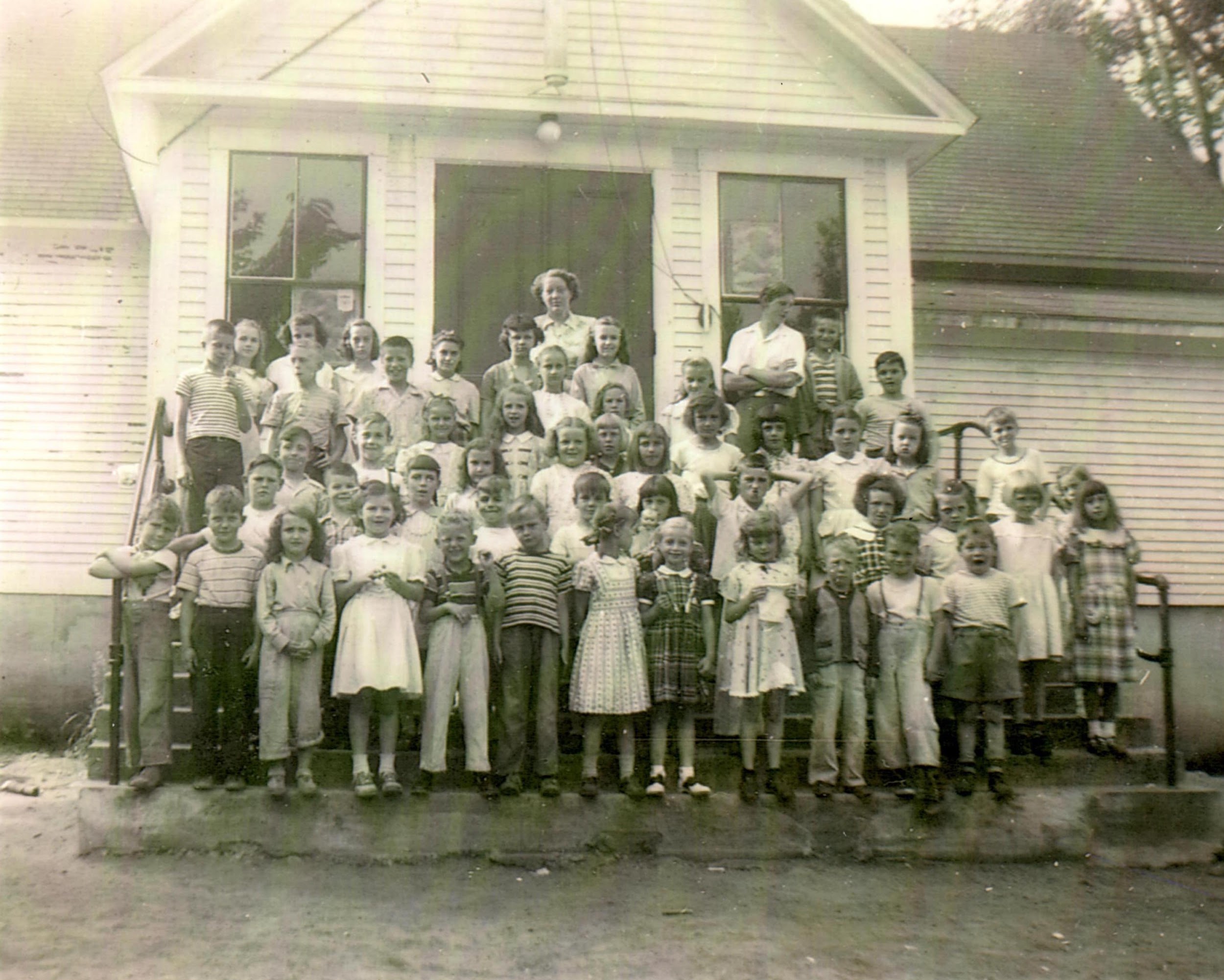 Etna School House 1948 or 1949, Mrs. William (Lillian) Bailey and class
[Speaker Notes: Probably classes headed for ‘57, ‘58, ‘59, ‘60.]
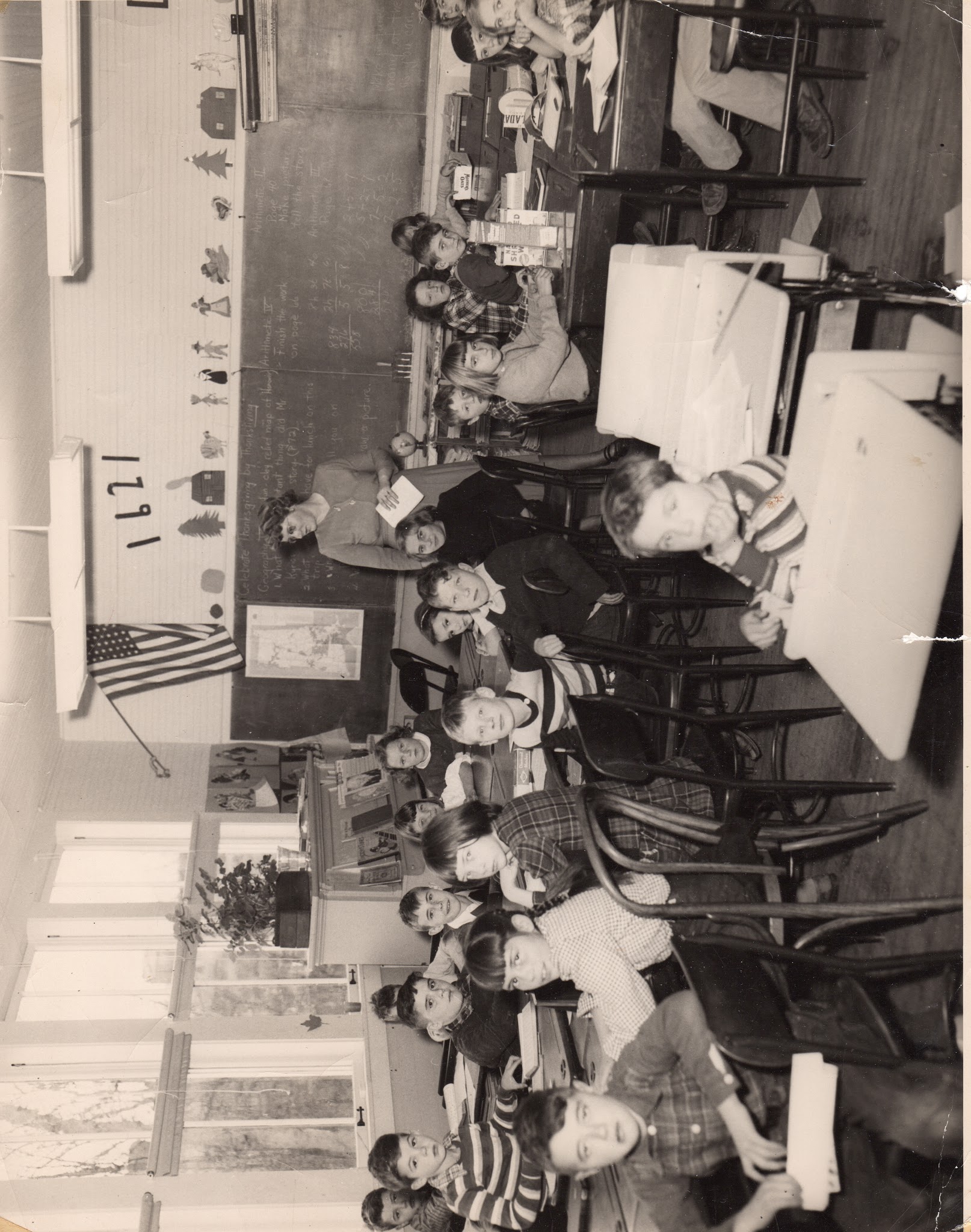 Lillian Bailey and students
[Speaker Notes: [left to right] Two window seats unknown; Row 1 is Bob Greenwood, two unknown boys, Marjorie Gault, Nancy Bailey; Row 2 is Stanley Scott, Ellen Evans, Dawn Nichols, Granger Morgan, Bob Penn, Styvesant girl, "Bunny" Thompson; Row 3 is Swett boy, Patty Stark, Tom Forward, West boy, Nancy Cotting; Row 4 is maybe Diane Pelton, Gault girl, and Trottier girl.  May include John Lord, Ernie Sherman, and even a Hamel Boy.
Greenwood, Scott,  Evans, Nichols, Gault, Bailey, Morgan, Thompson, Forward, Stark, Cotton, West]
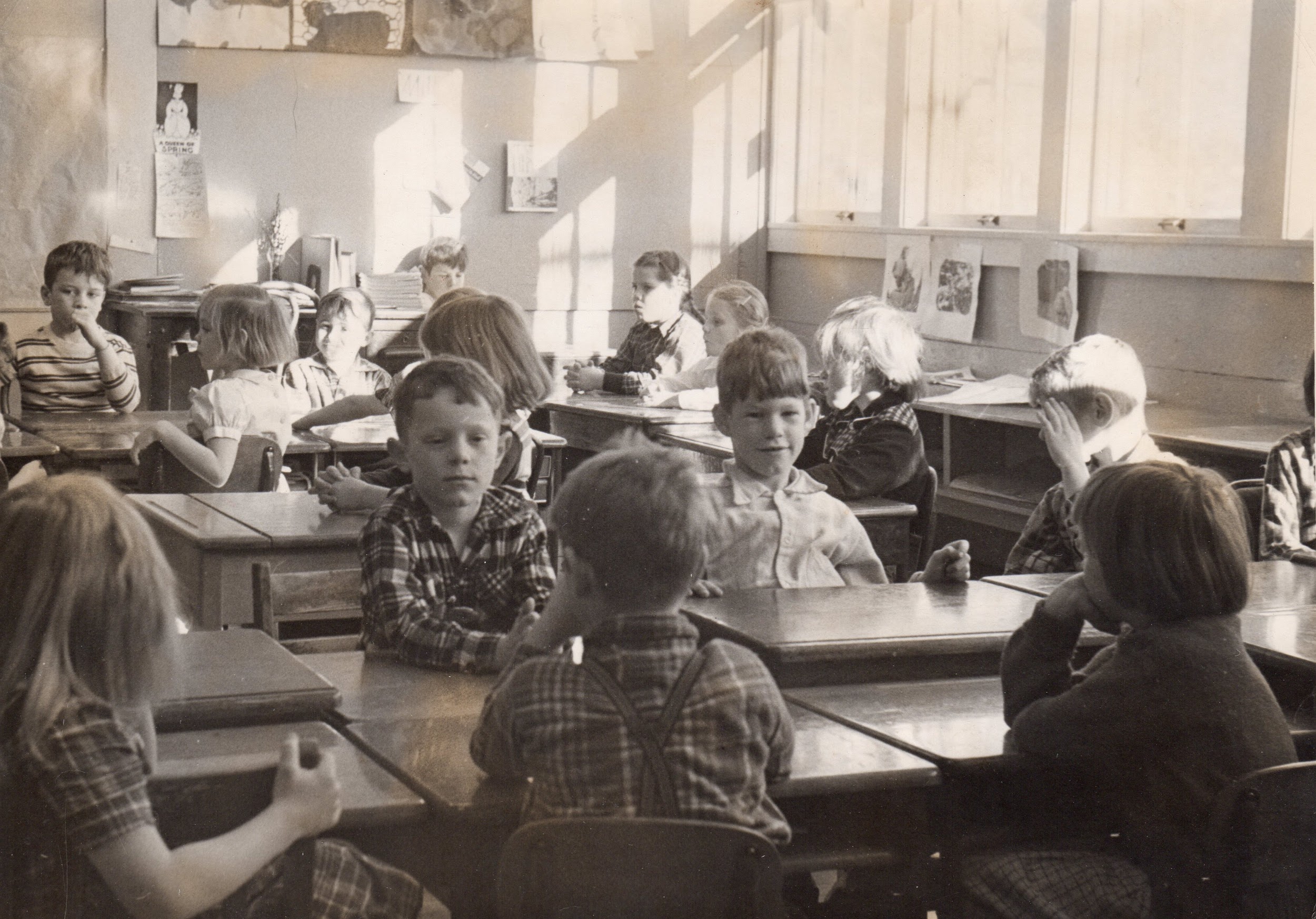 Center: David Stebbins, Keith Pelton.  Behind:  Bobbie Goodwin, Norma Hayes, Roland Laramie, Shiela Stanley, and Beth Ann Richardson. Dana Robes at large desk.
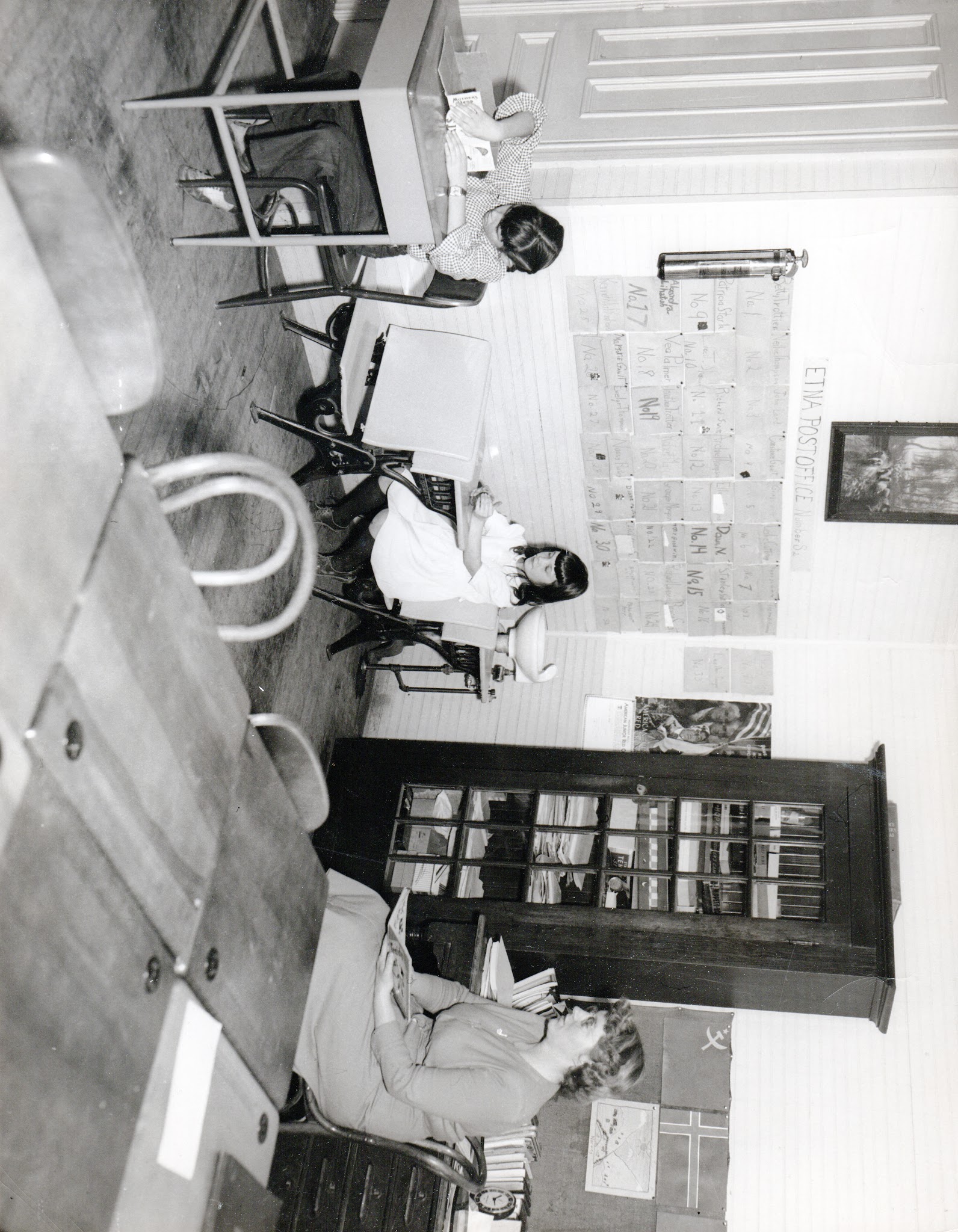 Lillian Bailey with students Ellen Evans and Marjorie Gault.
[Speaker Notes: Norma Hayes Pelton?]
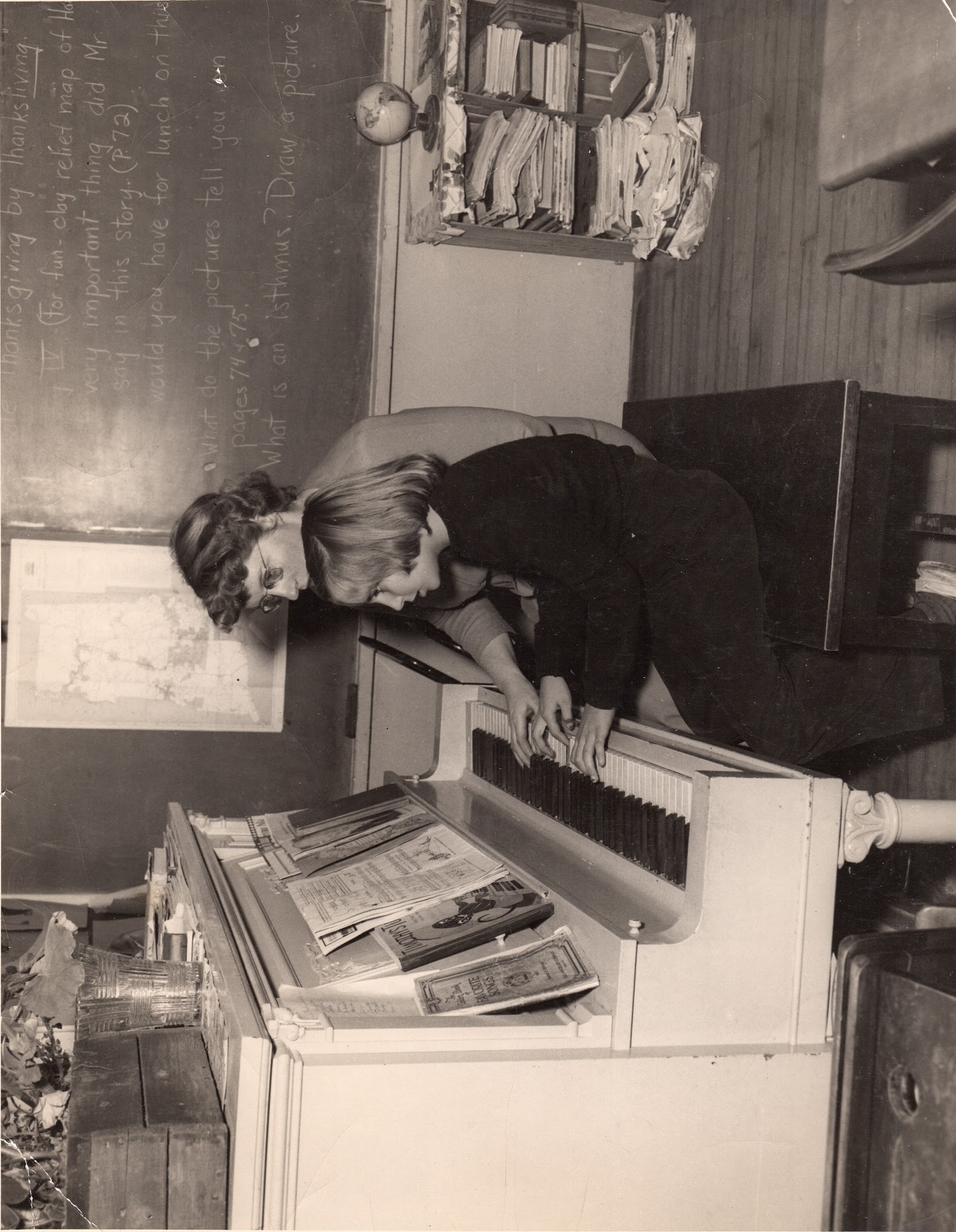 Lillian Bailey playing piano with student
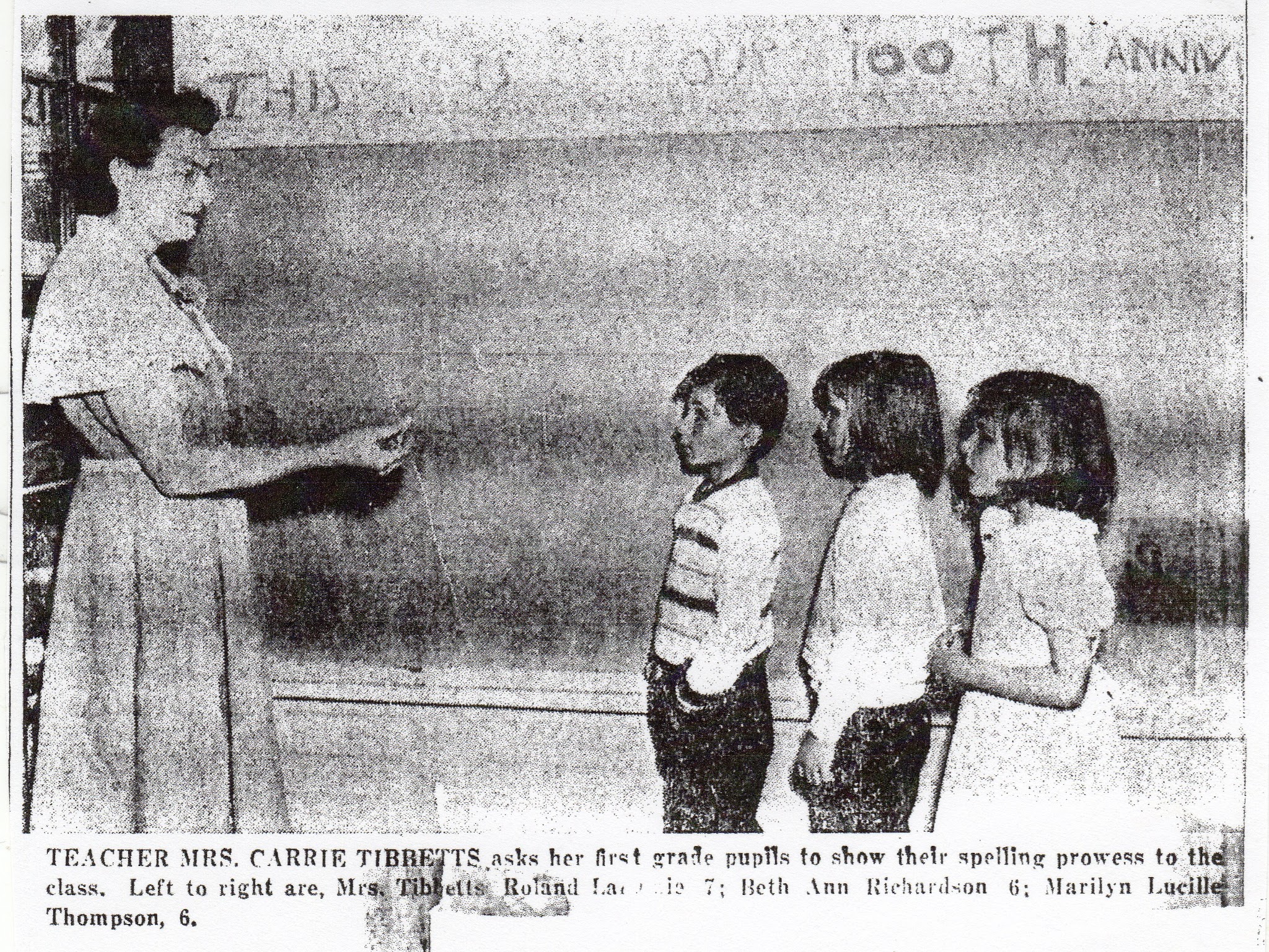 [Speaker Notes: Mrs. Carrie Tibbetts asks her first grade pupils to show their spelling.  Roland La?, Beth Ann Richardson, Marilyn Lucille Thompson.]
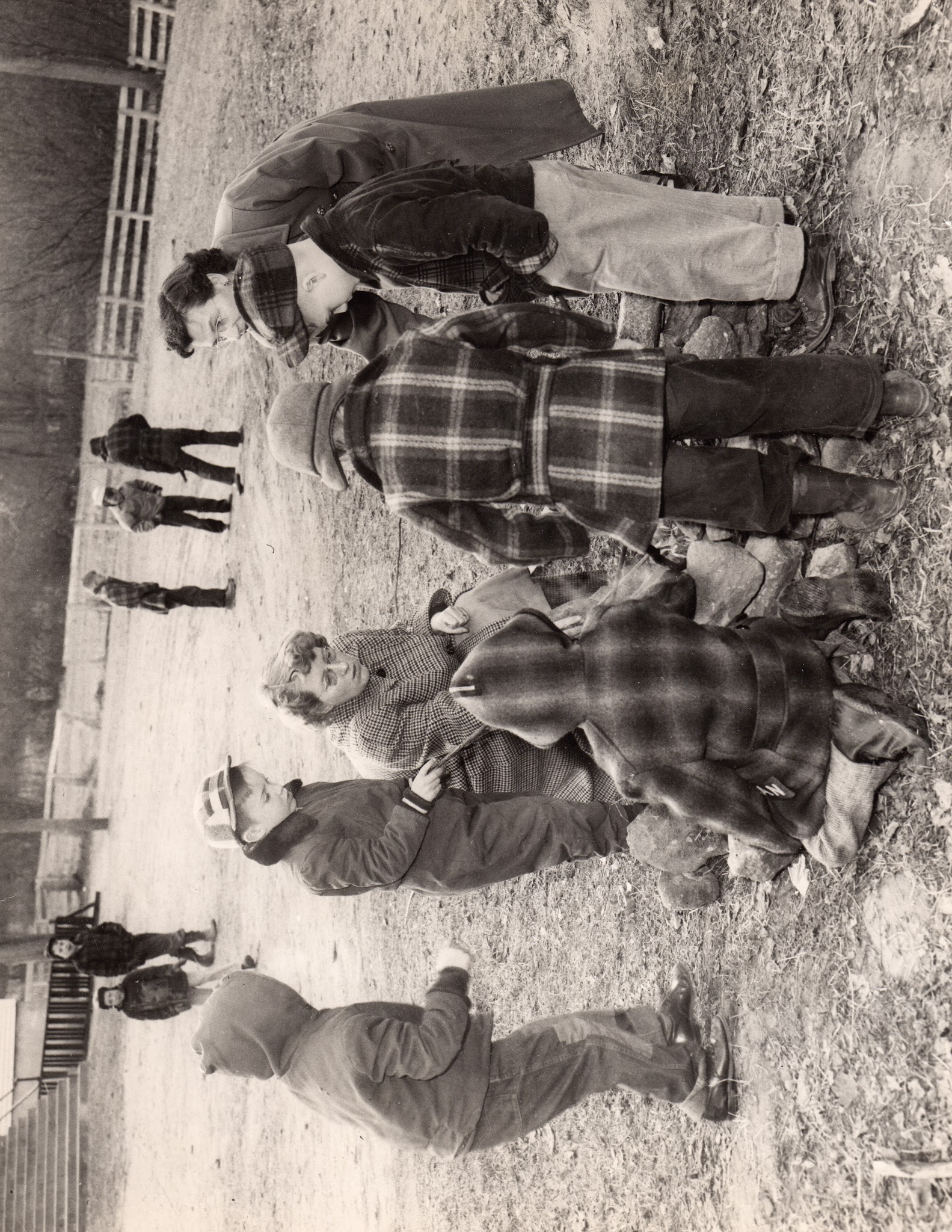 Lillian Bailey, Carrie Tibbets and students
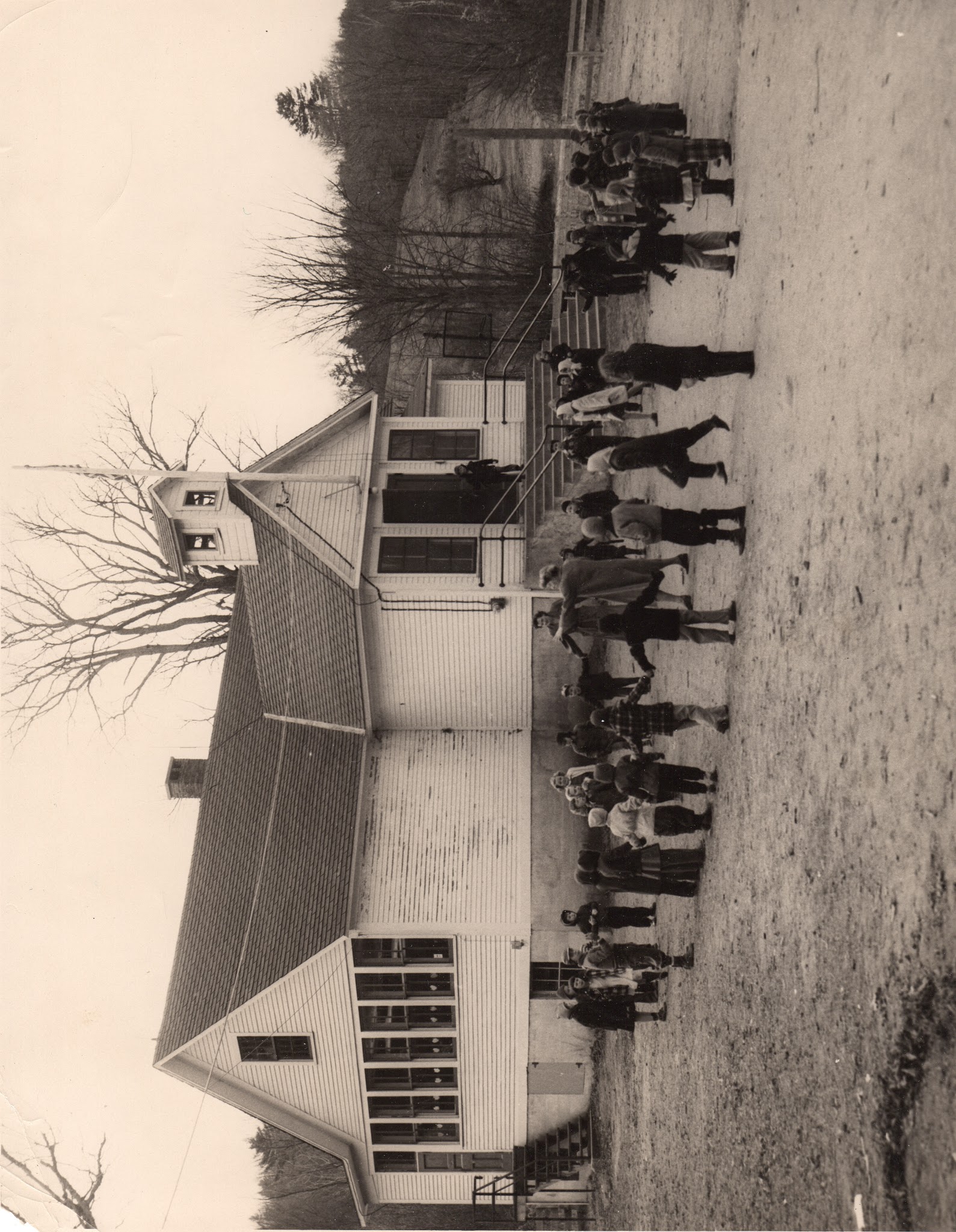 Etna School 1950s
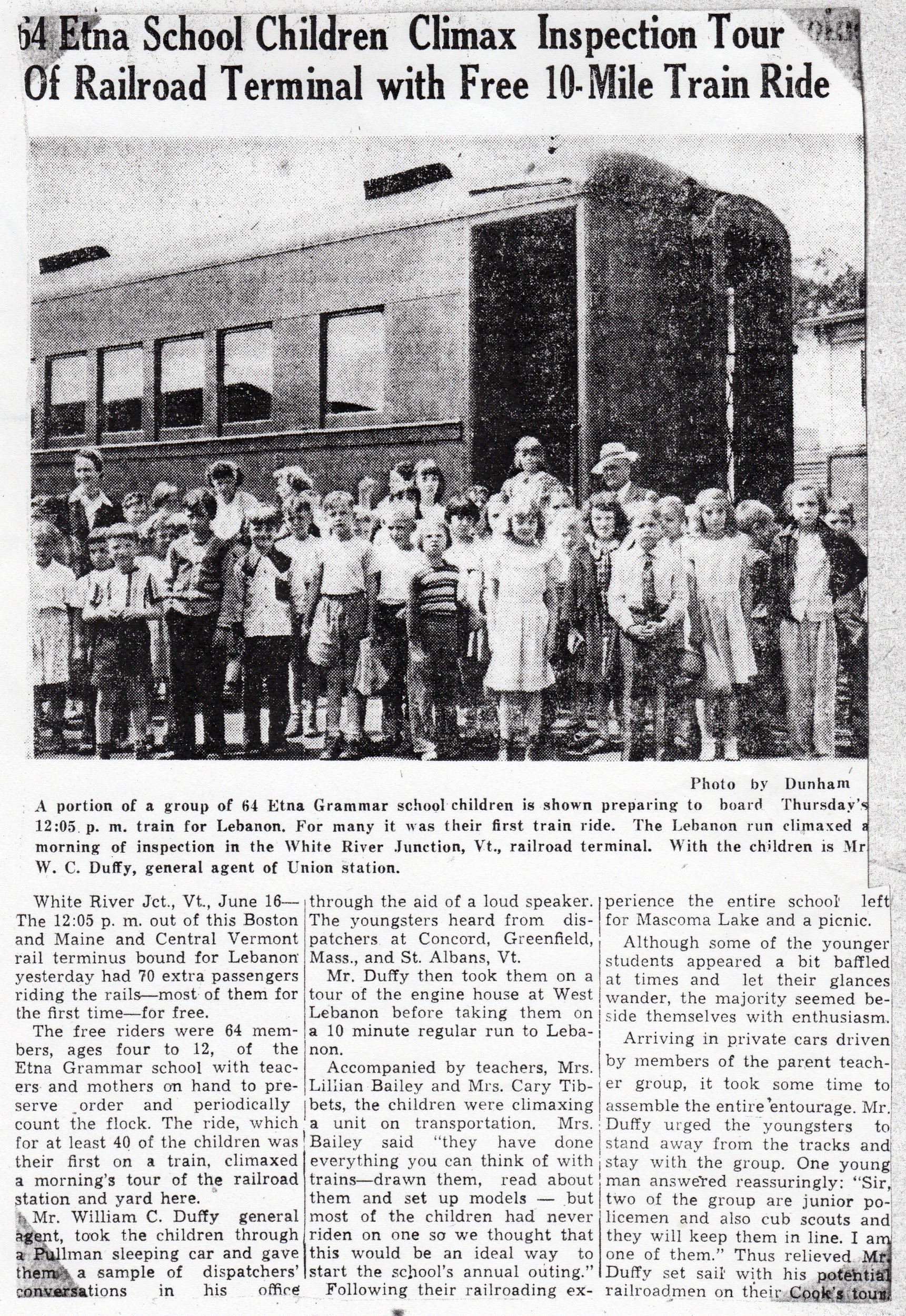 Provided by Alexandra Lihatsh Corwin
[Speaker Notes: June 16, 19--    64 Etna school children boarded the 12:05 train at WRJ for Lebanon with Mrs. Bailey. Mrs. Tibbetts and mothers. Mr. W.C. Duffy, general agent, played dispatches from Concord, Greenfield Mass., and St. Albans VT and took them on a tour of the Lebanon Engine House.]
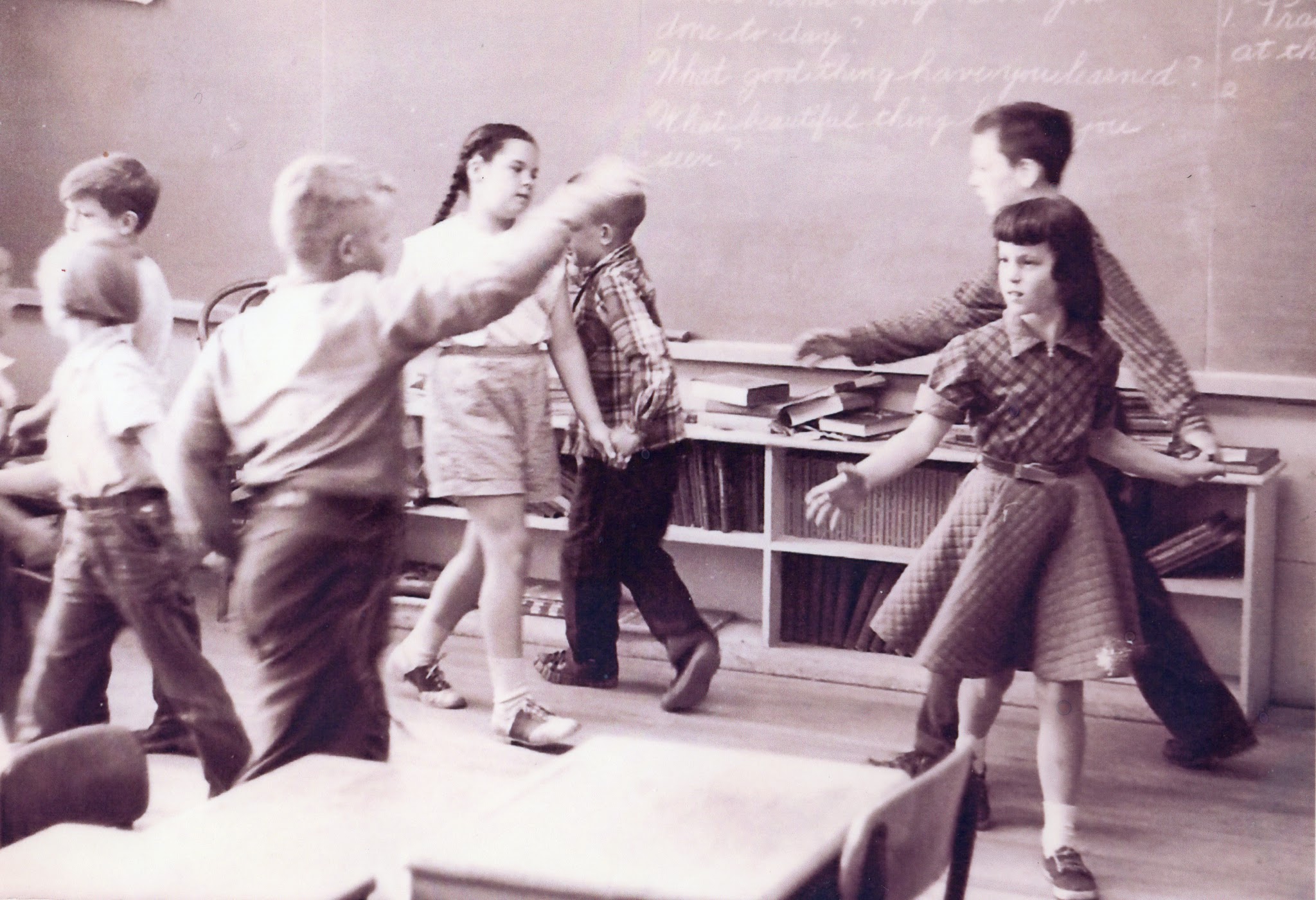 Left to right: Dana Robes?, Maxine Hayes?, John Camp, Faith Stanley, Willie Elder, Howard Randall, Ann Stebbins
[Speaker Notes: Square dancing]
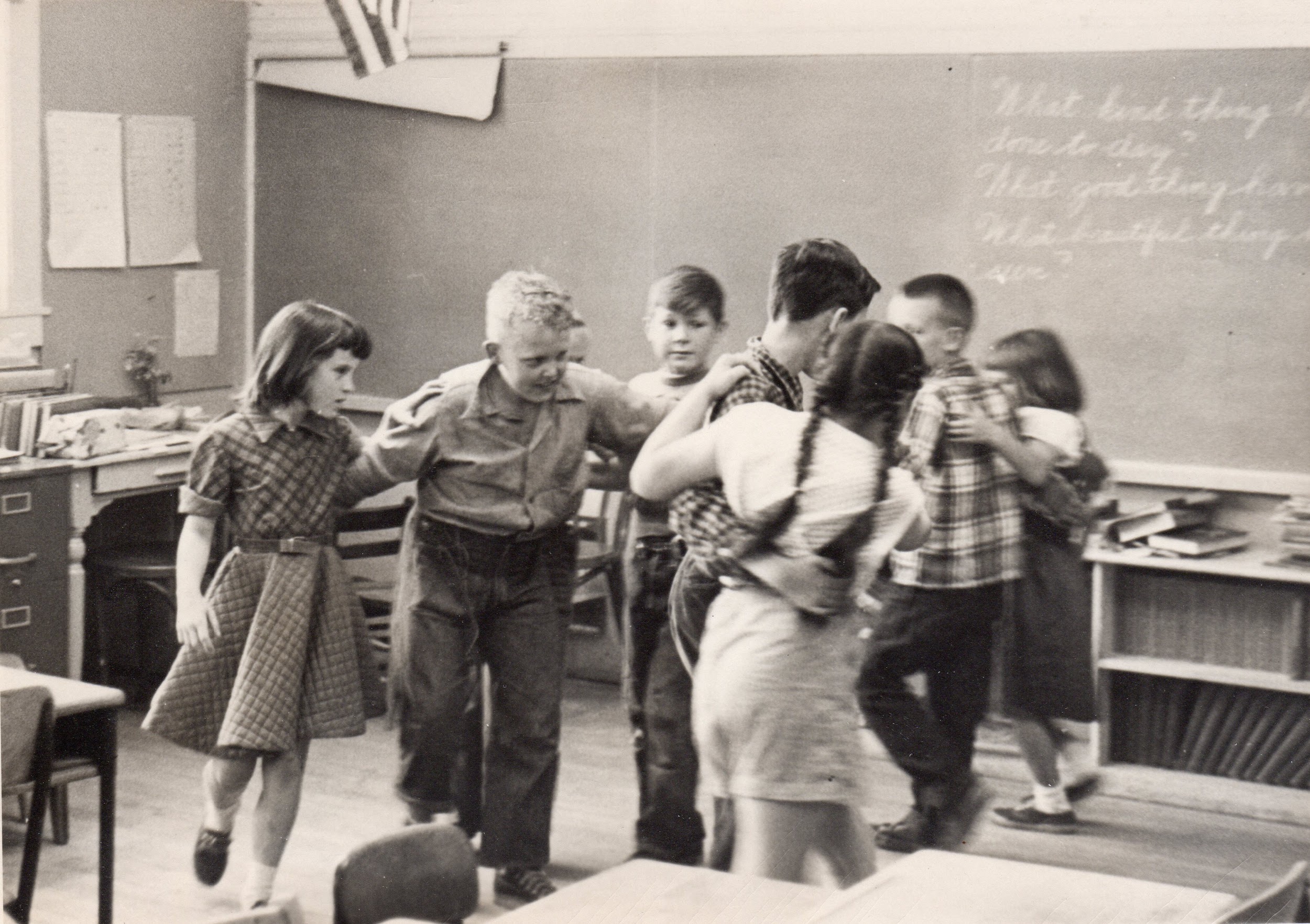 Ann Stebbins, John Camp, Dana Robes, Howard Randall, Faith Stanley, Willie Elder.
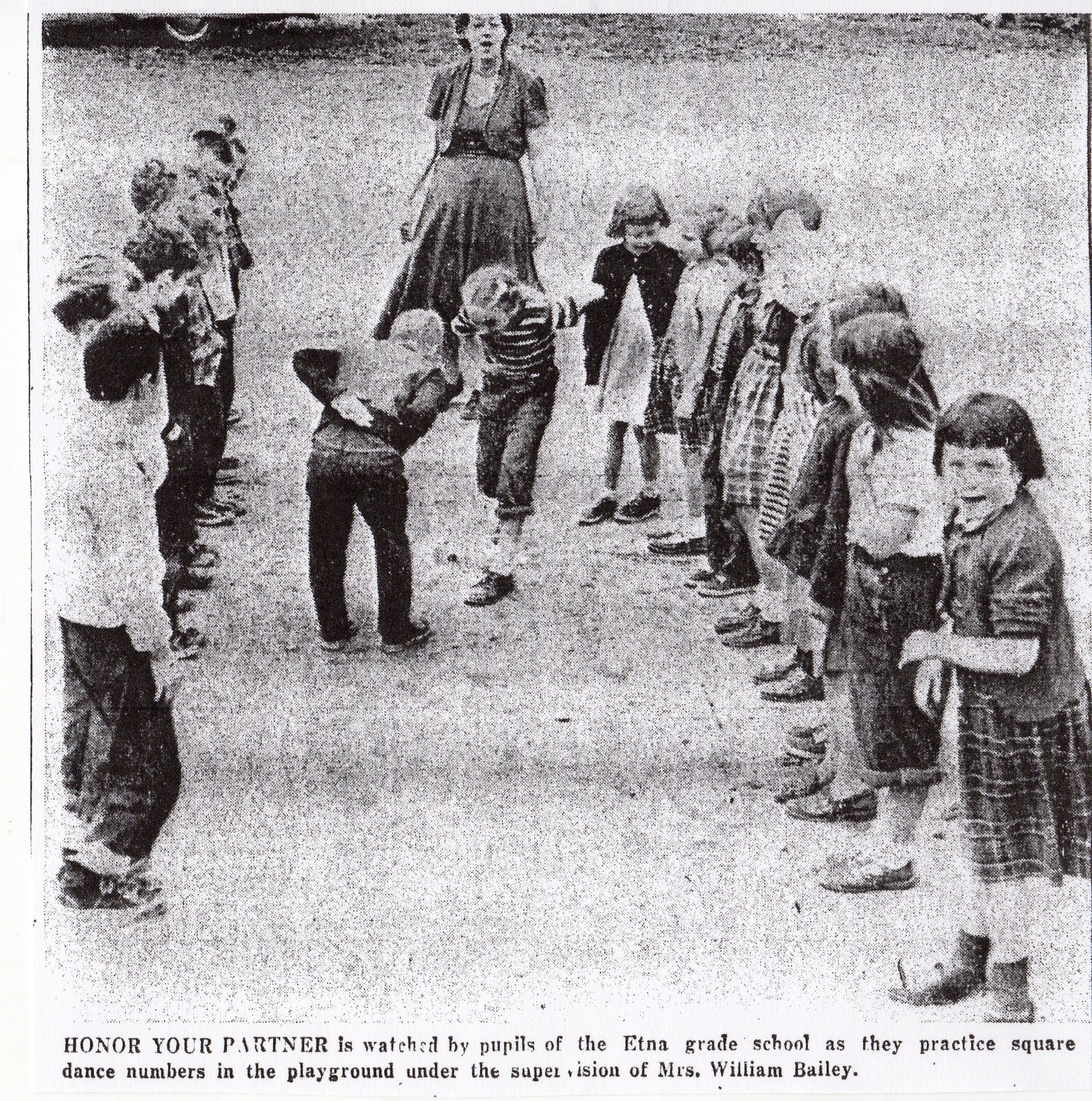 [Speaker Notes: Honor Your Partner, supervised by Lillian Bailey.]
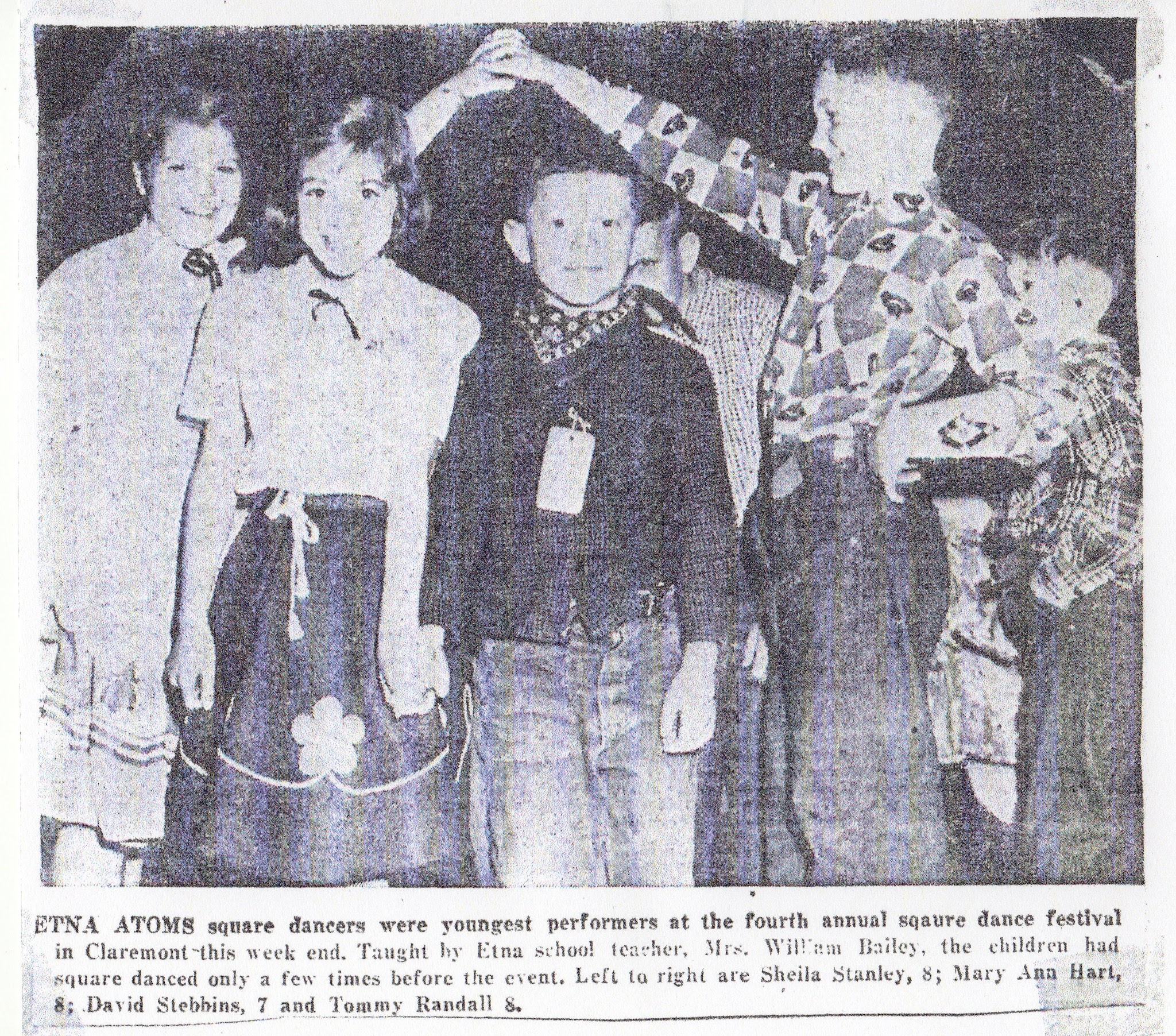 Shiela Stanley, Mary Ann Hart, David Stebbins, Tommy  Randall.
[Speaker Notes: Etna ATOMS square dancers were youngest performers at the fourth annual square dance festival in Clairemont.  Shiela Stanley, Mary Ann Hart, David Stebbins and Tommy Randall.]
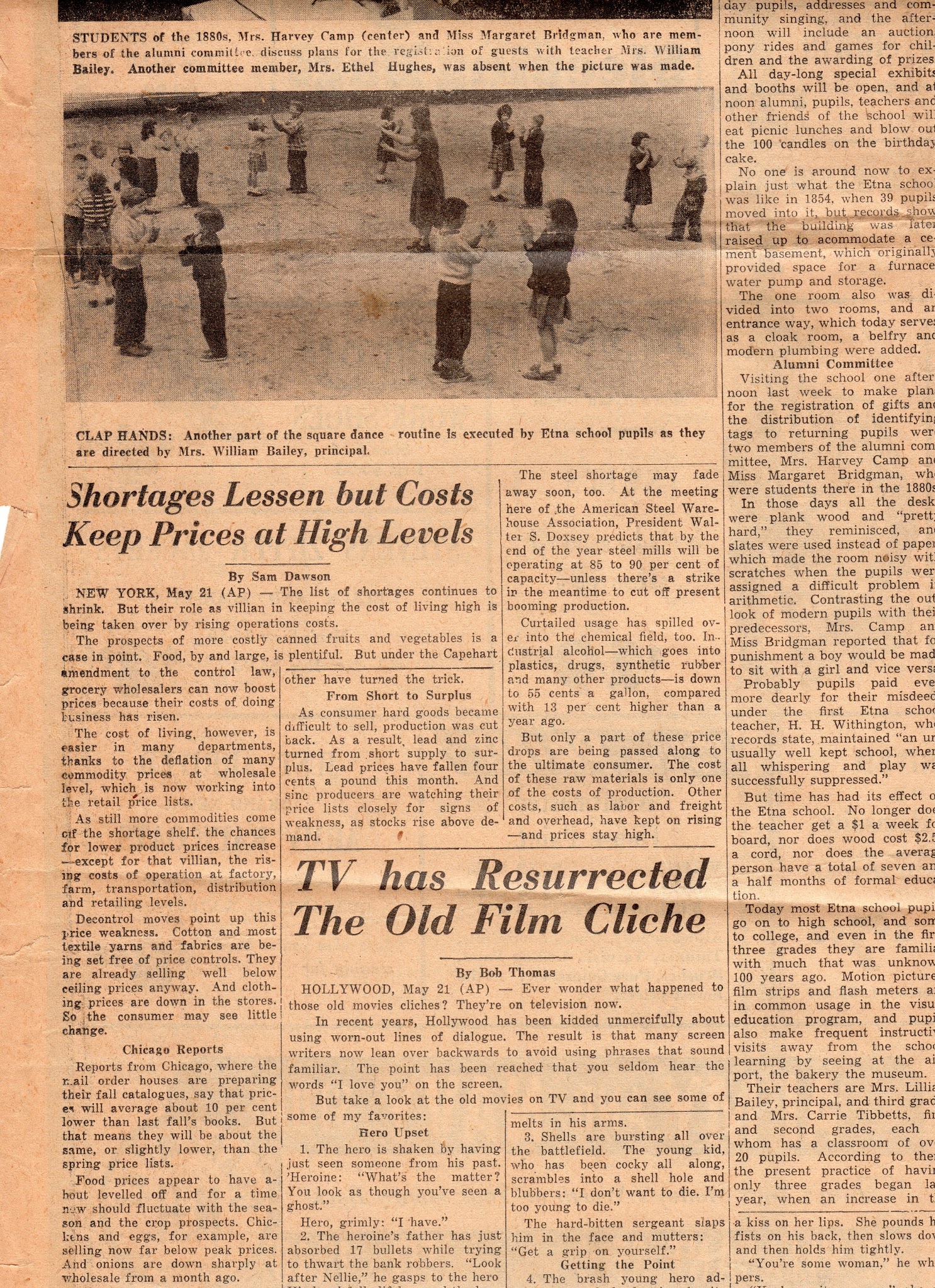 [Speaker Notes: Clap hands.  Article on side tells about preparations for Centennial.  Mrs. Harvey Camp and Mrs. Margaret Bridgman, who attended the school in the 1880’s told how it used to be.  Teacher made $1 a week and the average person went to school for 71/2 months a year.  Slates were used instead of paper which made the room noisy as students worked on an arithmetic problem.  First Etna School teacher was H. H. Withington.  Records show that he ran “an unusually well kept school where all whispering and play was successfully suppressed.”  In 1854, there were 39 pupils.  In 1952, Mrs. Bailey and Mrs. Tibbetts each had a classroom with over 20 students.  They had motion pictures and frequent visits outside school, eg. airport, baker, museum.  The number of grades was decreased to 3 in 1951.]
Etna School
Centennial Celebration
May 24, 1952
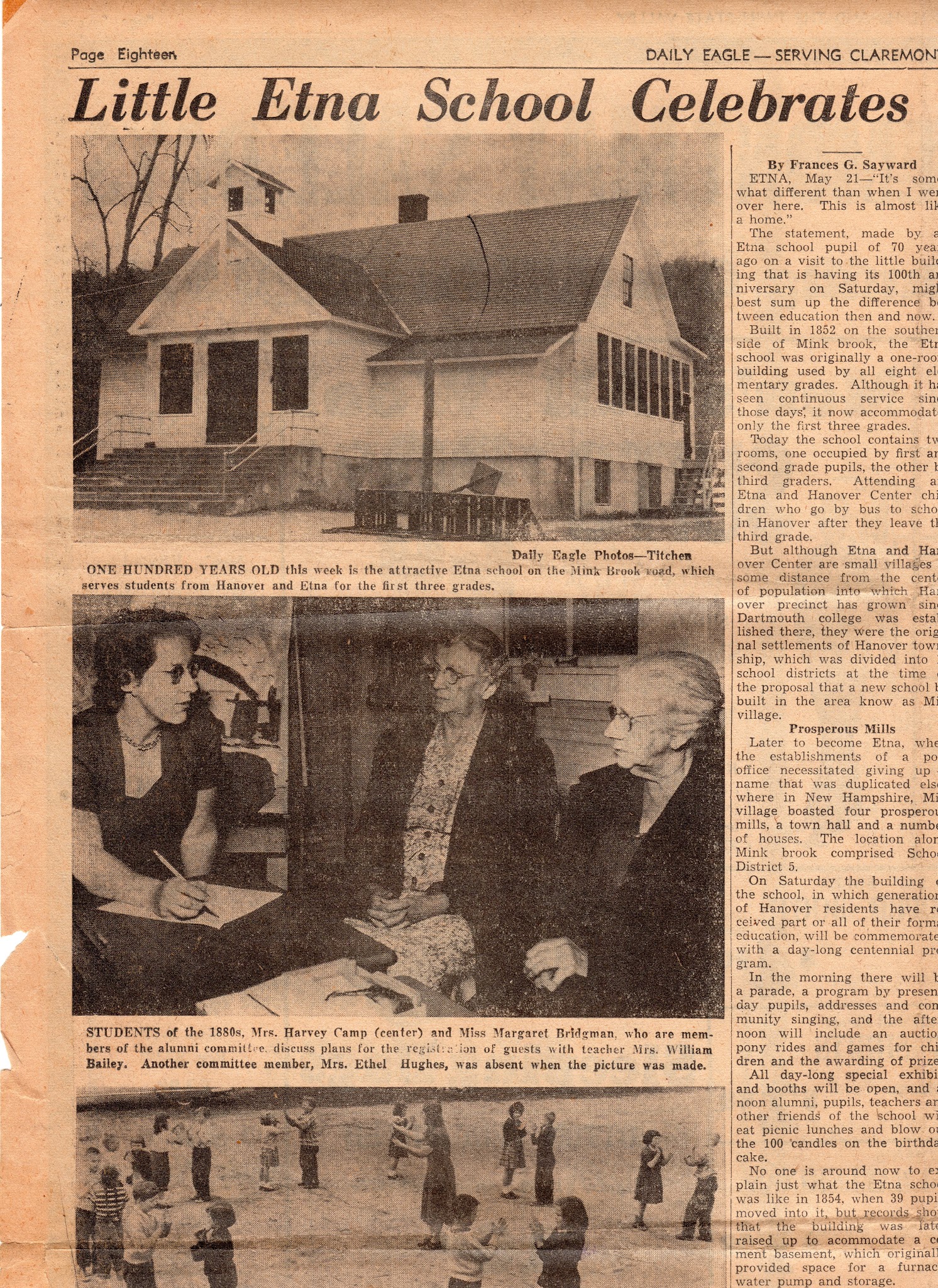 [Speaker Notes: Daily Eagle - When the school was built in 1852, Mill Village, later to become Etna, had 4 prosperous mills, a town hall and a number of houses.  The school was a one room building used by all 8 elementary grades.  In 1952, there were two classes - first and second graders in one and third graders in the other.  Etna and Hanover Center children attended and then took the bus into Hanover after third grade.]
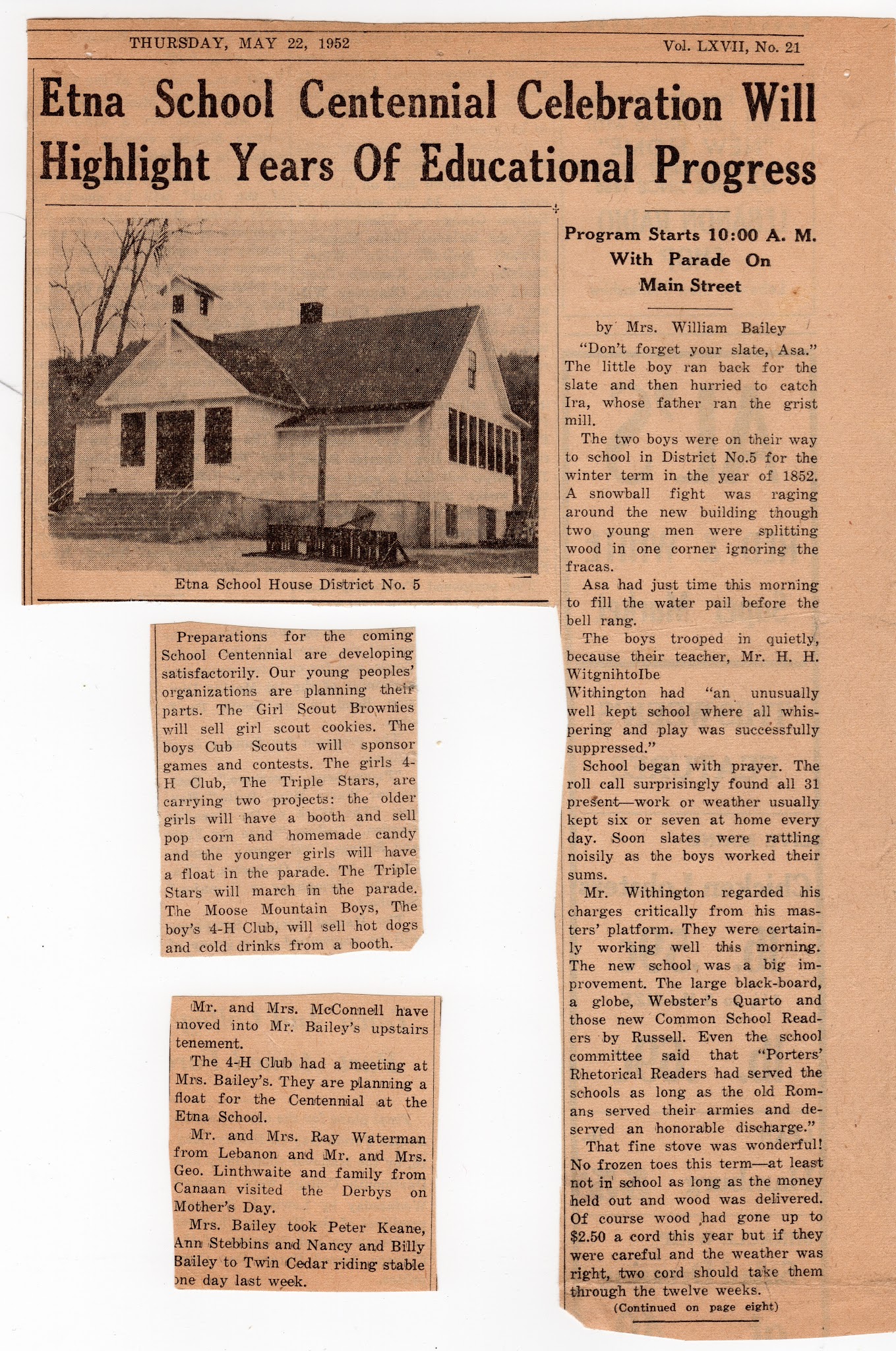 [Speaker Notes: By Lillian Bailey:  “Mr. Witherington regarded his charges critically from his master’s platform.  They were certainly working well this morning.  The new school was a big improvement,  The large black-board, a glove Webster’s Quarto and those new Common School Readers by Russell. . . That fine stove was wonderful!  . . . Of course Wood had gone up to $2.50 a cord this year but if they were careful and the weather was right, two cord should take them through the twelve weeks. . . Miss Bettie Dudley was to teach girls’ school.  They were to have as long as the boys this year.”]
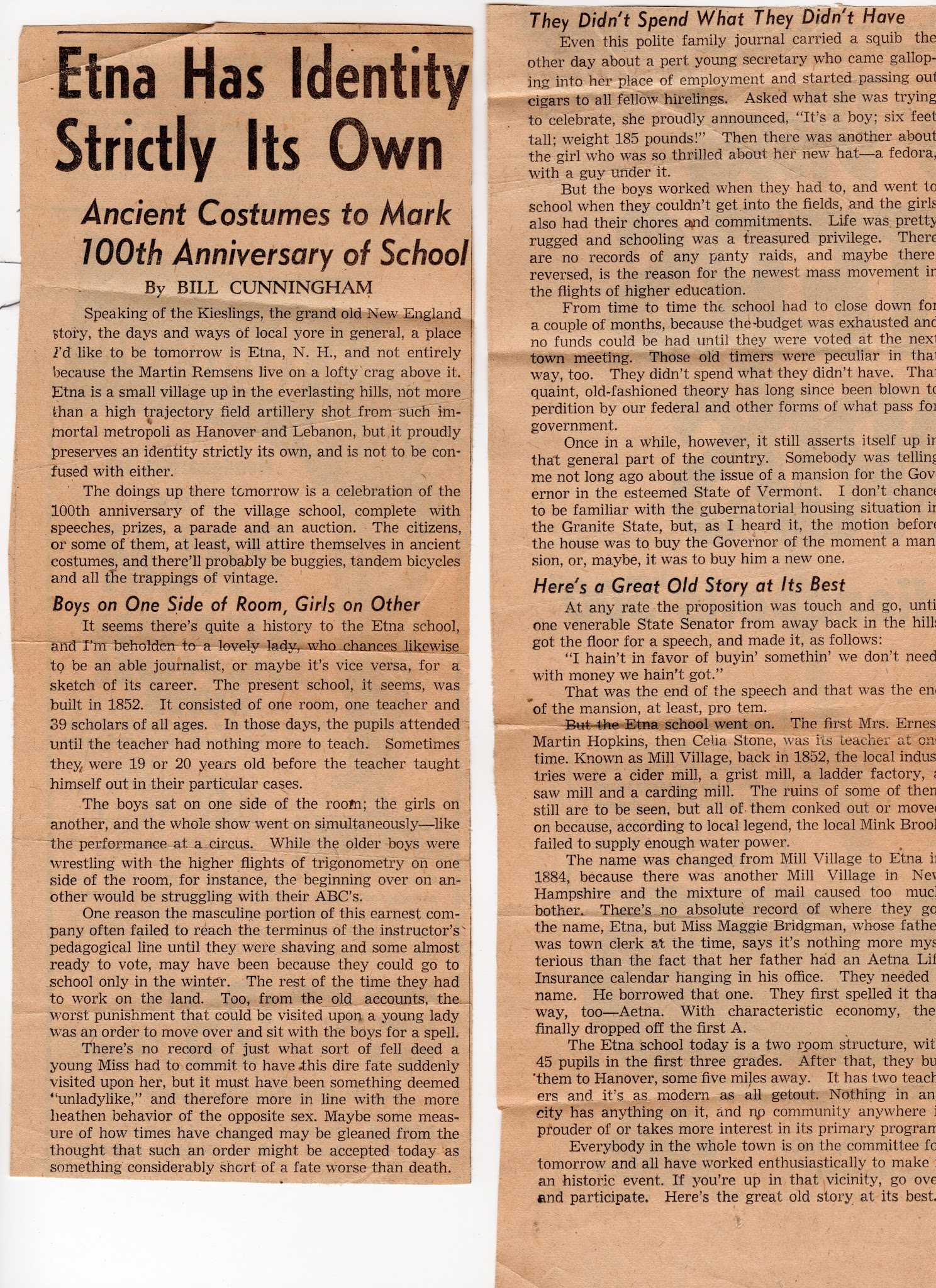 [Speaker Notes: Known as Mill Village in 1852, there was a cider mill, grist mill, ladder factory, saw mill and a carding mill.  No record of when Mill Village changed to Etna but Maggie Bridgman, whose father was town clerk at the time, said that her father had an Aetna Life Insurance Calendar hanging in his office and picked that name.  Later, the “A” was dropped.]
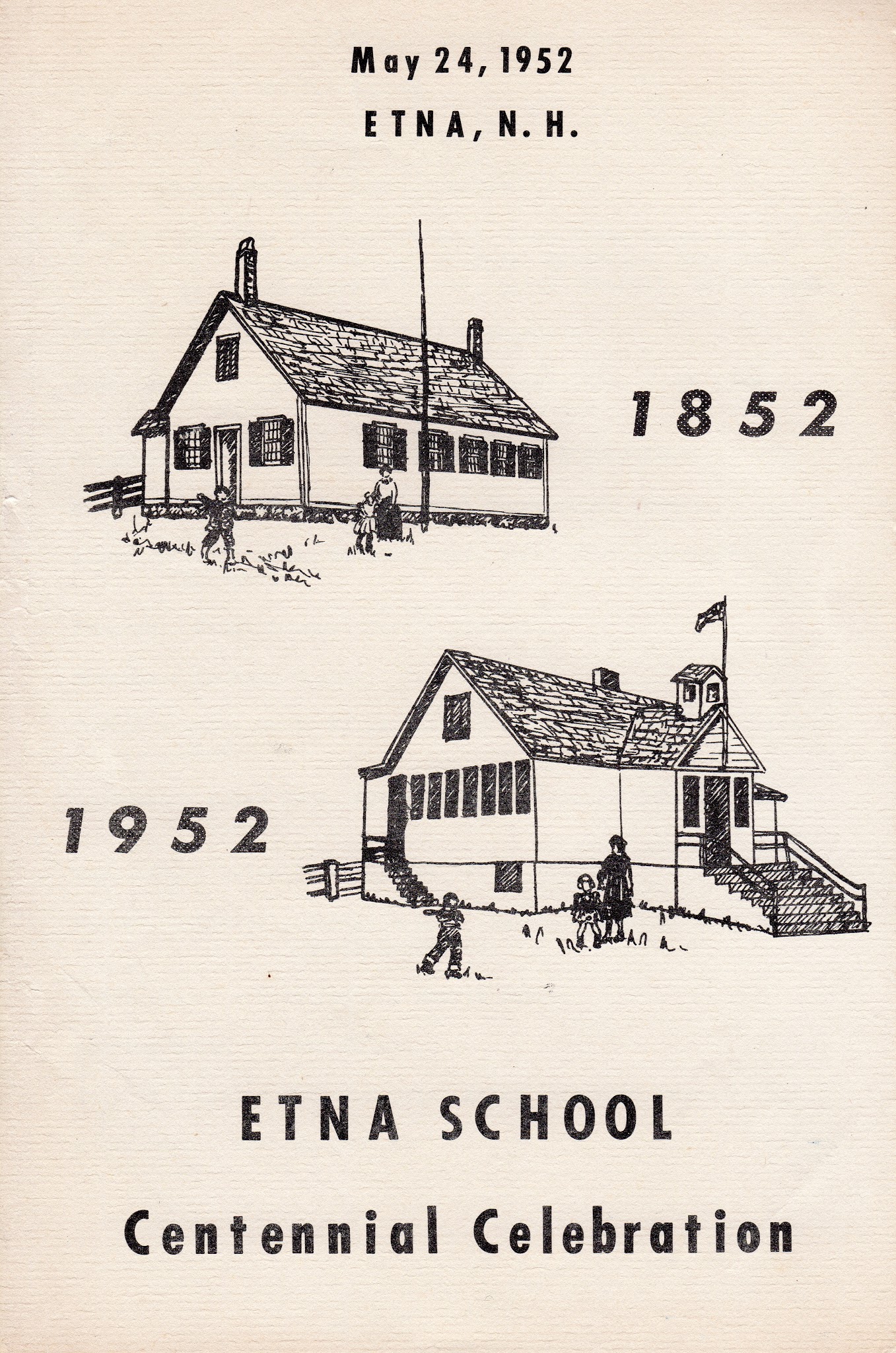 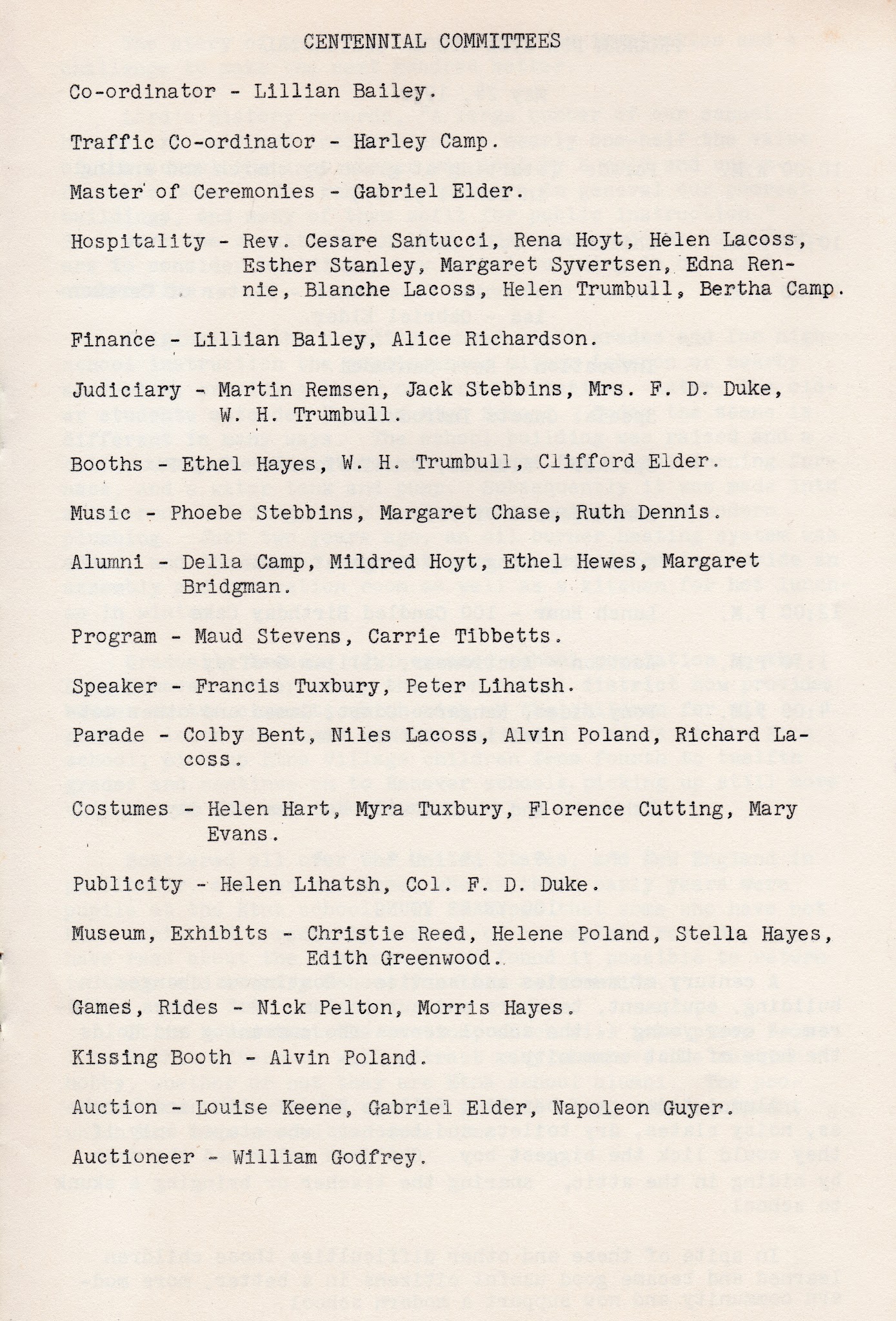 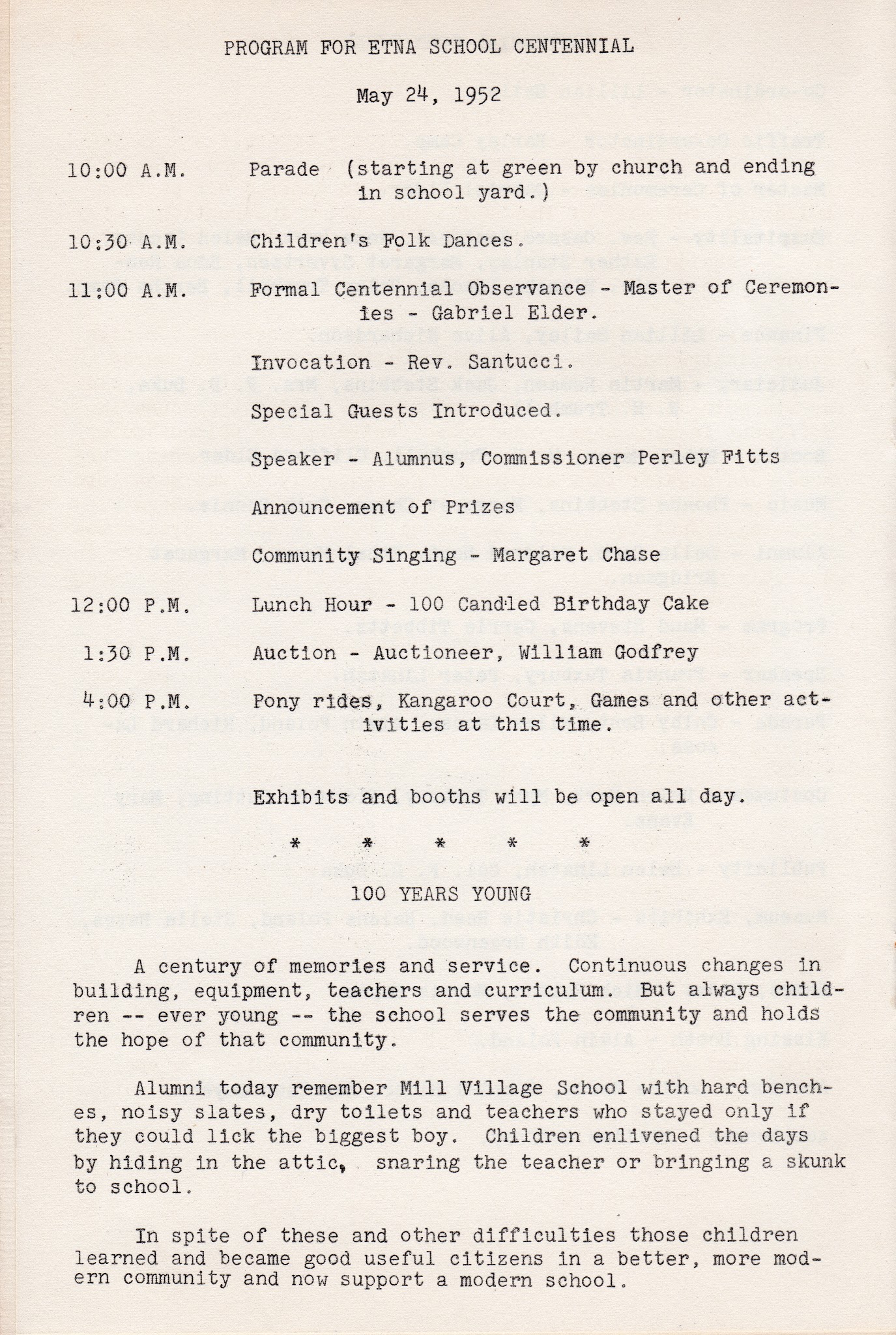 10:00 Parade, 10:30 Children’s Folk Dances, 11:00 Formal Centennial Observance (Gabriel Elder - master of ceremonies), Invocation by Rev. Santucci, Speaker/Alumnus Pearley Fitts, Announcement of Prizes, Community Singing with Margaret Chase, 12:00 Lunch, 100 Candled Birthday Cake, 1:30 Auctioneer William Godfrey, 4:00 Pony Rides, Kangaroo Court, Games.
[Speaker Notes: 10:00 Parade, 10:30 Children’s Folk Dances, 11:00 Formal Centennial Observance (Gabriel Elder - master of ceremonies), Invocation by Rev. Santucci, Speaker/Alumnus Pearley Fitts, Announcement of Prizes, Community Singing with Margaret Chase, 12:00 Lunch, 100 Candled Birthday Cake, 1:30 Auctioneer William Godfrey, 4:00 Pony Rides, Kangaroo Court, Games.]
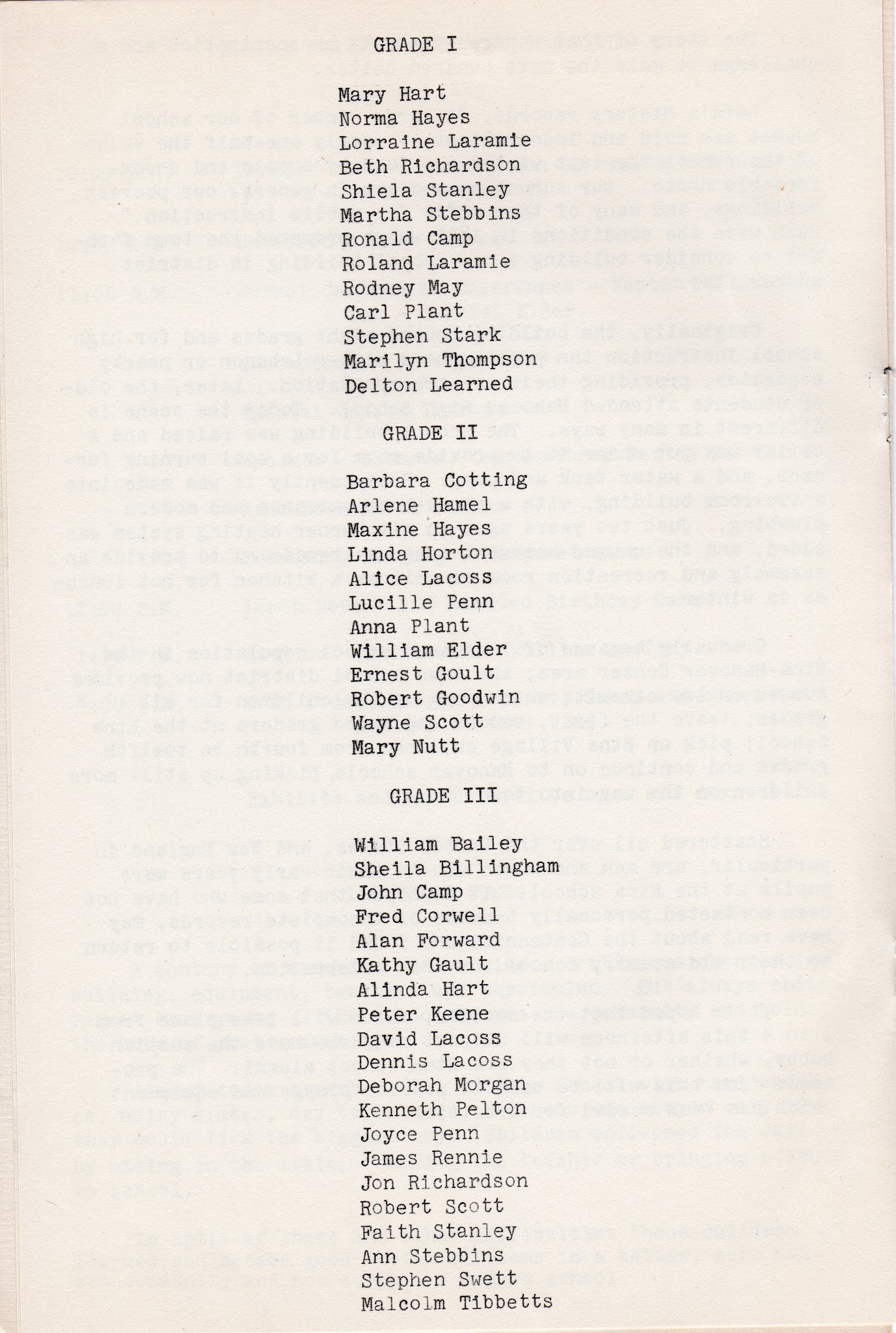 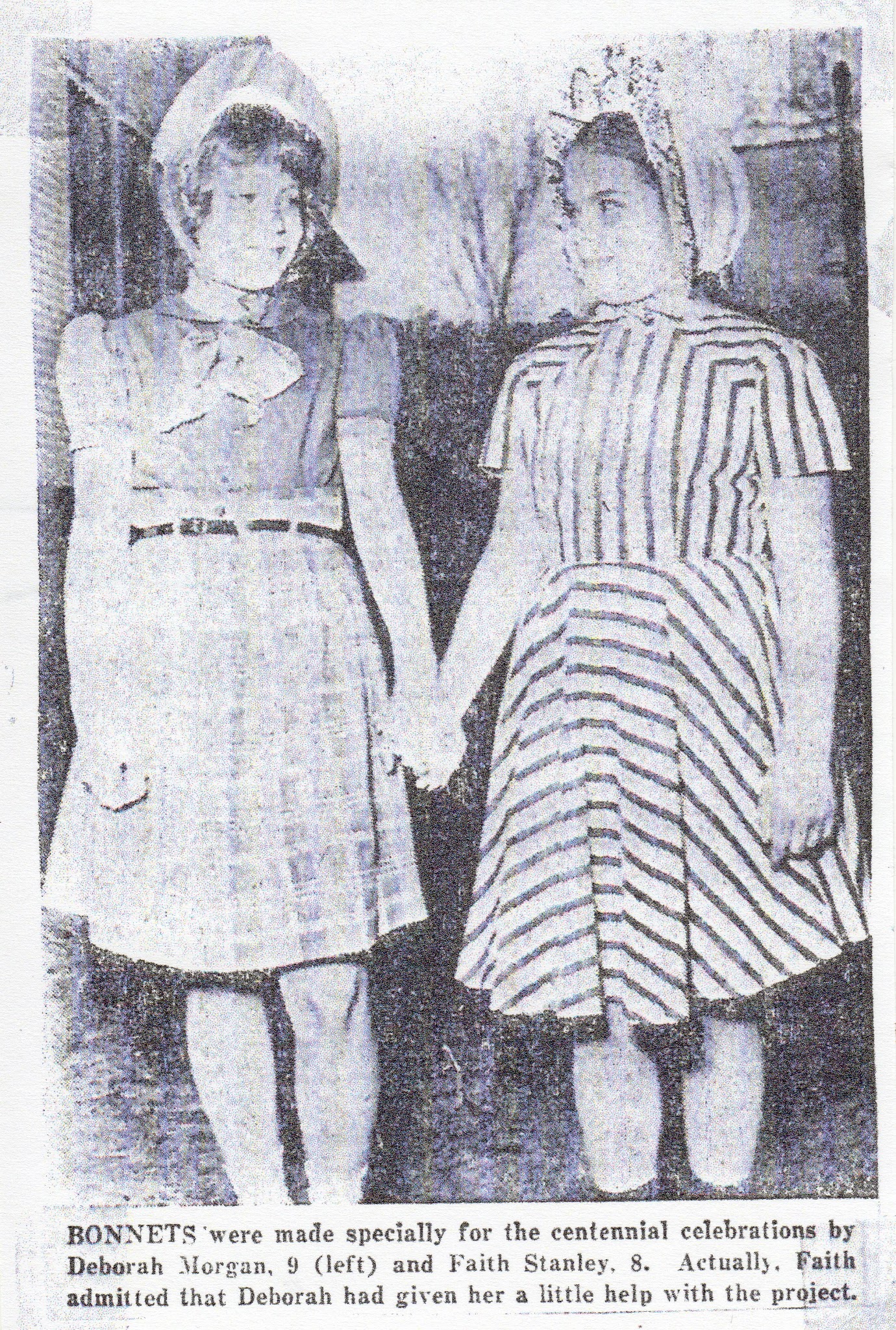 Bonnets were made by Deborah Morgan and Faith Stanley.
[Speaker Notes: Bonnets were made by Deborah Morgan and Faith Stanley.]
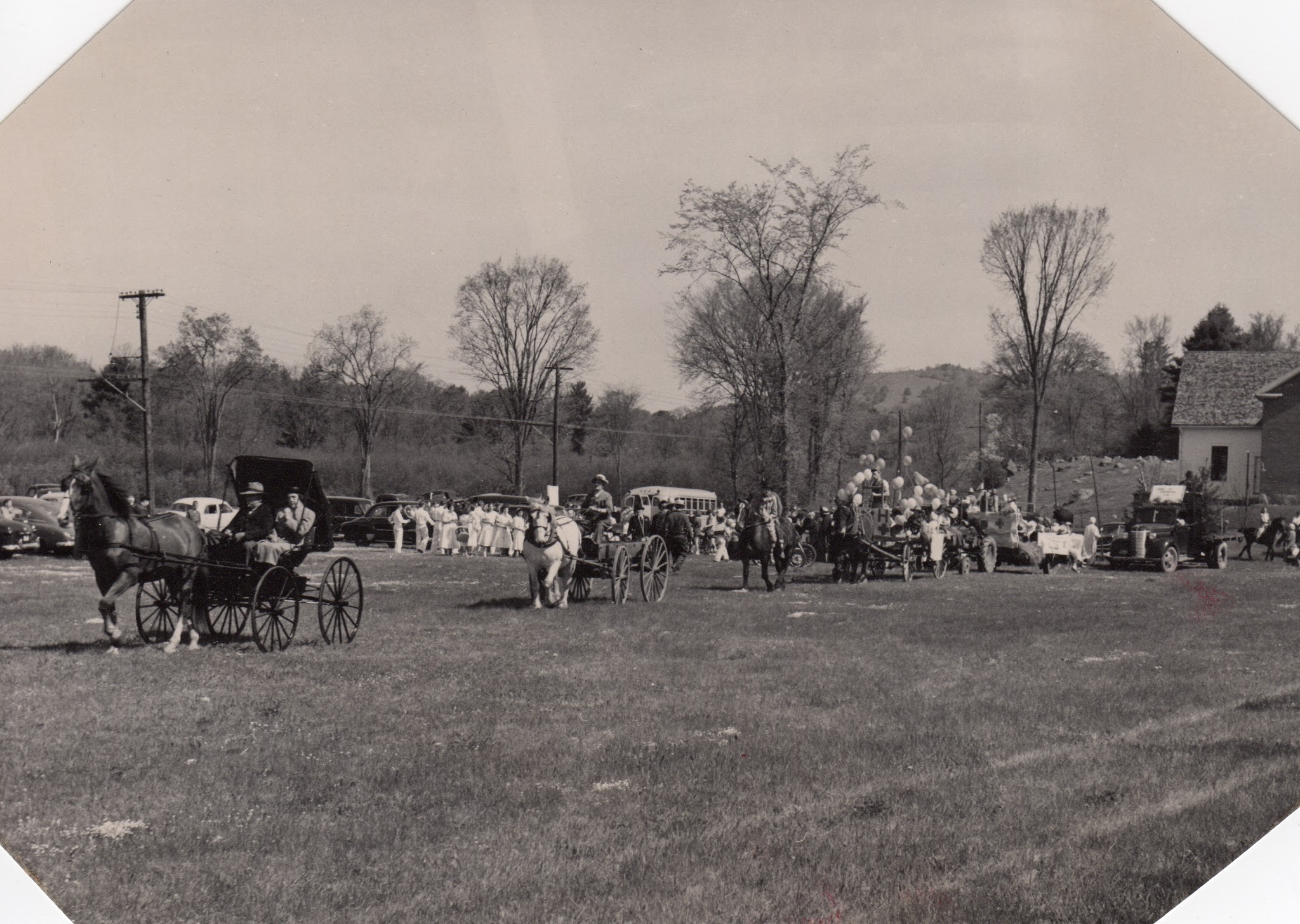 Led by a marshal from the Plainfield Riding School and 8 members of Ora Grant’s fife and drum corps in derbies and tails, the parade included floats, combined Lebanon and Enfield school bands, fire engines of past and present.
[Speaker Notes: Daily Eagle, May 26, 1952.  Led by a marshal from the Plainfield Riding School and 8 members of Ora Grant’s fife and drumcorps in derbies and tails, the parade included floats, combined Lebanon and Enfield school bands, fire engines of past and present.]
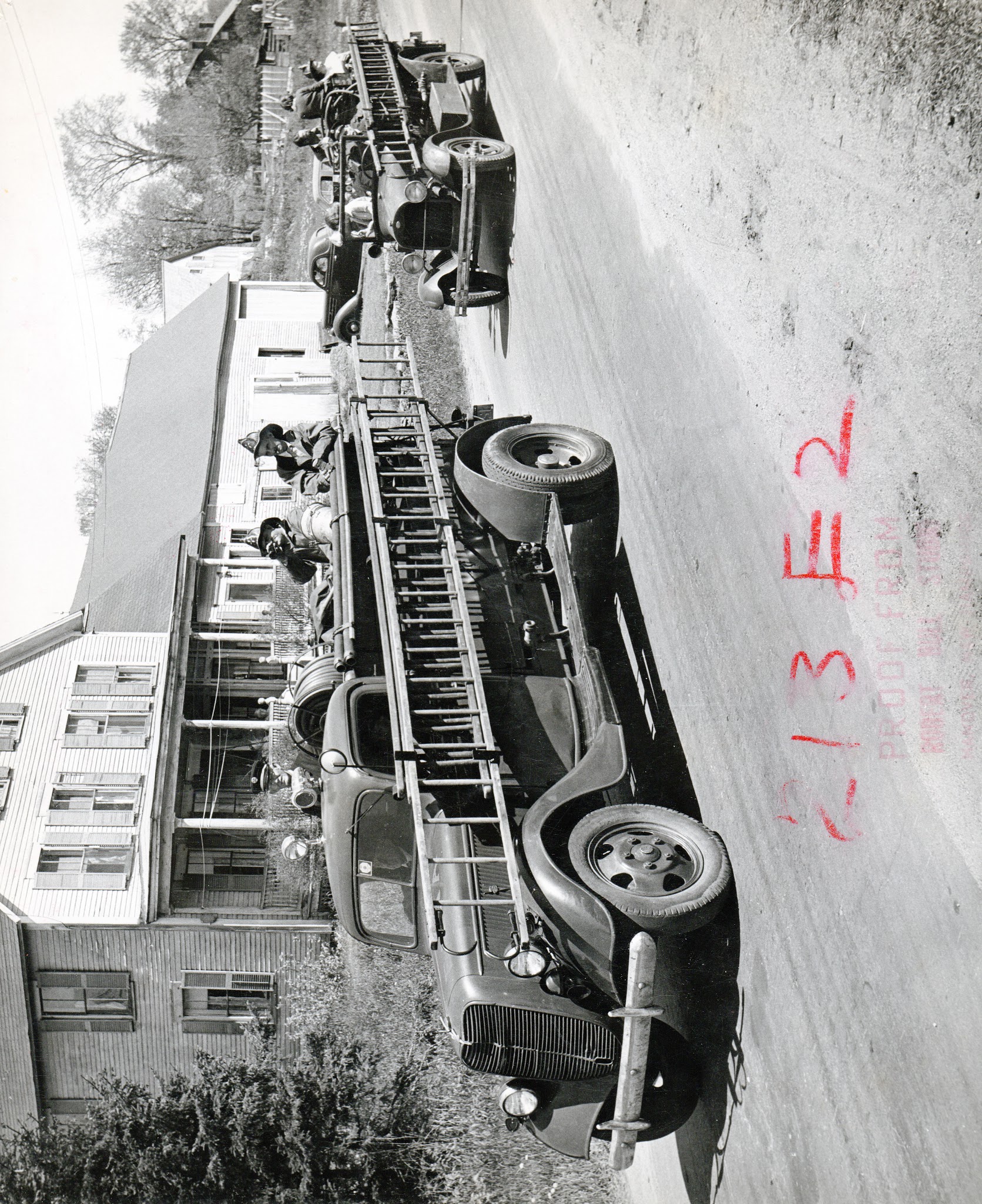 Fire engine going past house on the right of the library.  Cliff Elder and Victor Gray, with Henry Thompson in the background.
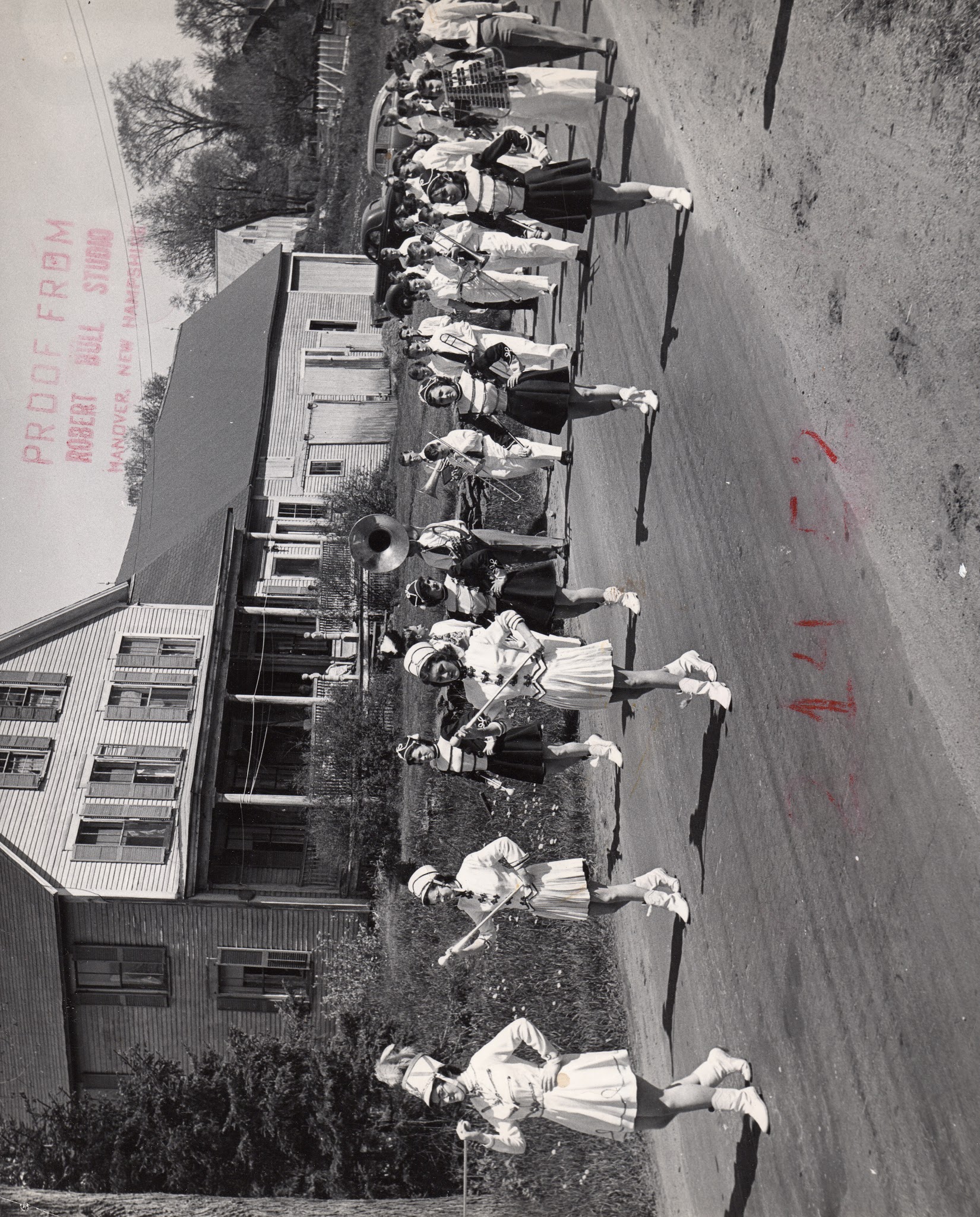 Combined Lebanon and Enfield band going past house to the right of Etna Library.
[Speaker Notes: Includes Bunny Thompson, Cora Hayes, Marjorie Gault, Marilyn Chesley, Vera Palmer, Stanley Barnes, Nellie and Archie Thompson, Stan Elder, Cliff Elder, and Mrs. Nichols.]
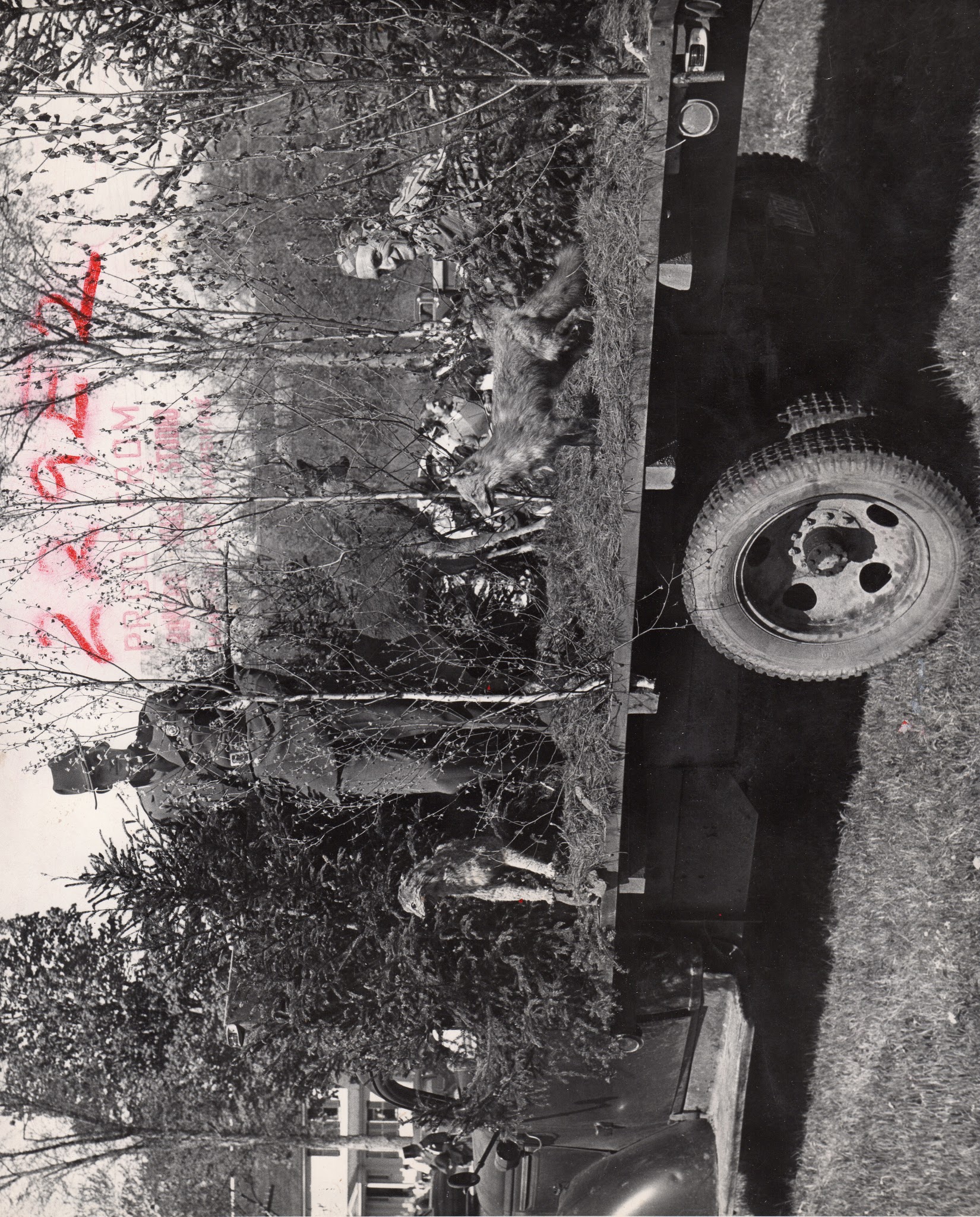 Moose Mountain Conservation Club float, Ted Hart behind.
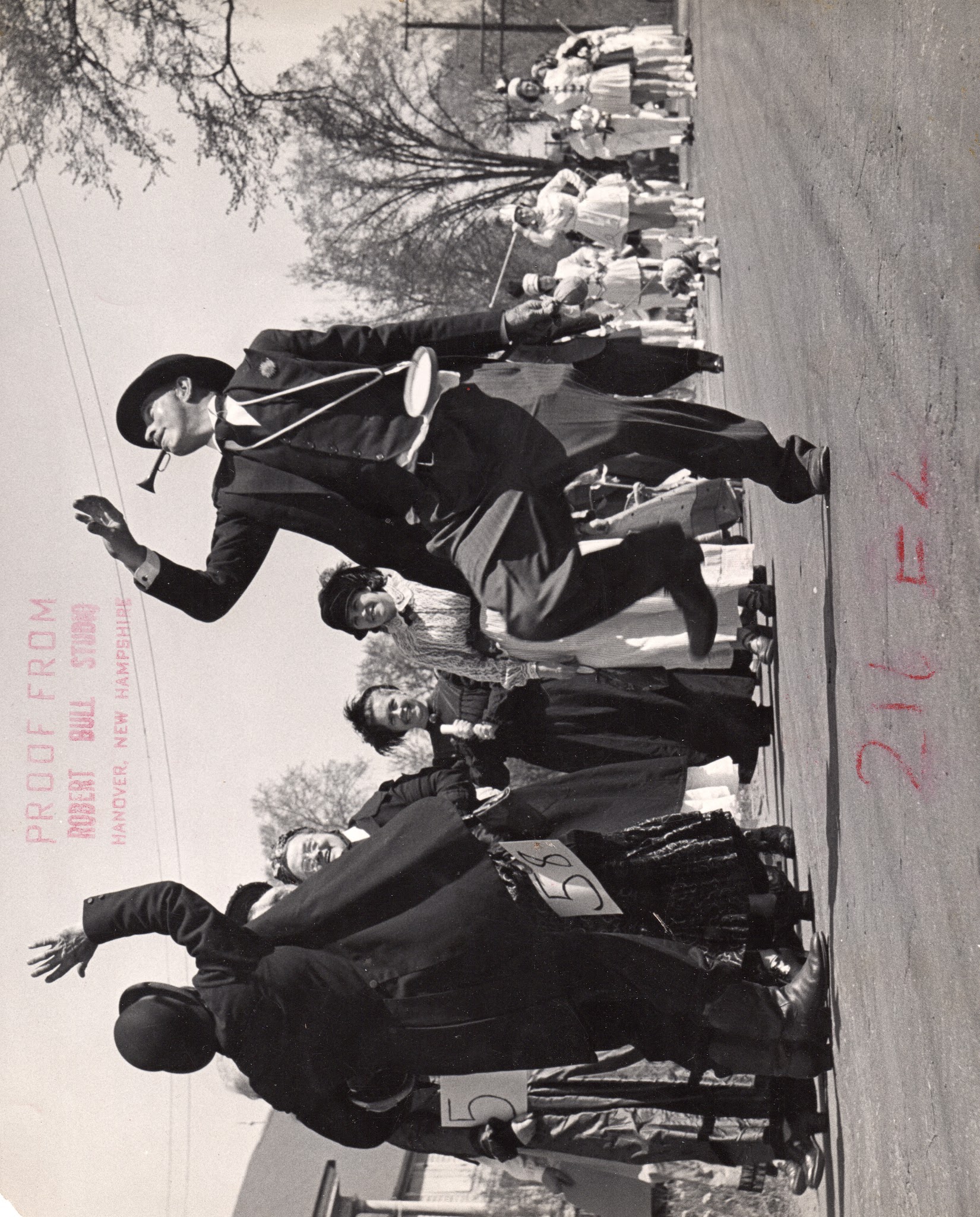 Country Dance performers with fiddler - Clara Stevens, Florence Cutting, and Blanche Lacoss.
[Speaker Notes: Sharing top honors in the float competition were Moose Mountain Conservation Club and a group which performed country dances as a fiddler played.]
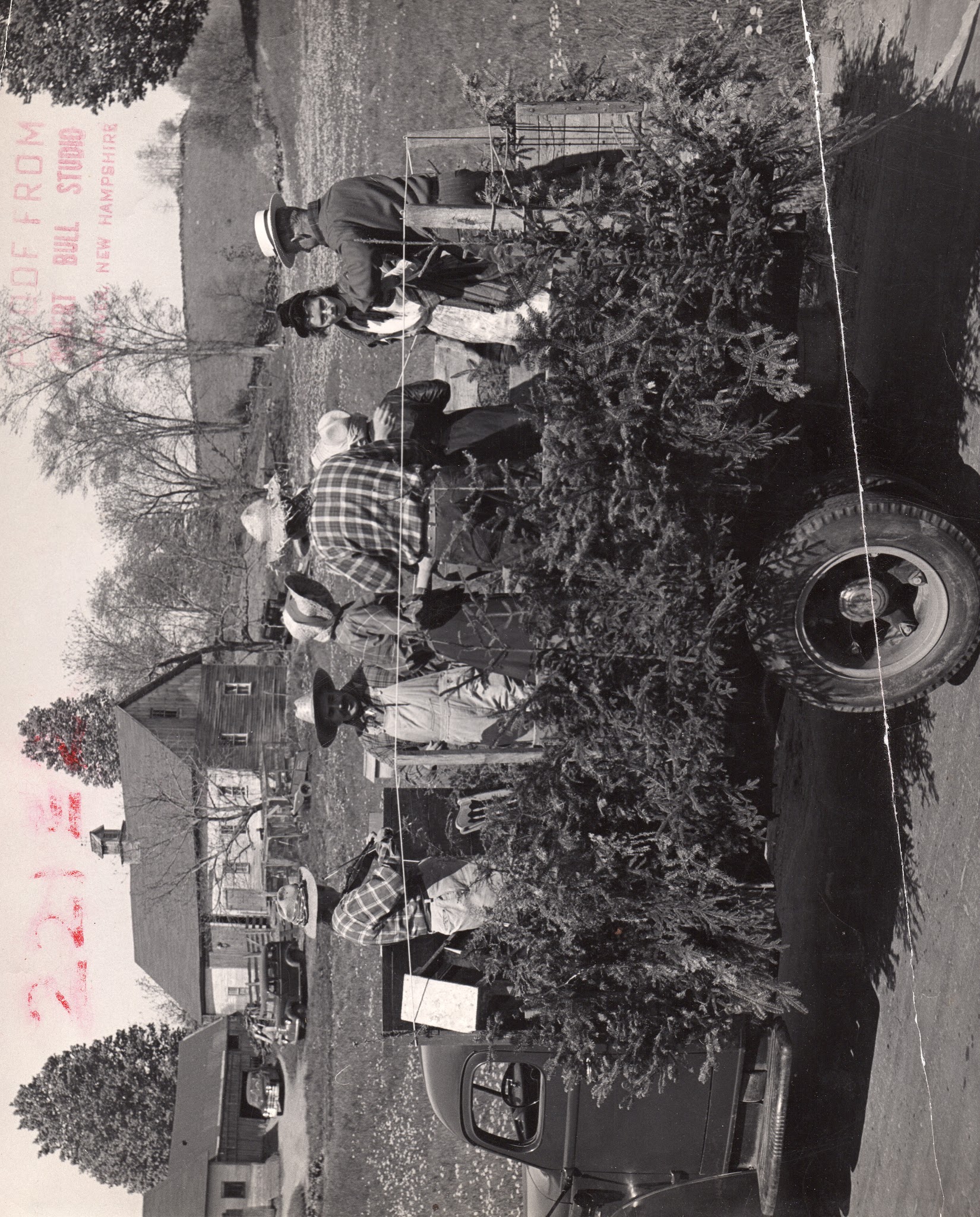 Parade passing Hayes Farm - Square Dancing Float
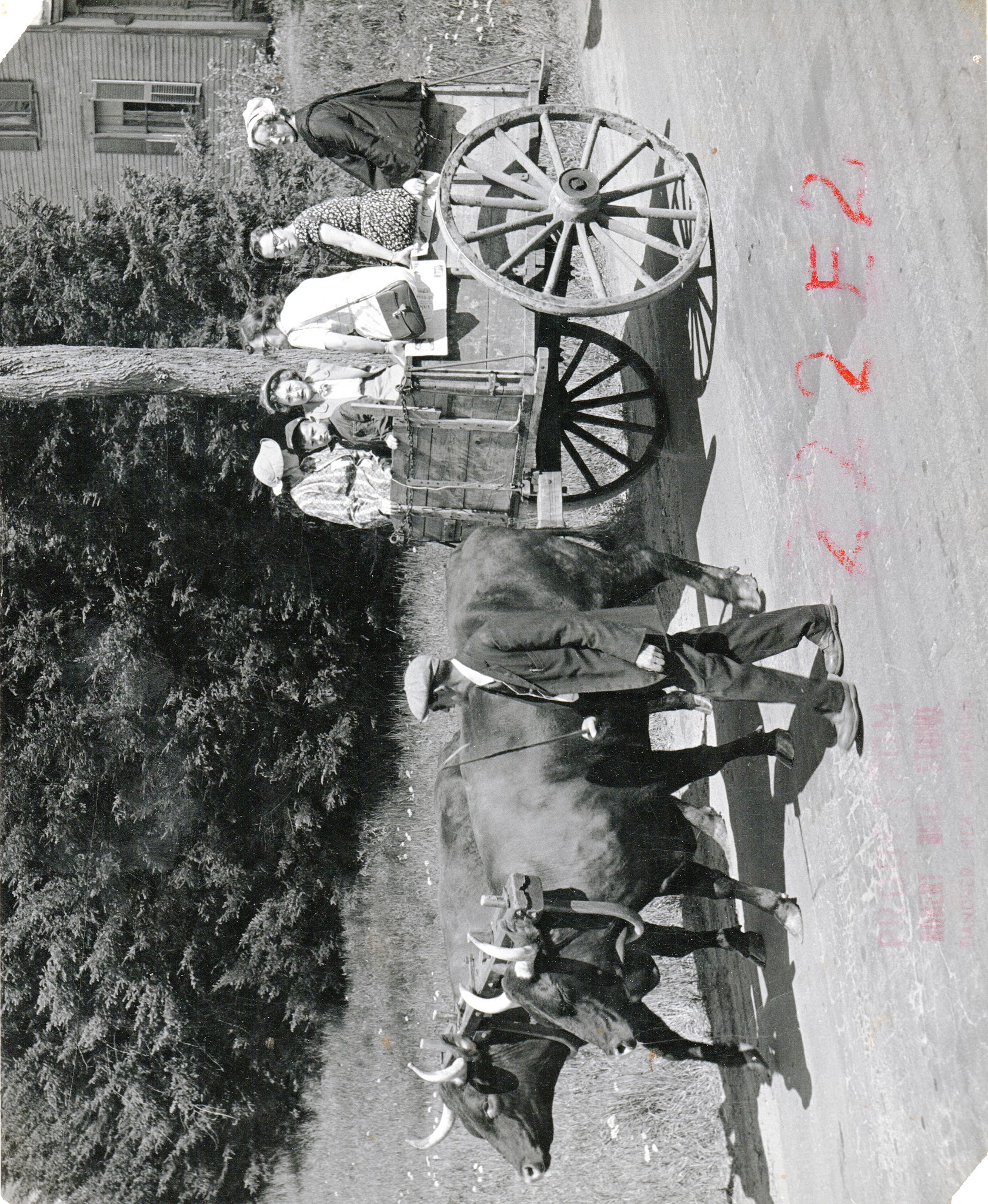 Driver Frank Coutemarshe, 6 year-old David Stebbins, Carrie Tibbetts, Ruth Whitney (?) Ruth Dennis, Alberta Stevens and Lillian Bailey in cart drawn by Glen Parker’s oxen.
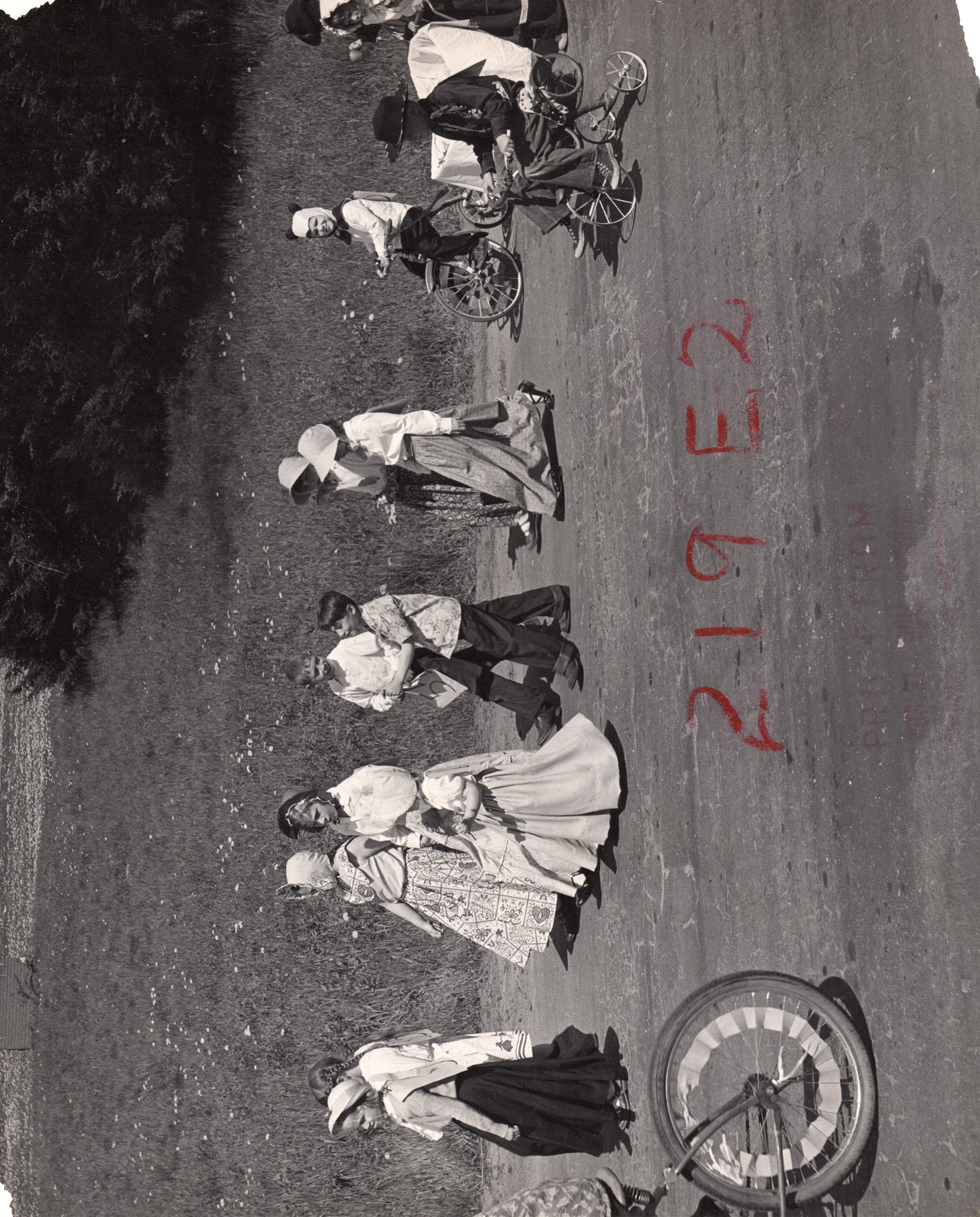 Maxine Hayes with Shiela Stanley, Faith Stanley, Debbie, Jane Morgan, Rodney May and Roland Laramie followed by maybe Alice Lacoss and Ann Stebbins.  Linda Bent as a panda.
[Speaker Notes: Other awards went jointly to Mrs. Bailey’s and Mrs. Tibbett’s grades in the children’s division, to the Ladies Aid and a group of men including Harvey Camp, Leon Hayes, ALvin Poland, Robert Keene and Martin Remson.]
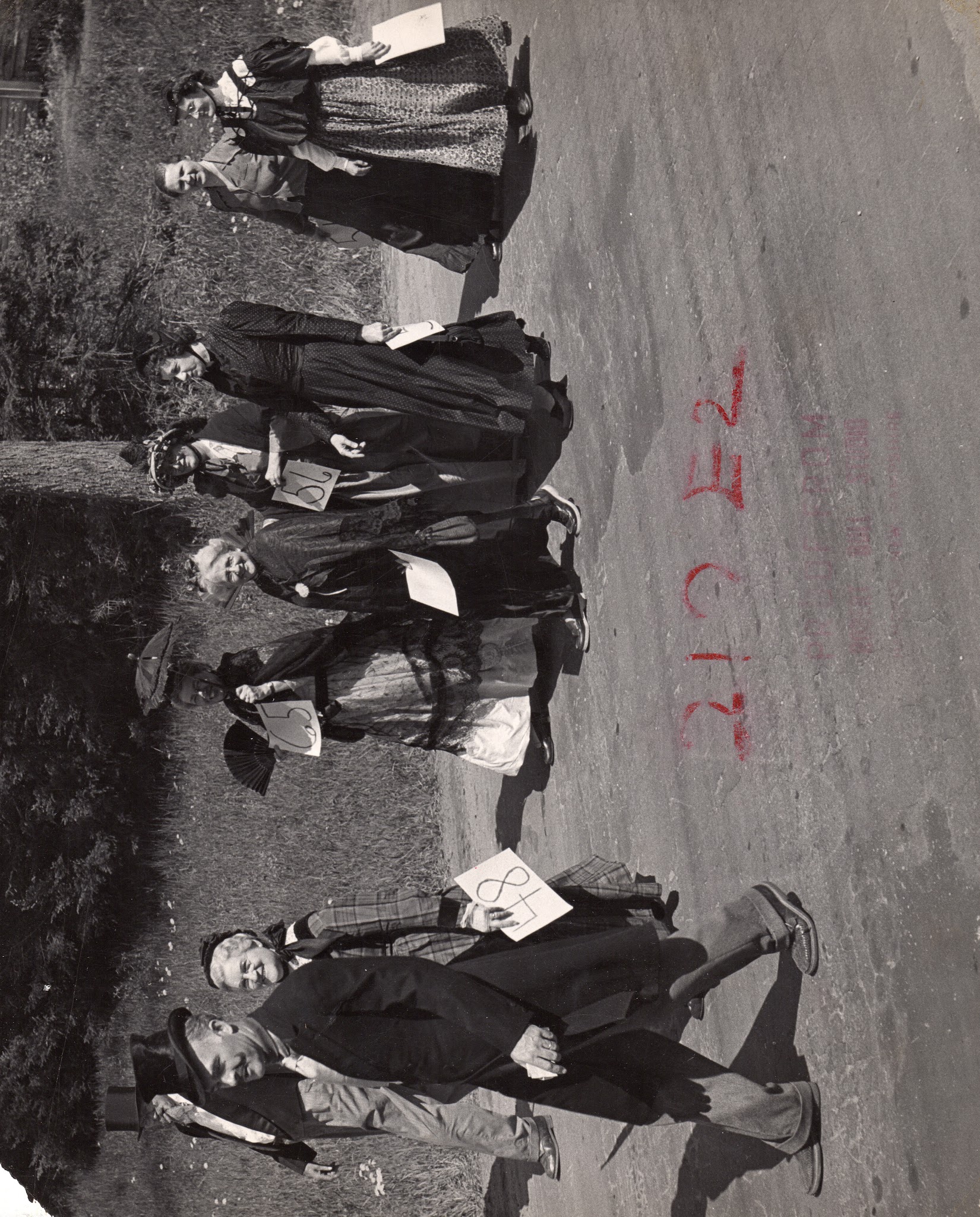 Robert Keene, Christy Reed, Margaret Chase, Helen Trumbull,  (?)Hart
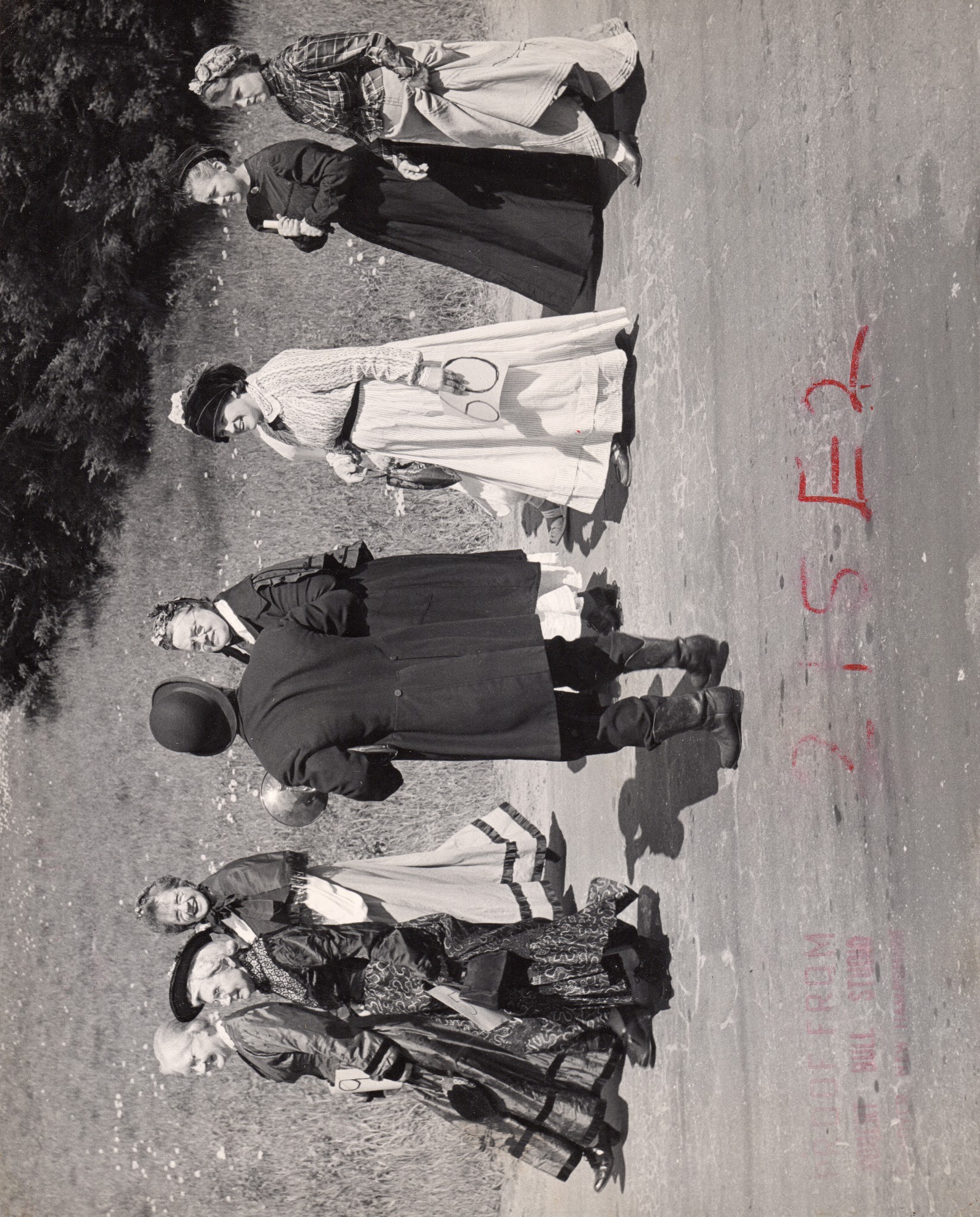 Julia Santucci, Melma Goodwin, Blanche Lacoss, Florence Cutting, Clara Stevens
[Speaker Notes: Florence Cutting’s sister?]
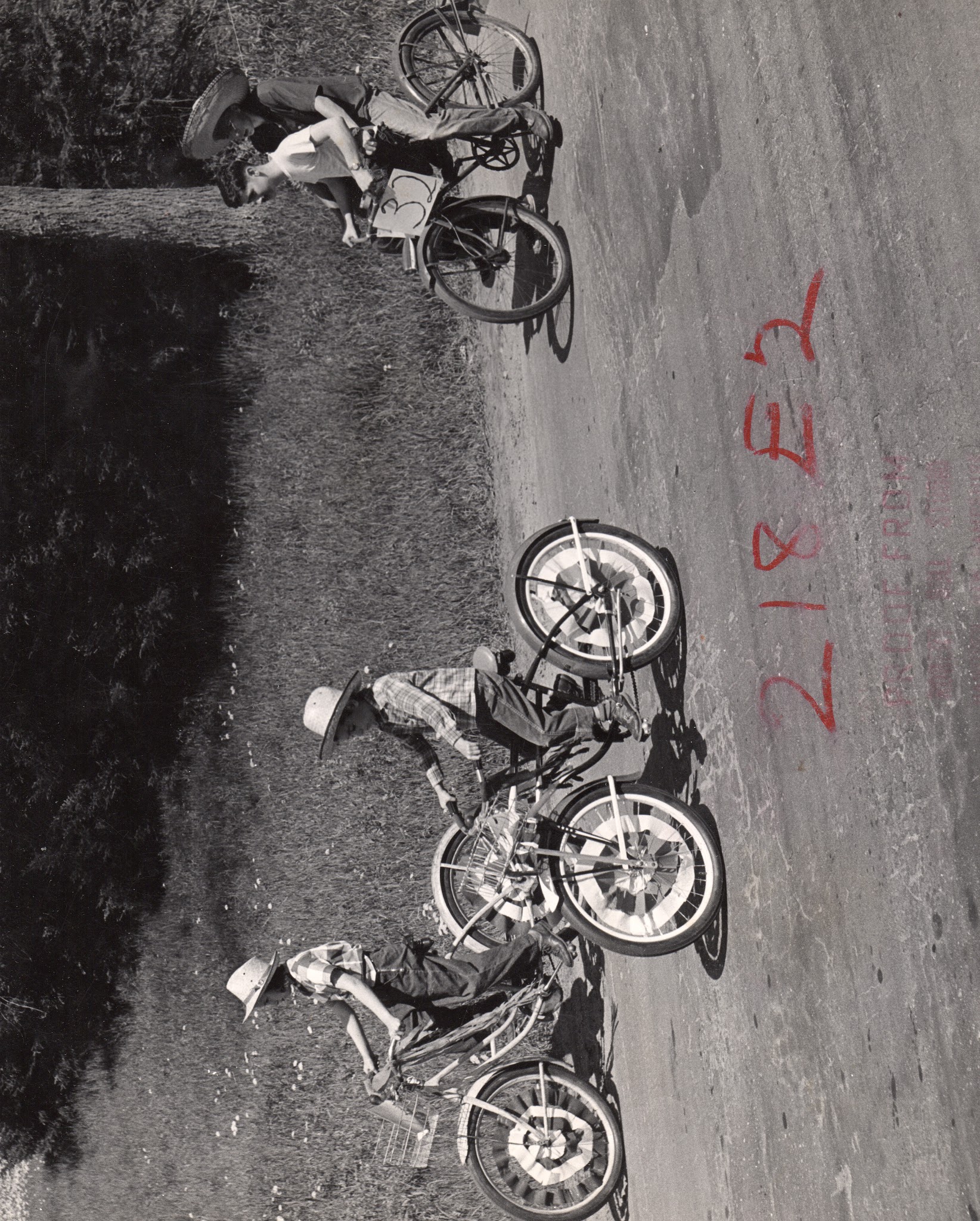 Bicycle riders in cowboy regalia
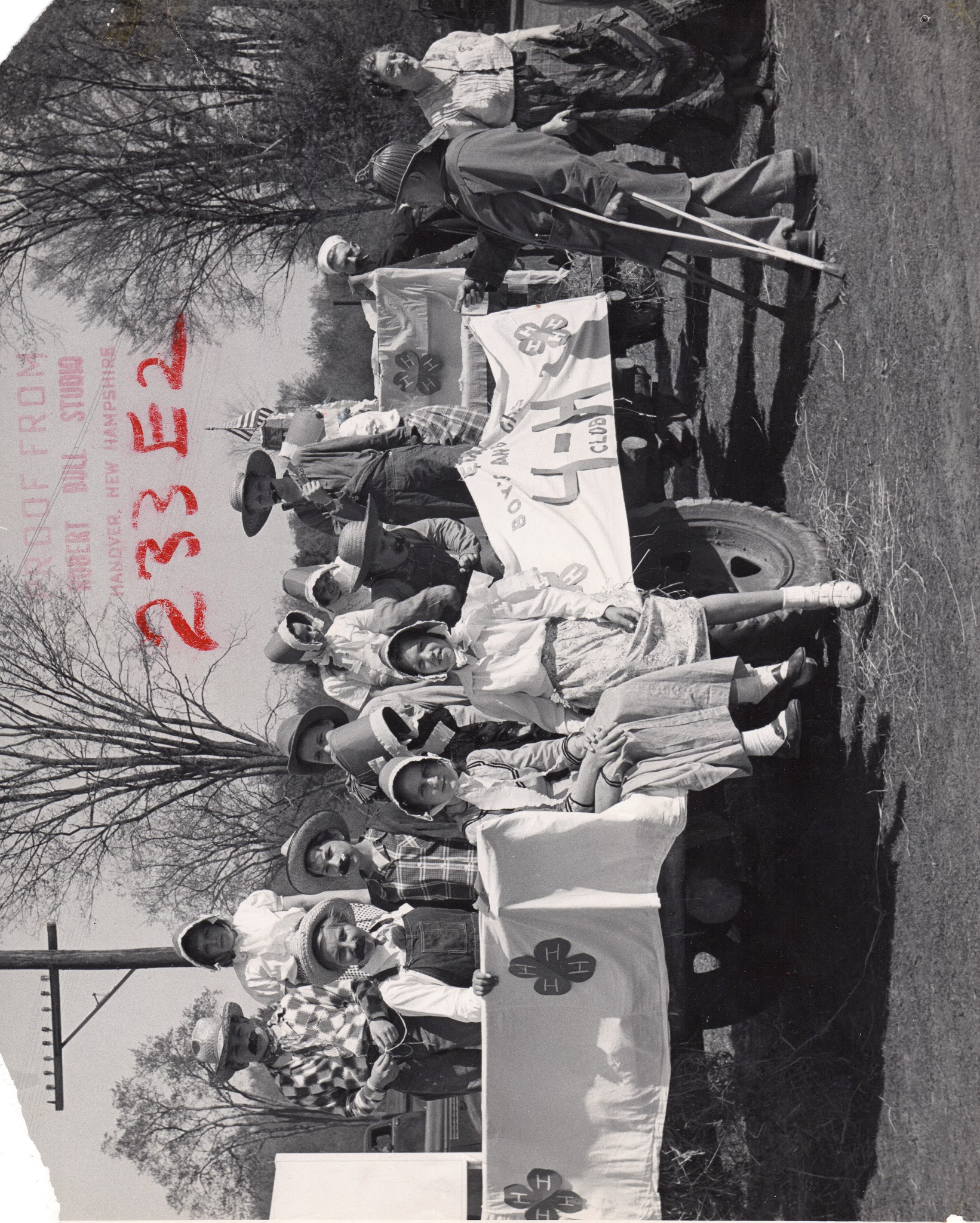 Etna/Hanover Center 4-H float - Sara Hart and Marjorie Gault in front, Bunny Thompson, Cora Hayes, Marilyn Cheslie, Vera, Stanley Barnes, Nellie and Archie Thompson, Stan Elder, Cliff Elder, Mrs. Nichols.  Diane Pelton in back?
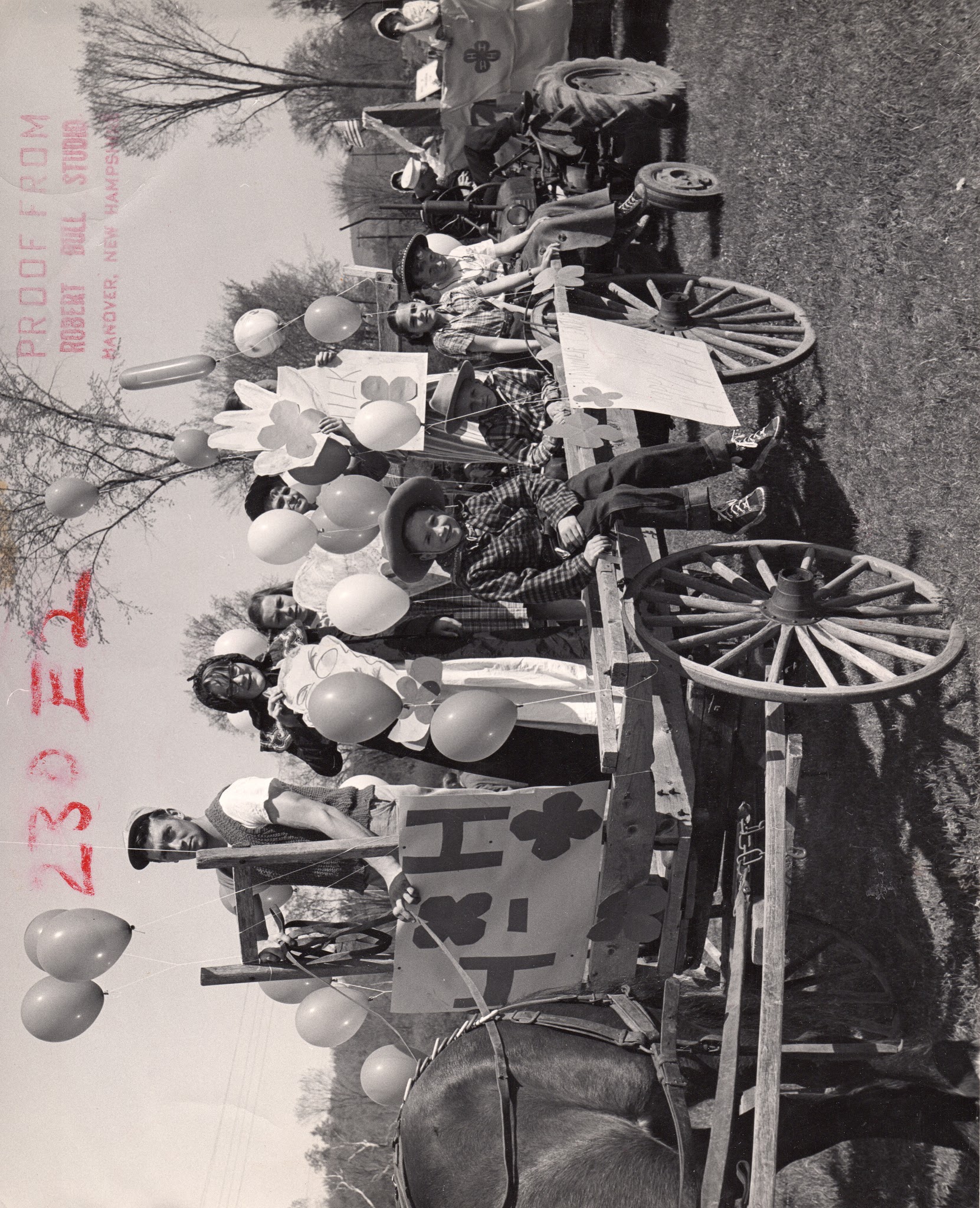 Nancy Bailey, Vera Palmer, Stanley Barnes, with the front row of Jimmy Renee, John Richardson, and Bill Bailey on 4-H Float.
[Speaker Notes: Nancy Bailey, Vera Palmer, Stanley Barnes,, with the front row of Jimmy Renee, John Richardson, and Bill Bailey]
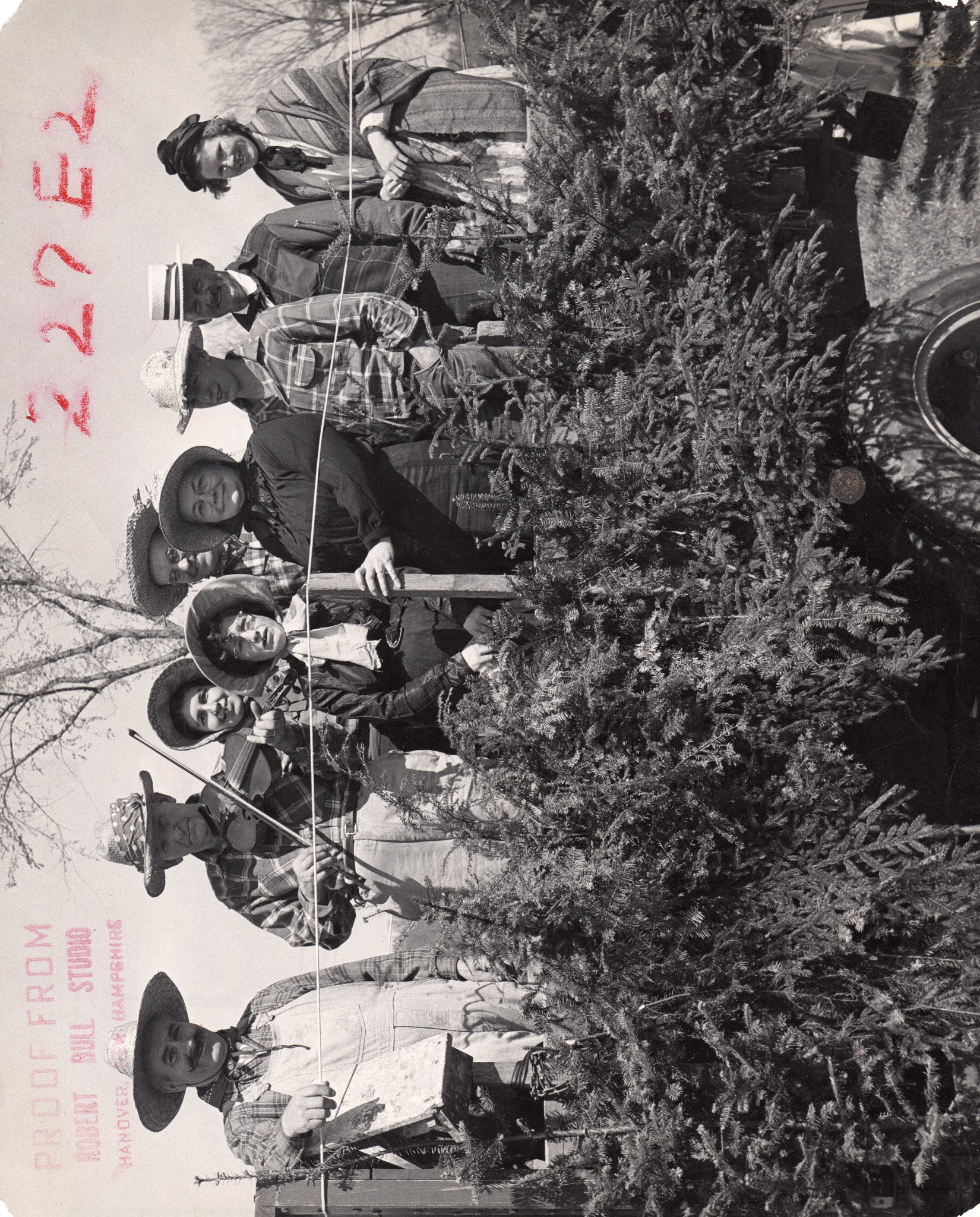 Davina Dana, wife of "Little Lester" LaBombard, Elmer Dana, Stan Elder, Dick Lacoss, Janet (?) Gray
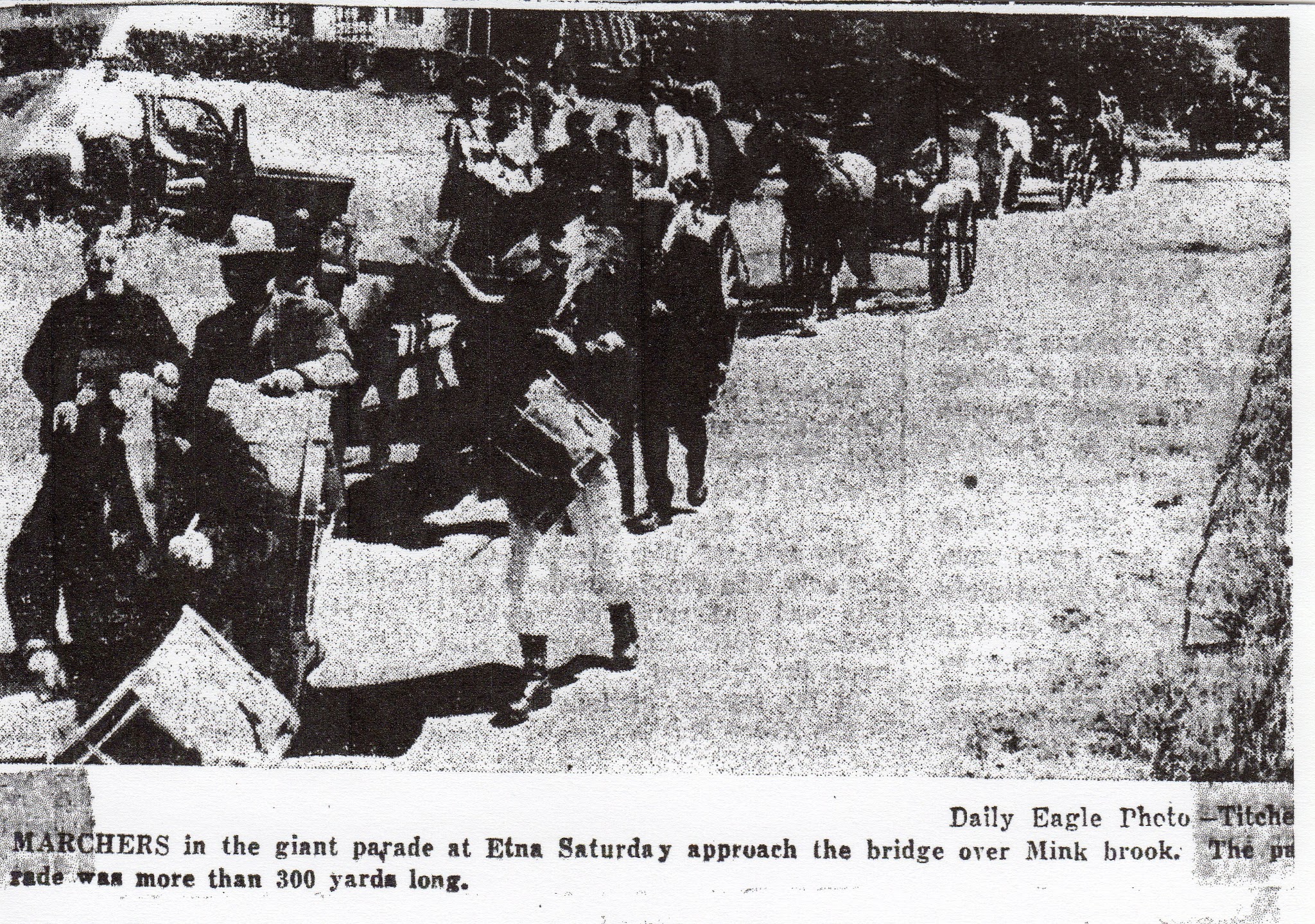 [Speaker Notes: Marchers approach the bridge over Mink Brook.]
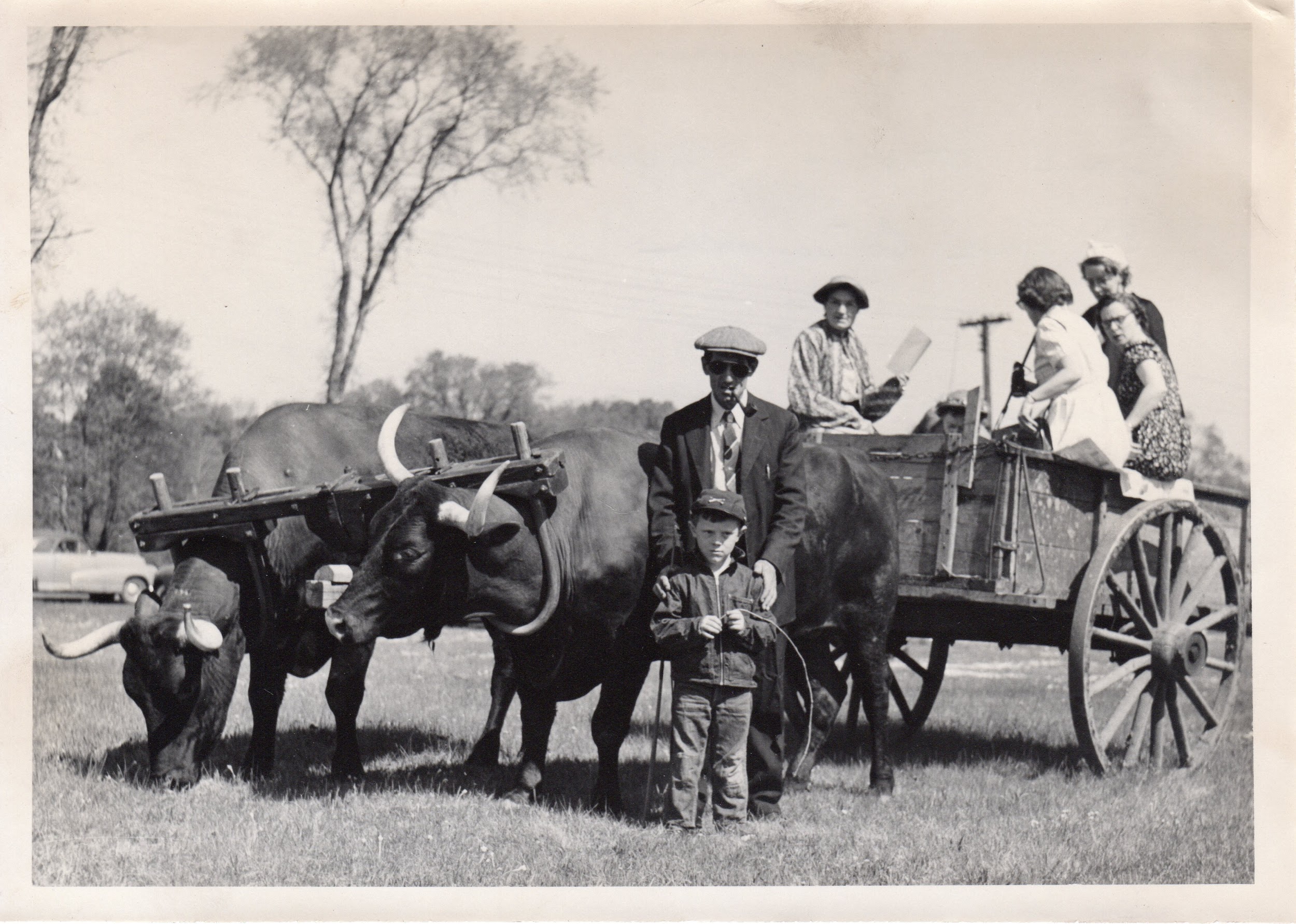 6 year old David Stebbins,driver Frank Coutemarshe, Carrie Tibbetts and Lillian Bailey and Ruth Dennis, church organist, in cart drawn by Glen Parker’s oxen.
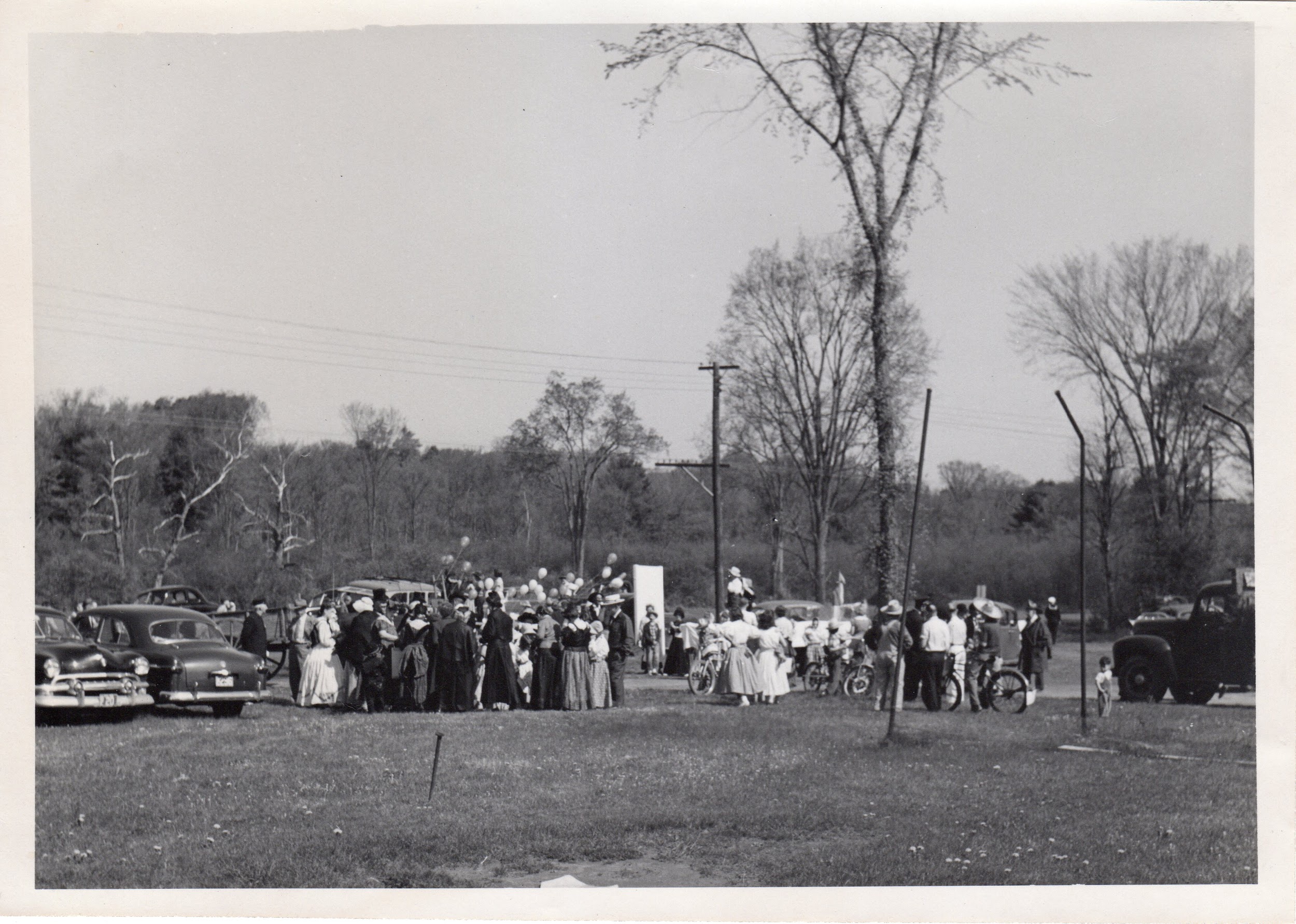 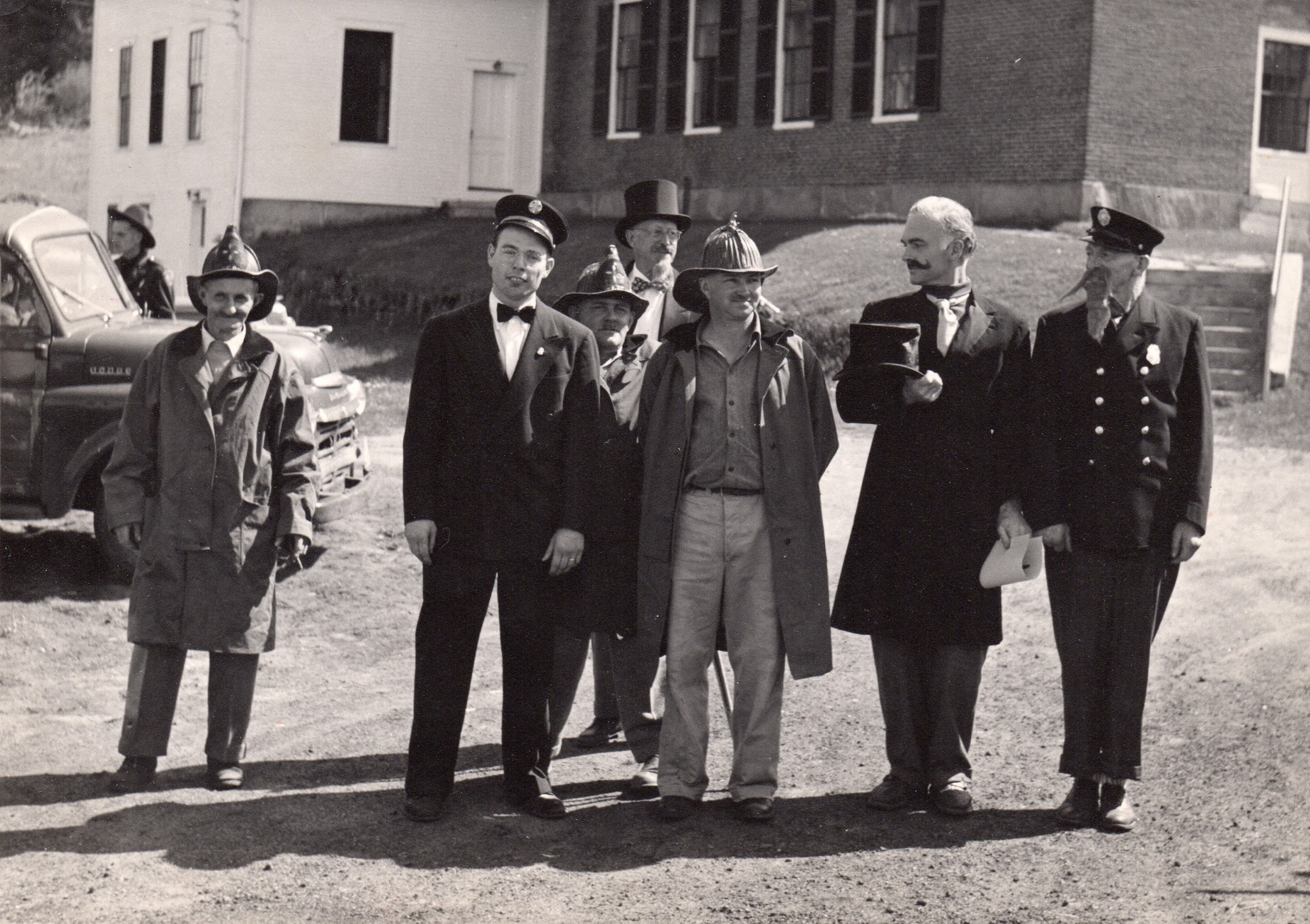 Victor Gray, Gordan Hayes, Cliff Elder, Harvey Camp, Morris Hayes, Bob Keene, and Leon Hayes
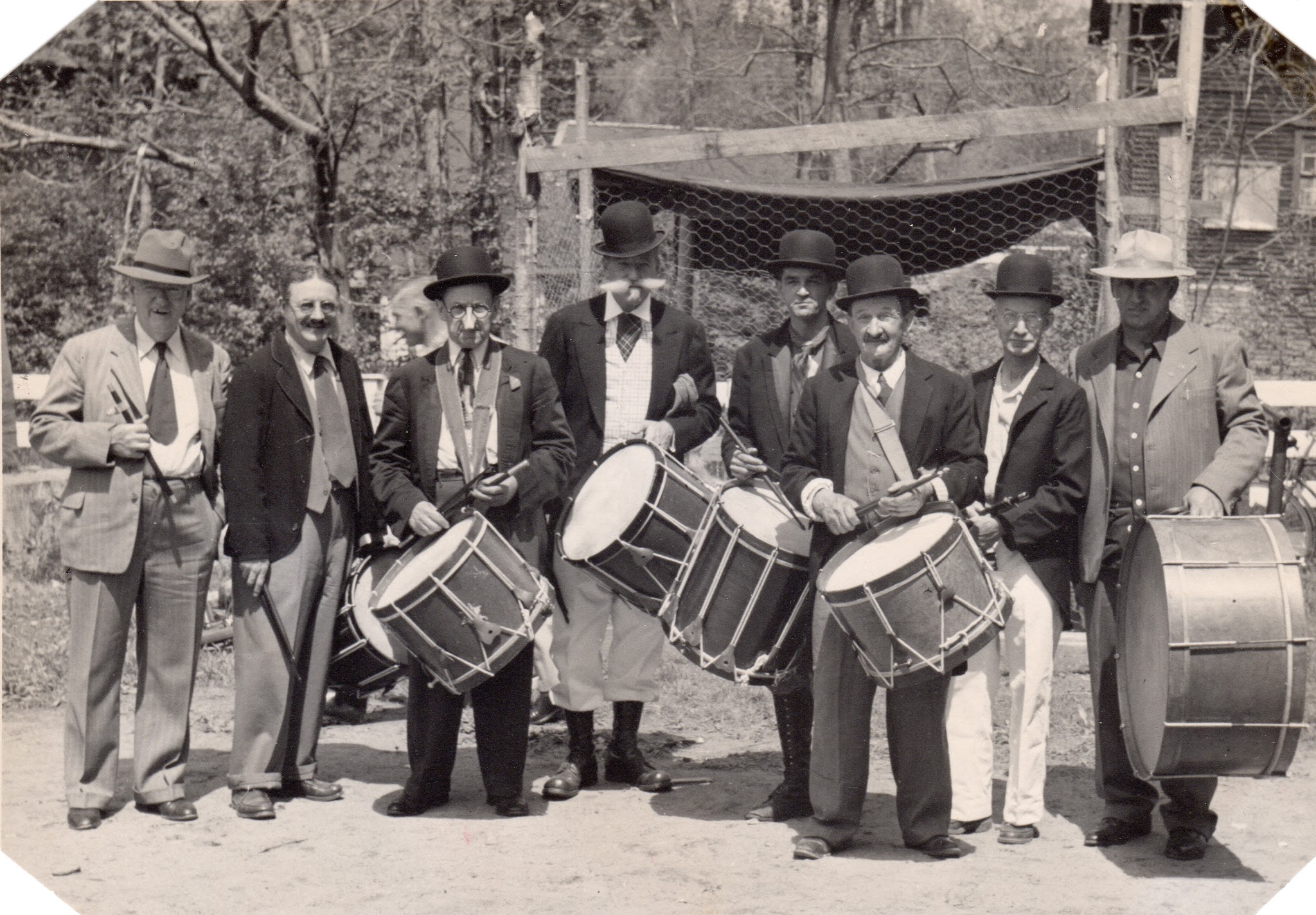 Ora Grant’s band
[Speaker Notes: Prize awarded to the fife and drum corps was used to start an aumni fund.]
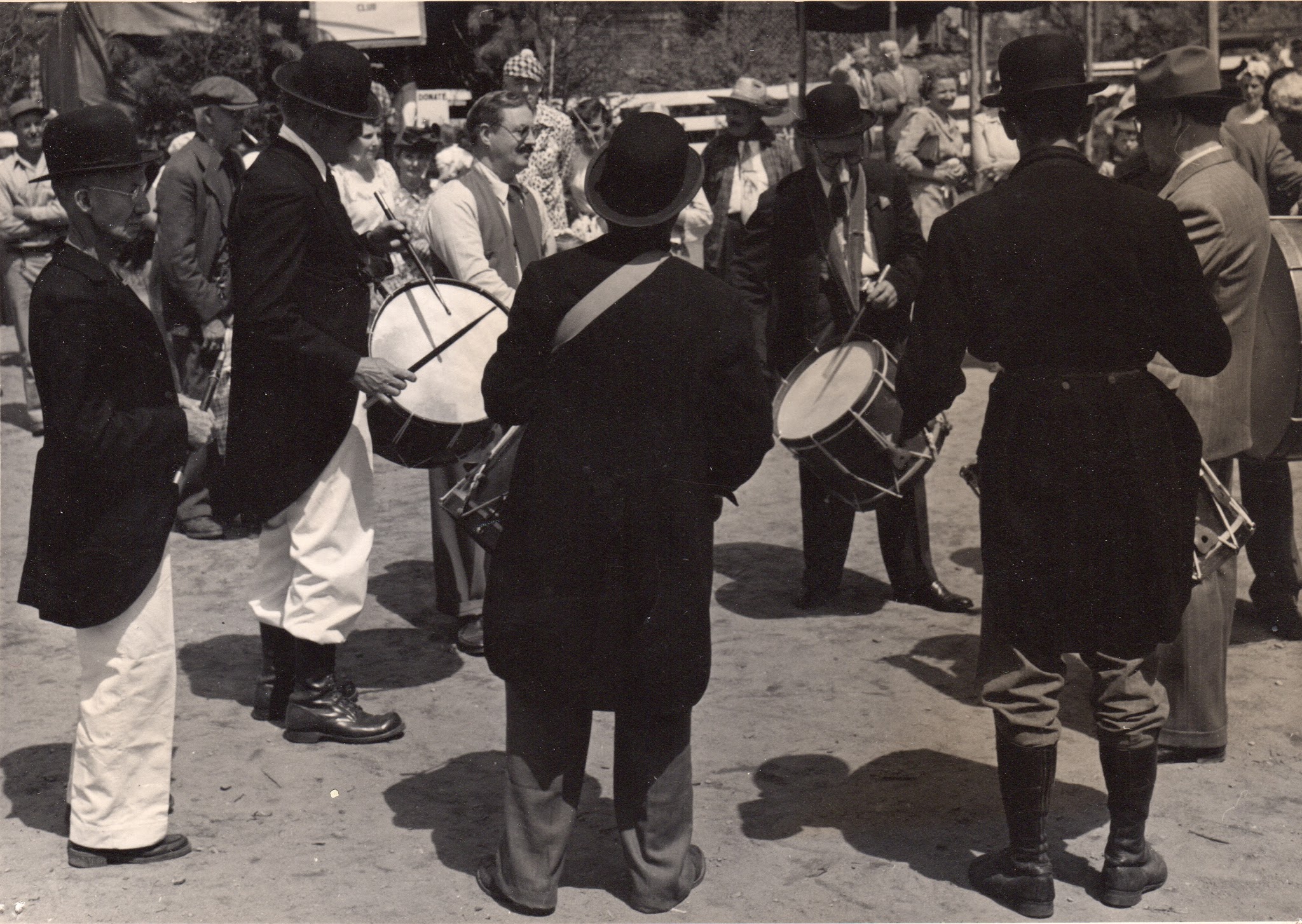 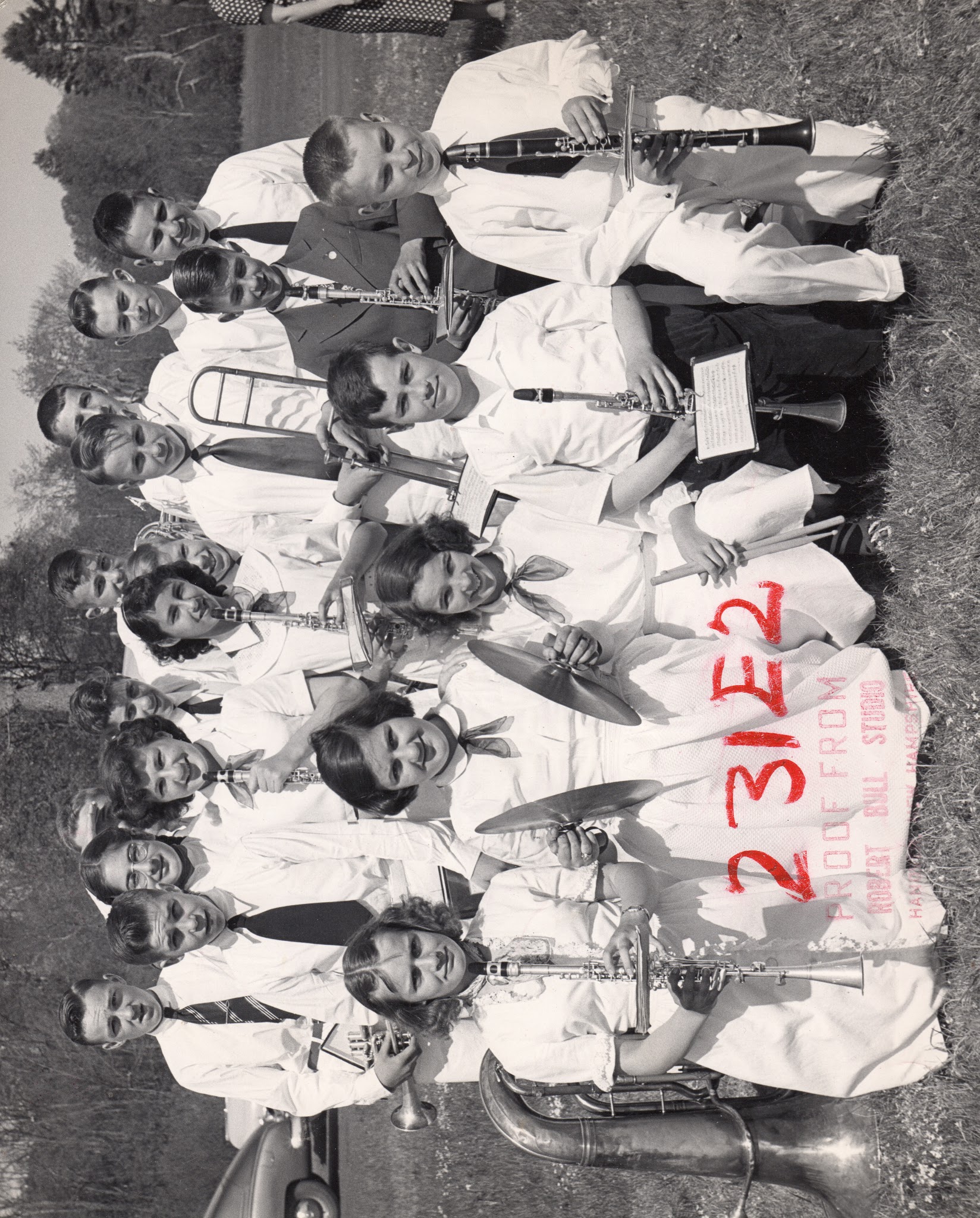 Combined Lebanon and Enfield School Band
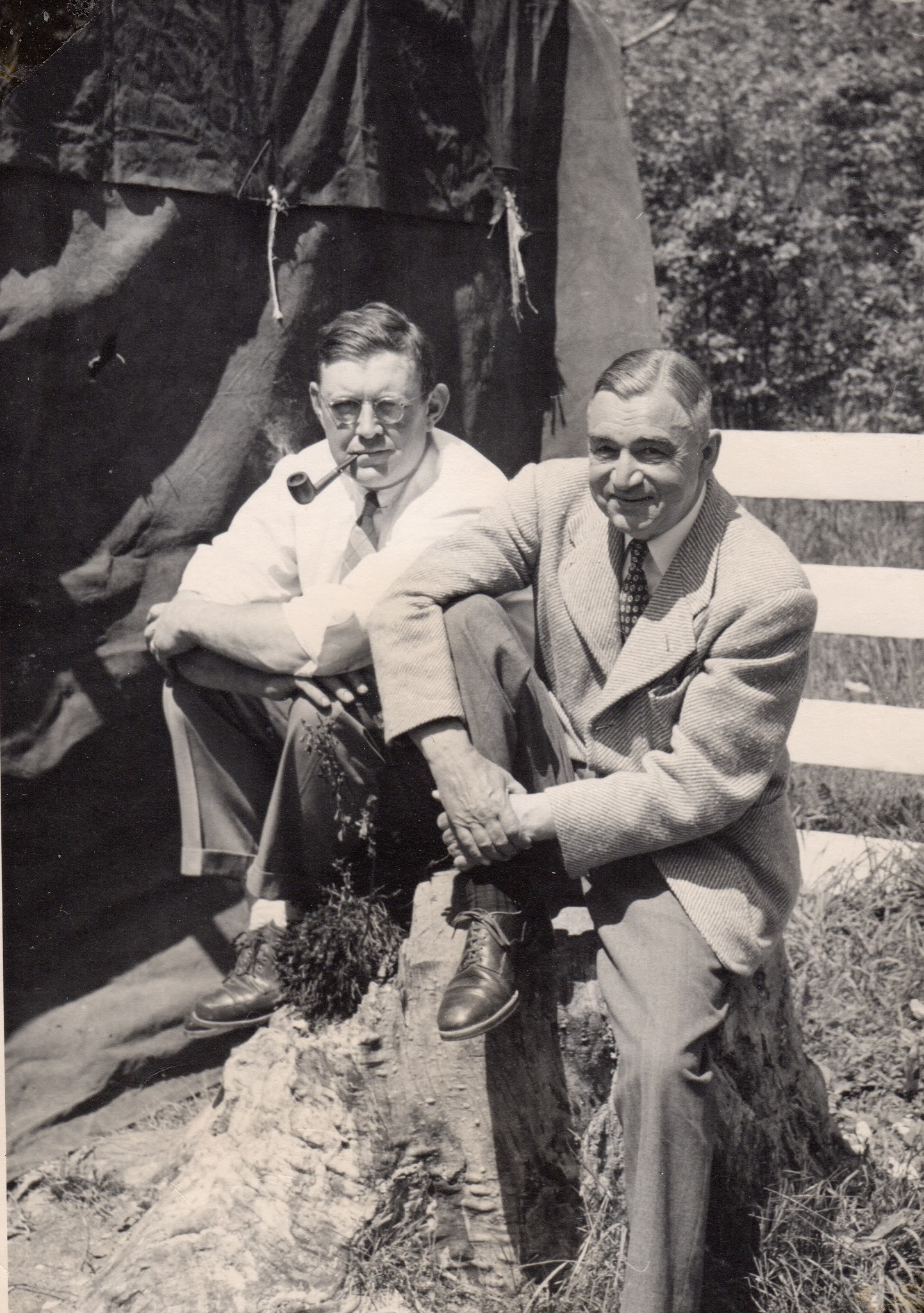 Niles Lacoss, Mr. Remson?
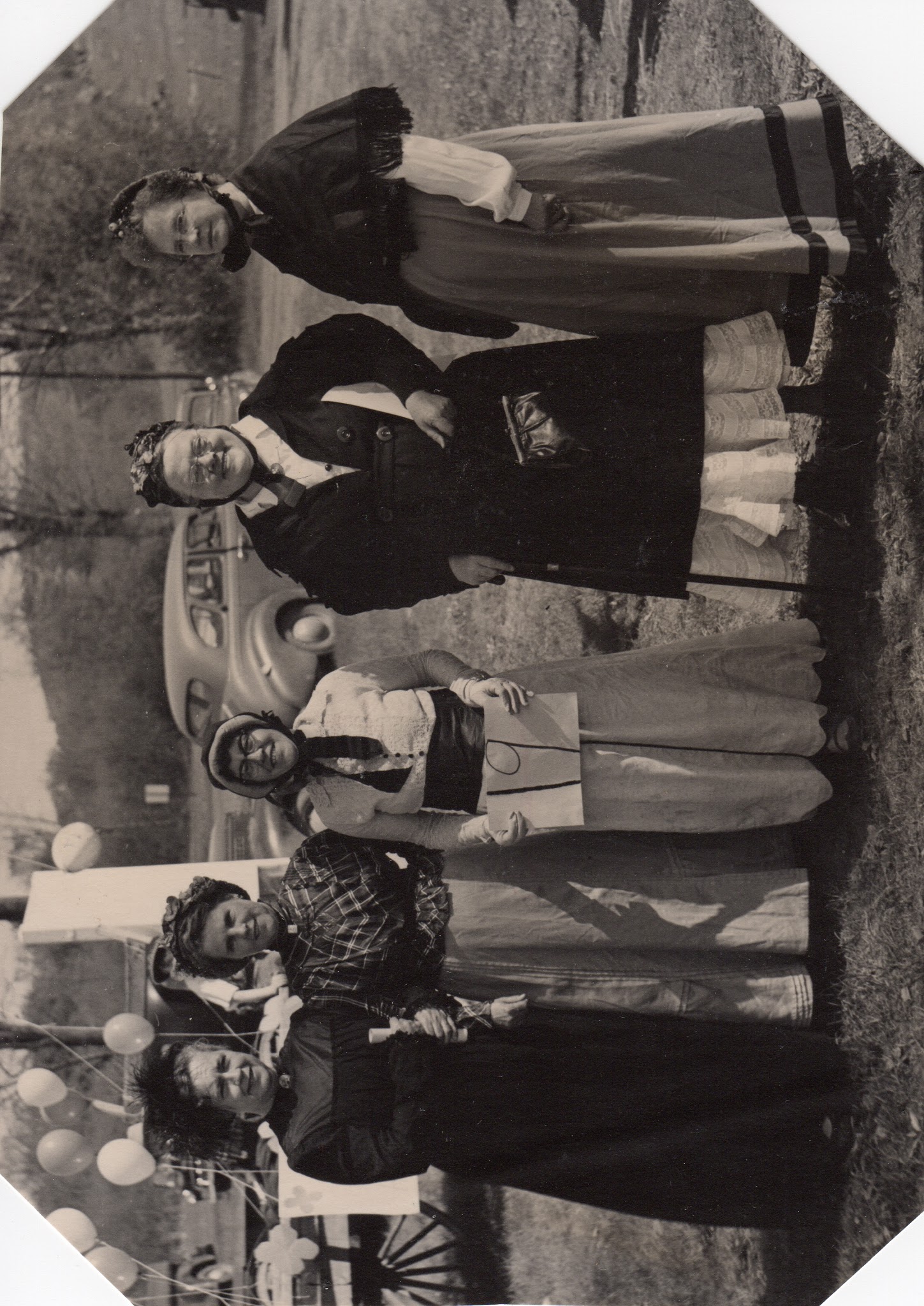 Includes Florence Cutting, Ruth (?)Scott, Clara Stevens, and Melma Goodwin
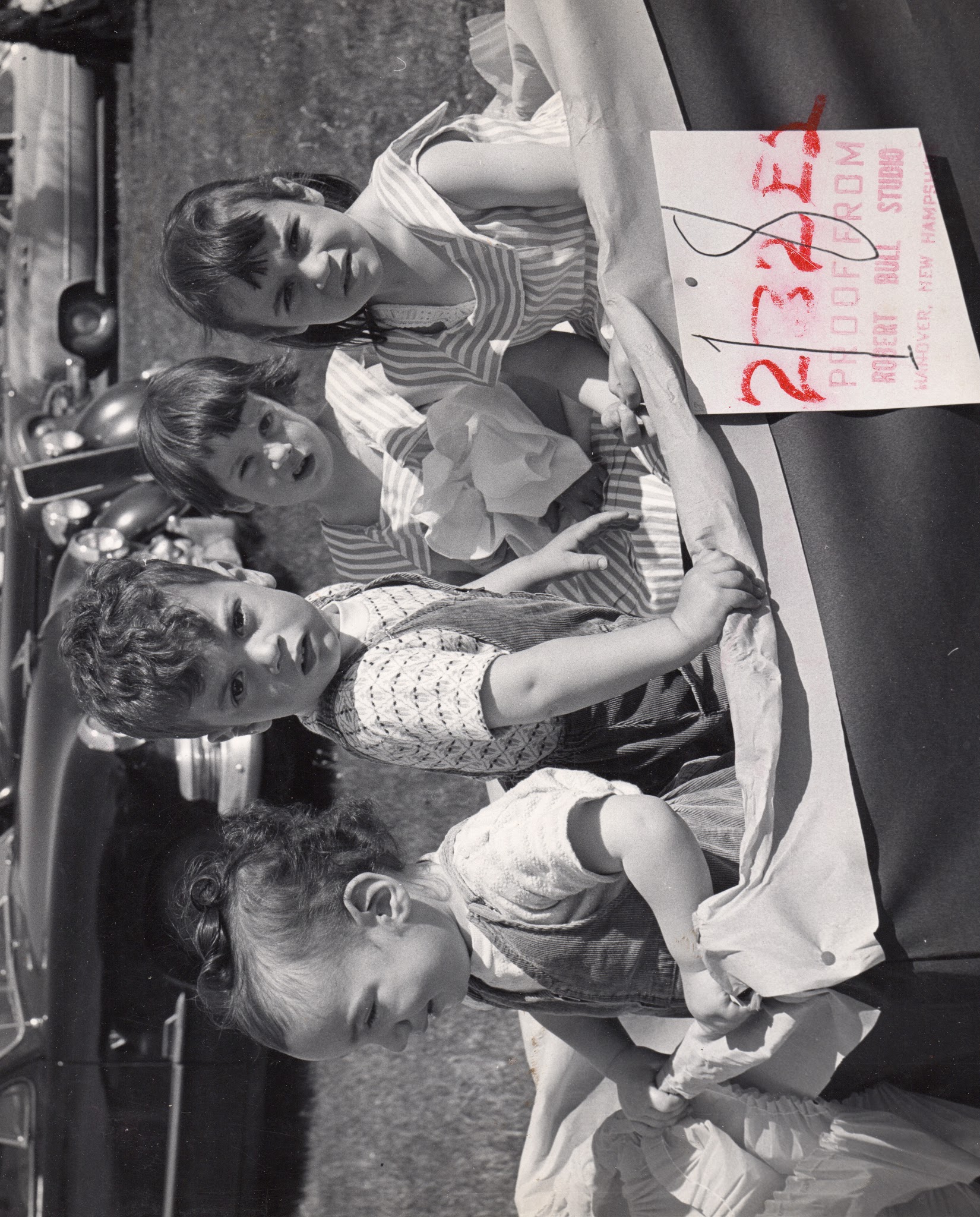 Ballam grandchildren of Helene and Alvin Poland
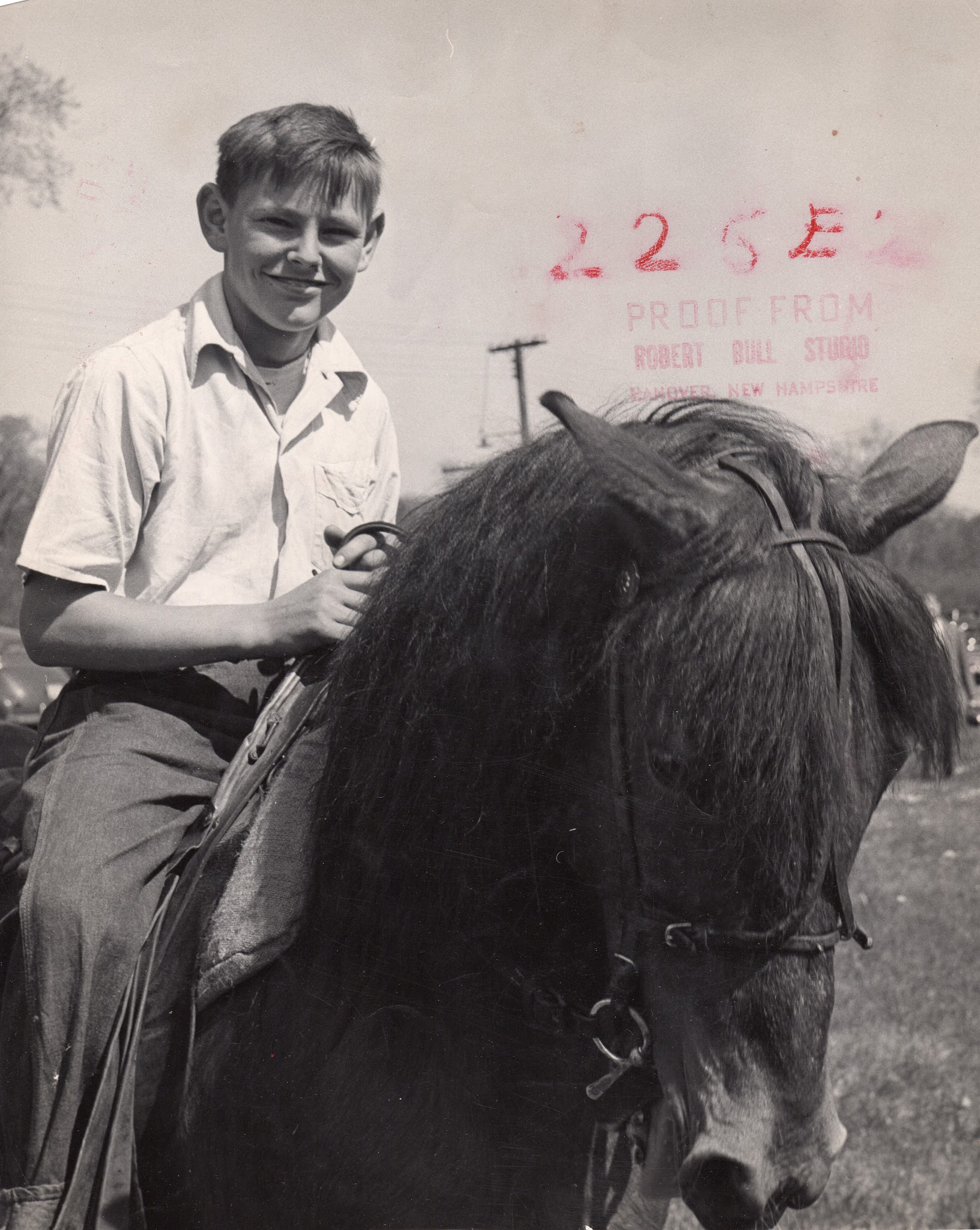 Robert May?
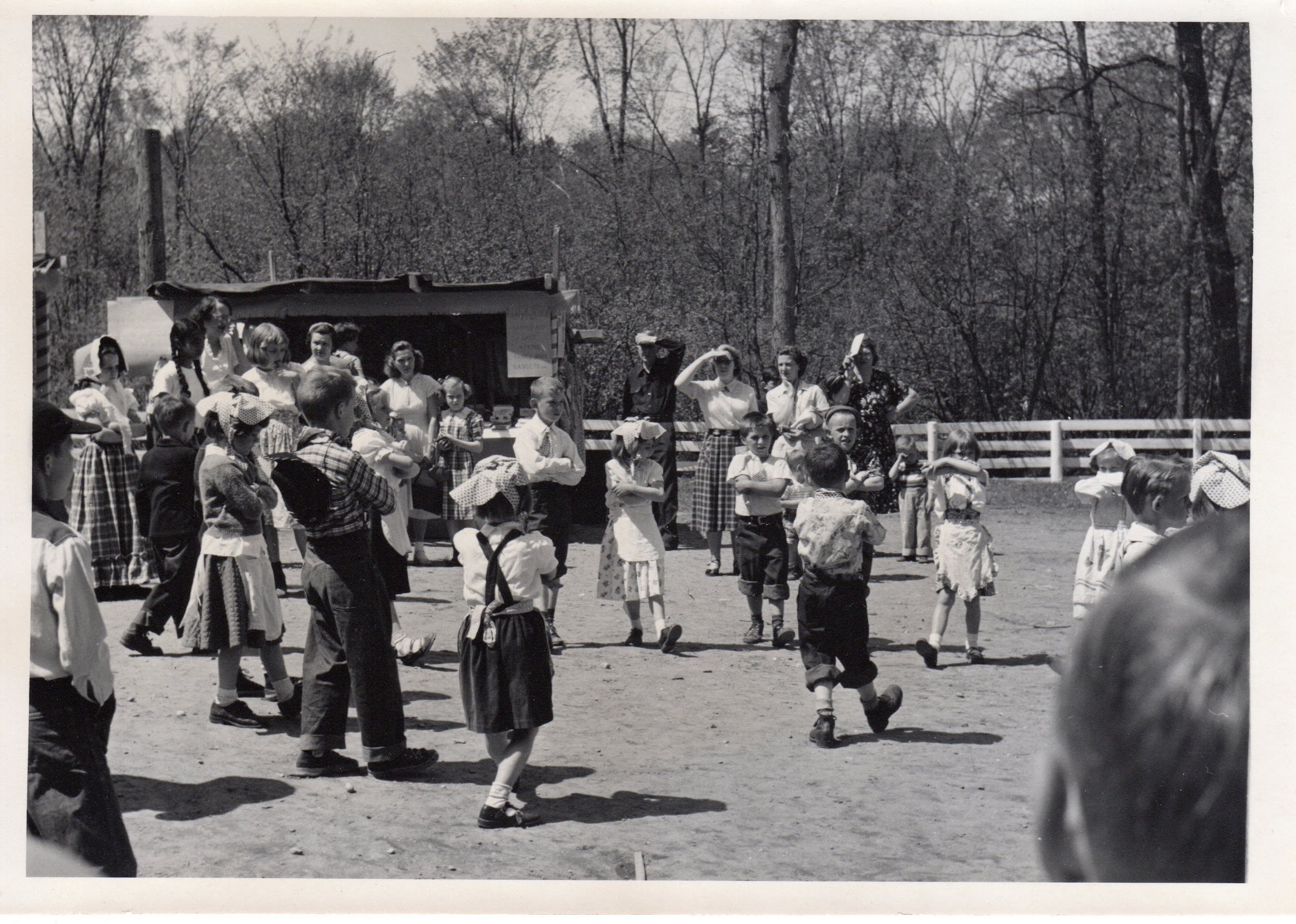 Opening with sections by the school band directed by Harold Odell with Nelson Barden of Lebanon high school as student conductor, the formal program included a demonstration of square dancing and singing by the Etna students.
[Speaker Notes: Opening with sections by the school band directed by Harold Odell with Nelson Barden of Lebanon high school as student conductor, the formal program included a demonstration of square dancing and singing by the Etna students which at that point only included the first three grades.]
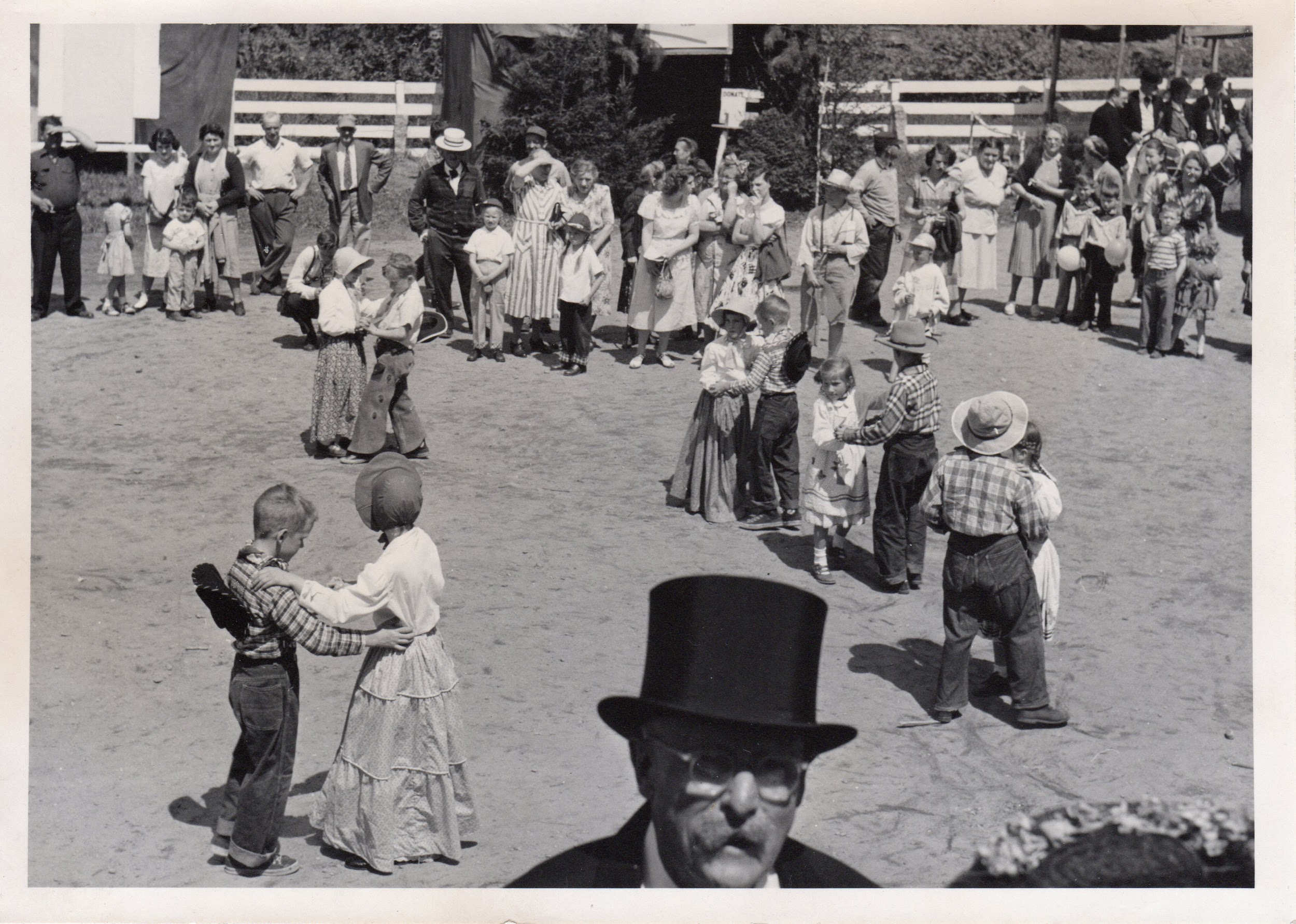 Barbara Pelton on far right with Ken’s brother Keith and sister Jan.  Esther Record Stanley, braids across head, 4th adult from right.  David (?) dancing with Debbie in dark hat (?), Shiela Stanley in light skirt with John Camp, Arlene Hamel with Jon Richardson, Faith in light hat and plaid skirt with Bill Bailey (?).
[Speaker Notes: On the grounds, there was a food and beverage booth operated by the Etna 4-H club, one selling hand work made by the Ladies Aid and another offering doughnuts and coffee.  There were also exhibits run by the Moose Mt. Conservation Club, Den 7 of the Cub Scouts and the Mascoma Valley Archers.]
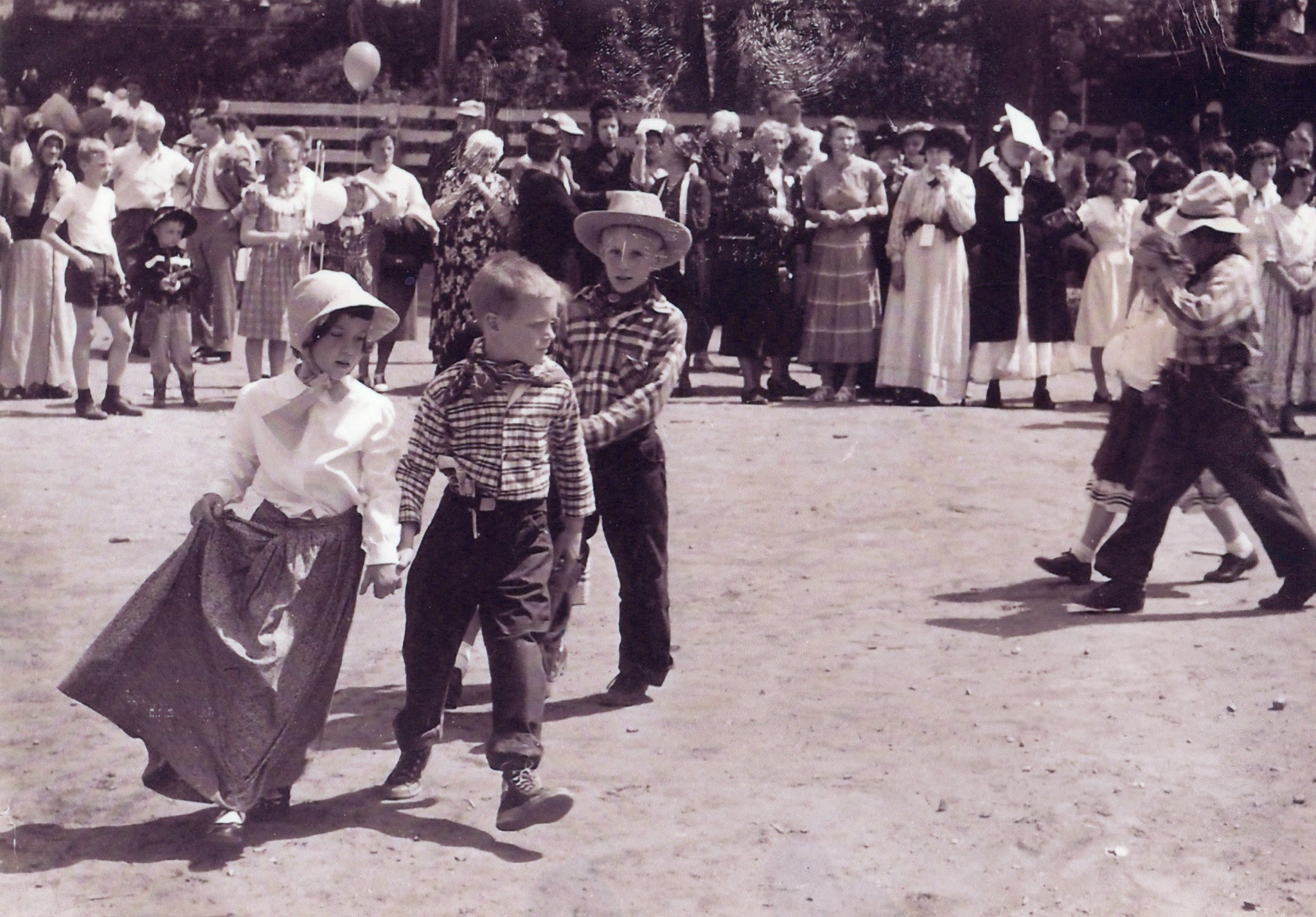 Ann Stebbins and Dennis Lacoss, Jon Richardson and Arlene Hamel, Shiela Stanley and John Camp.
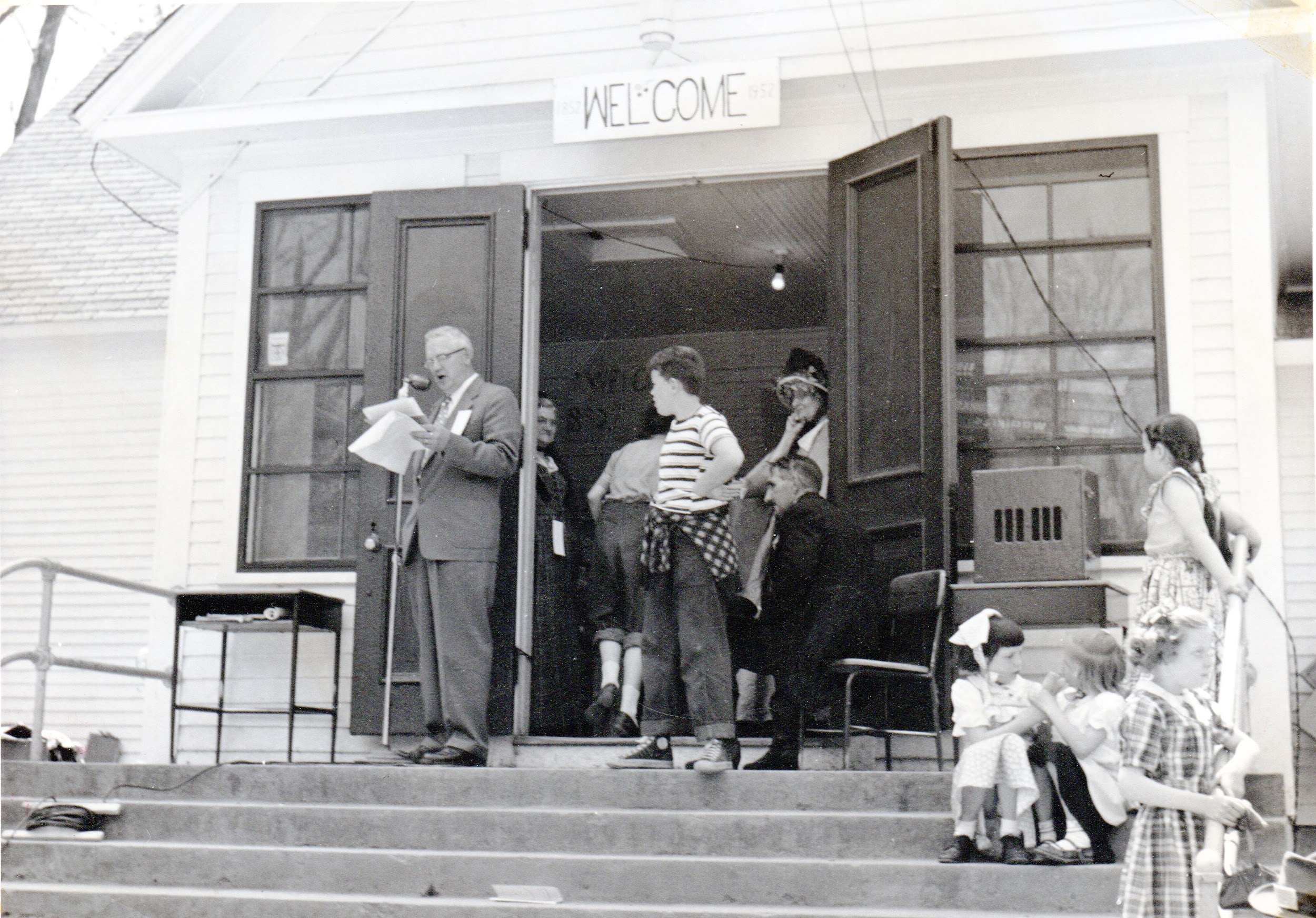 Commissioner of Agriculture Pearley Fitts, Etna alumnus, giving address, right to left: Faith Stanley with pigtails, Maxine Hayes, Alice LaCoss with hat.  Margaret Chase and her mother Christy Reed.
[Speaker Notes: Commissioner of Agriculture Pearley Fitts, an alumnus of the school, reminisced about events of its history.  “It is communities such as this that led the way in educational fields.”]
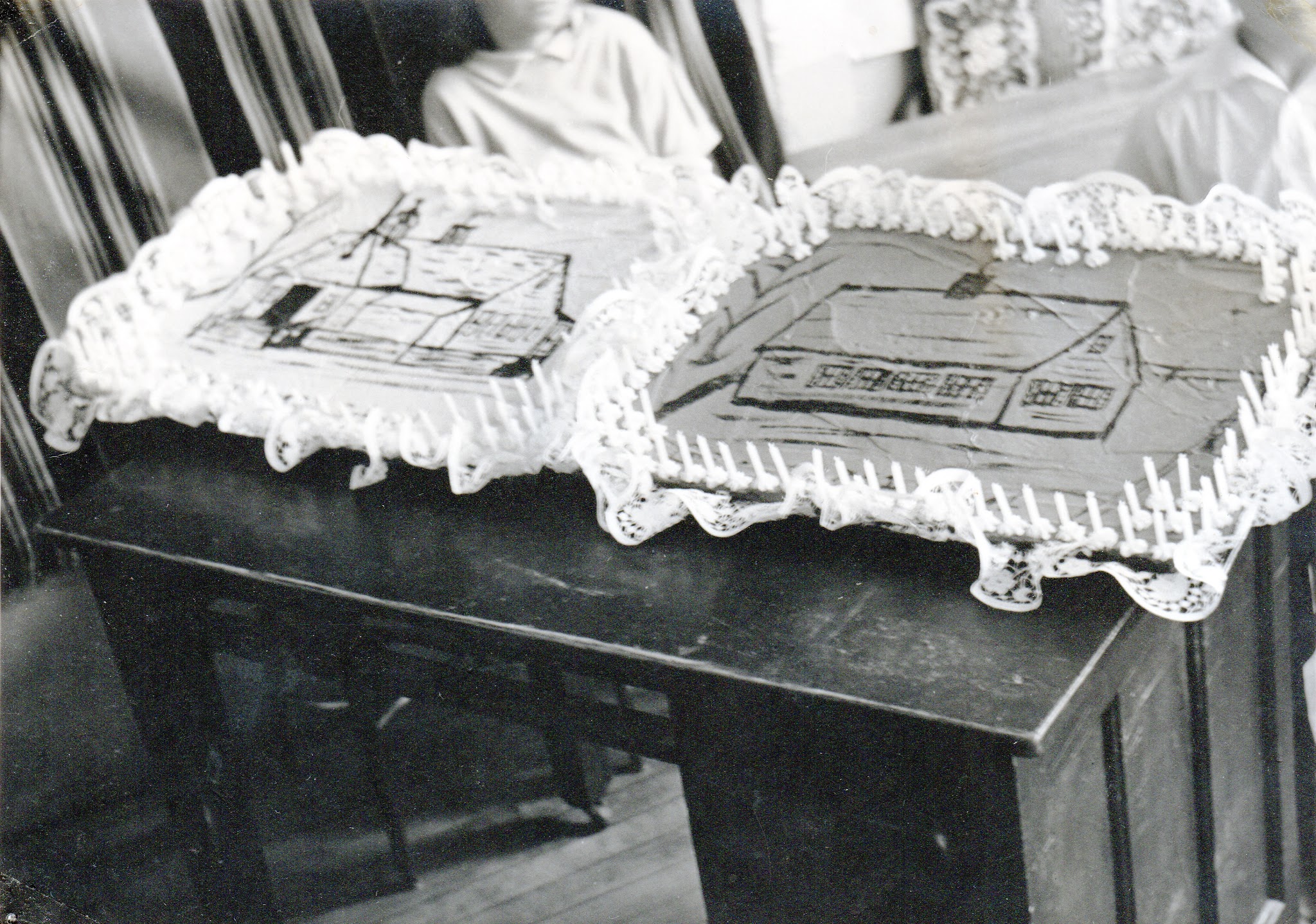 Gabriel Elder, master of ceremonies, led with Avin Poland a period of community singing prior to lunch when a centennial cake was served.  Surrounded by 100 candles and frosted with sketches of the school as it appeared in 1852 and as it looks today, it was baked by Mrs. Effie Merrill, a former teacher at the school.
[Speaker Notes: Gabriel Elder, master of ceremonies, led with Avin Poland a period of community singing prior to lunch when a centennial cake was served.  Surrounded by 100 candles and frosted with sketches of the school as it appeared in 1852 and as it looks today, it was baked by Mrs. Effie Merrill, a former teacher at the school.]
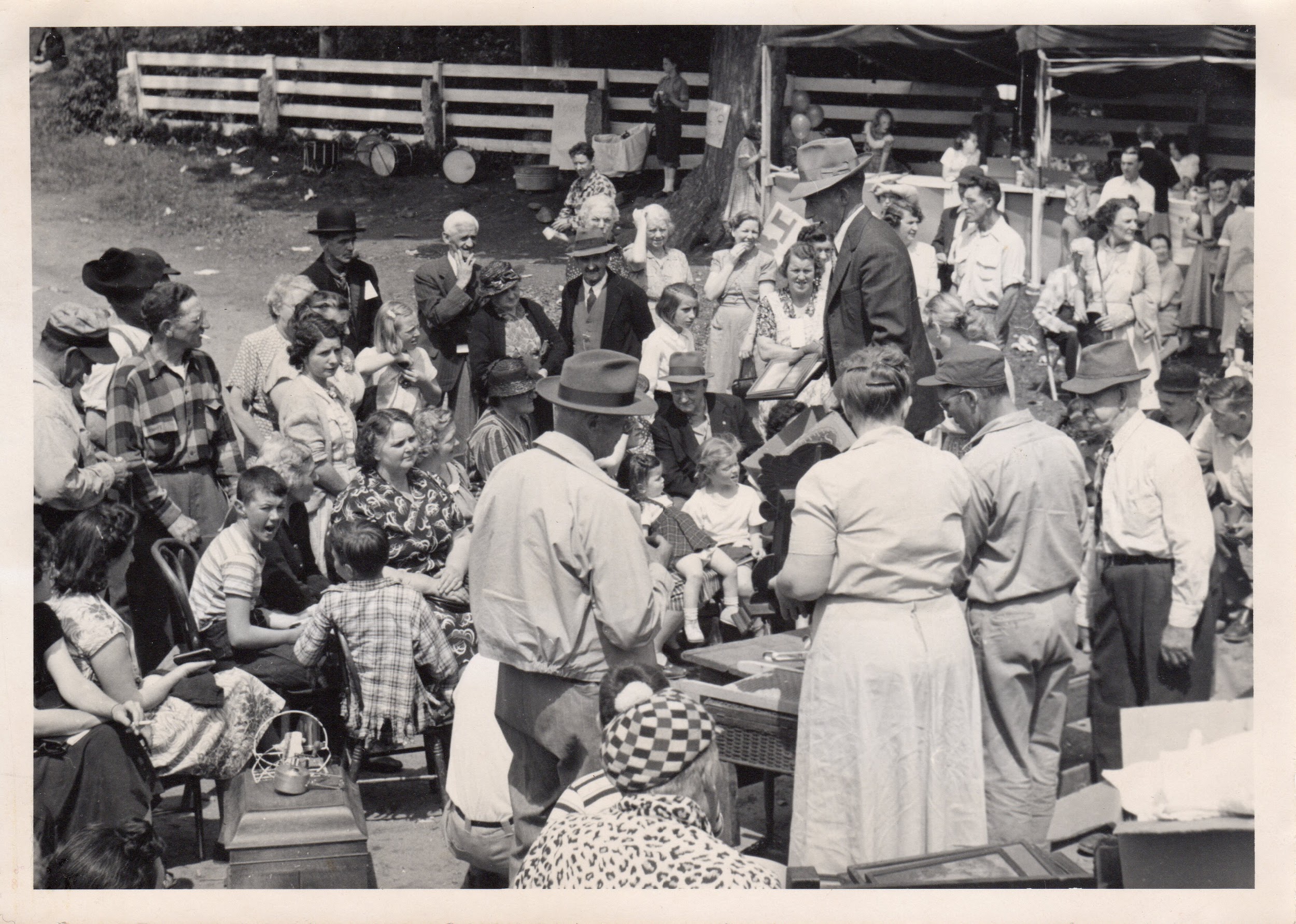 William Godfrey auctioneer, Louise Keene assistant, Lillian (?) LaBombard
[Speaker Notes: An auction was held in the afternoon until 8:30 pm.  Hundreds of donated articles were sold at a profit of $225 to be used for playground equipment.]
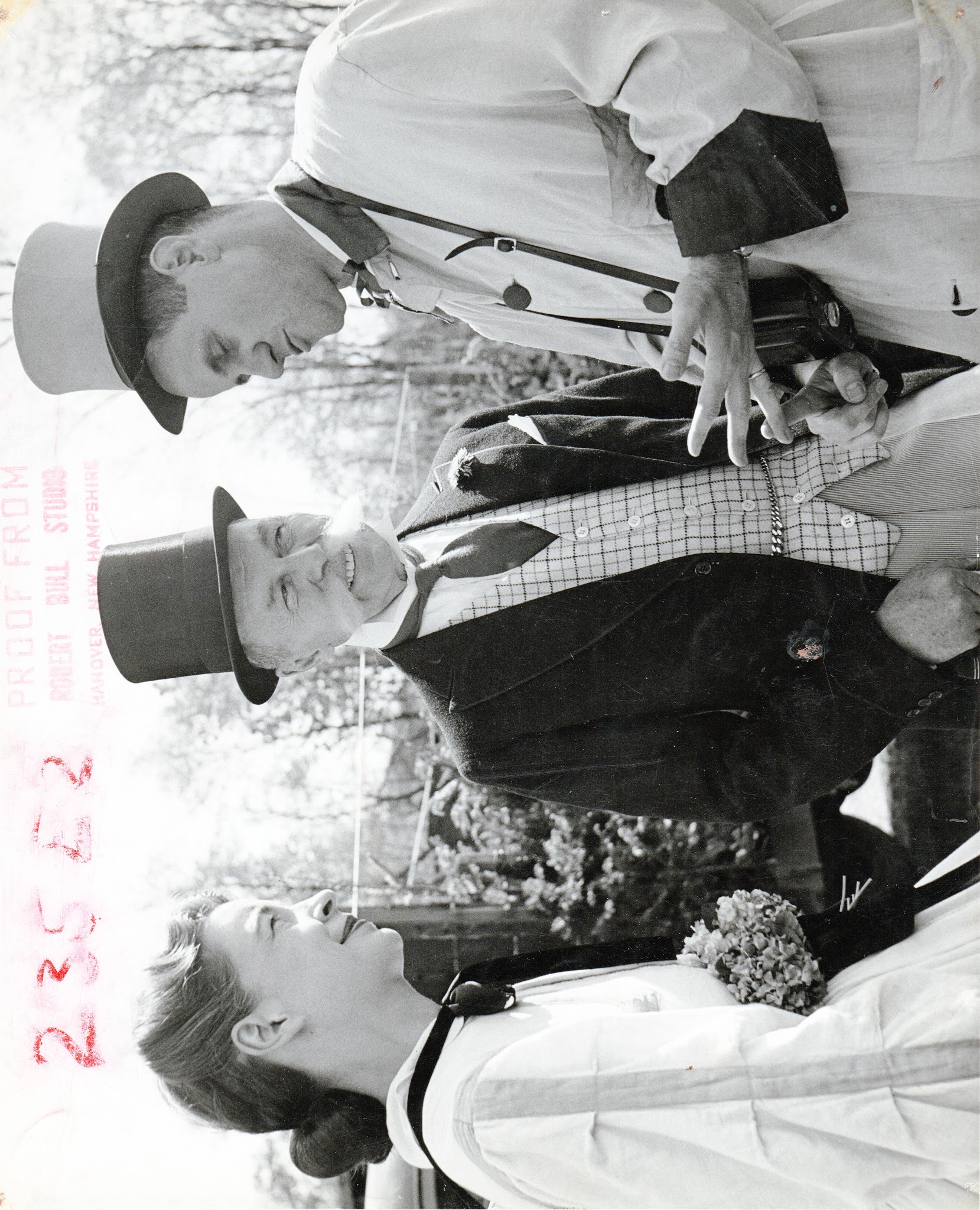 Judge Jack Stebbins, Martin Remson?
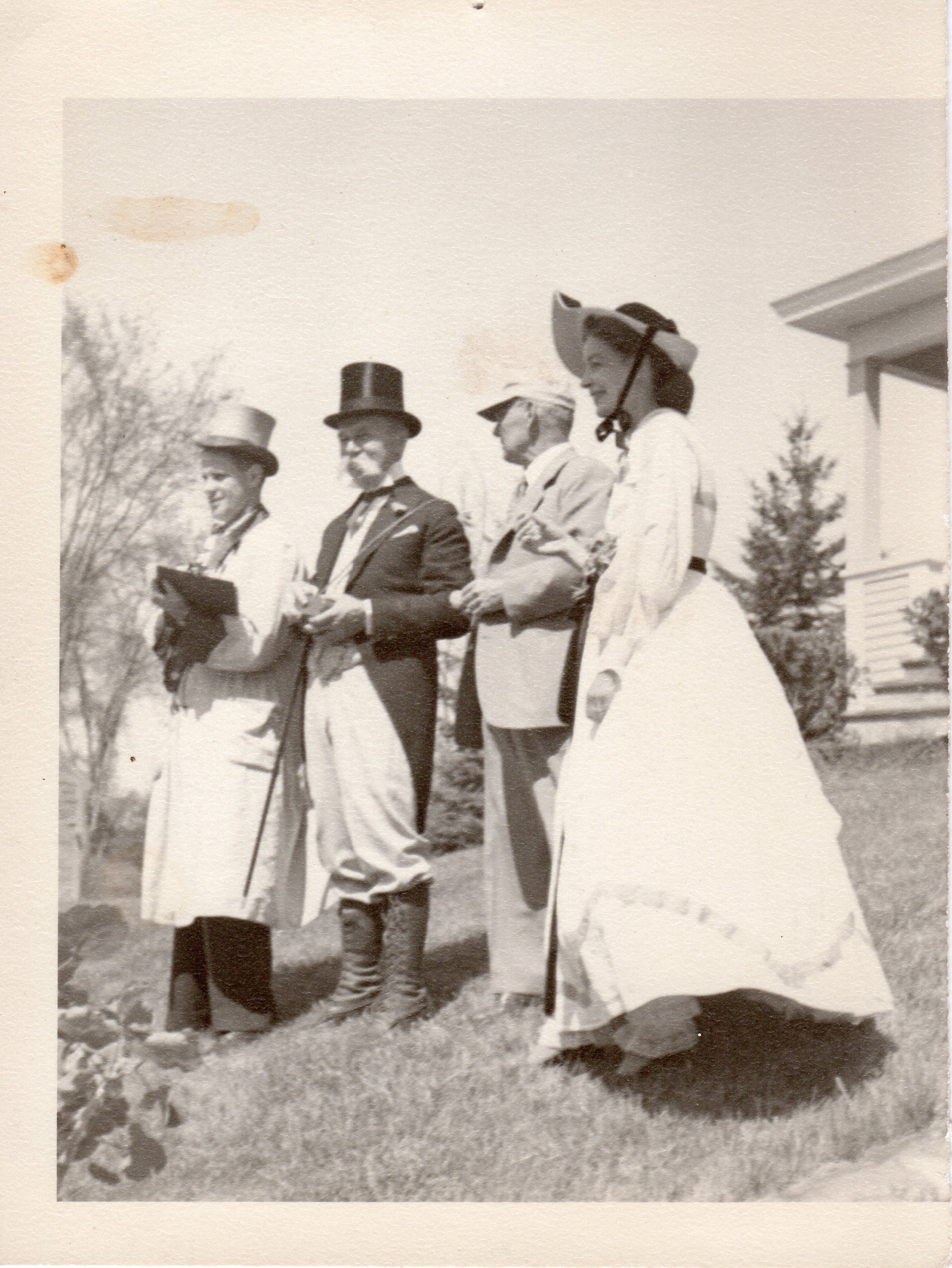 Judge Jack Stebbins
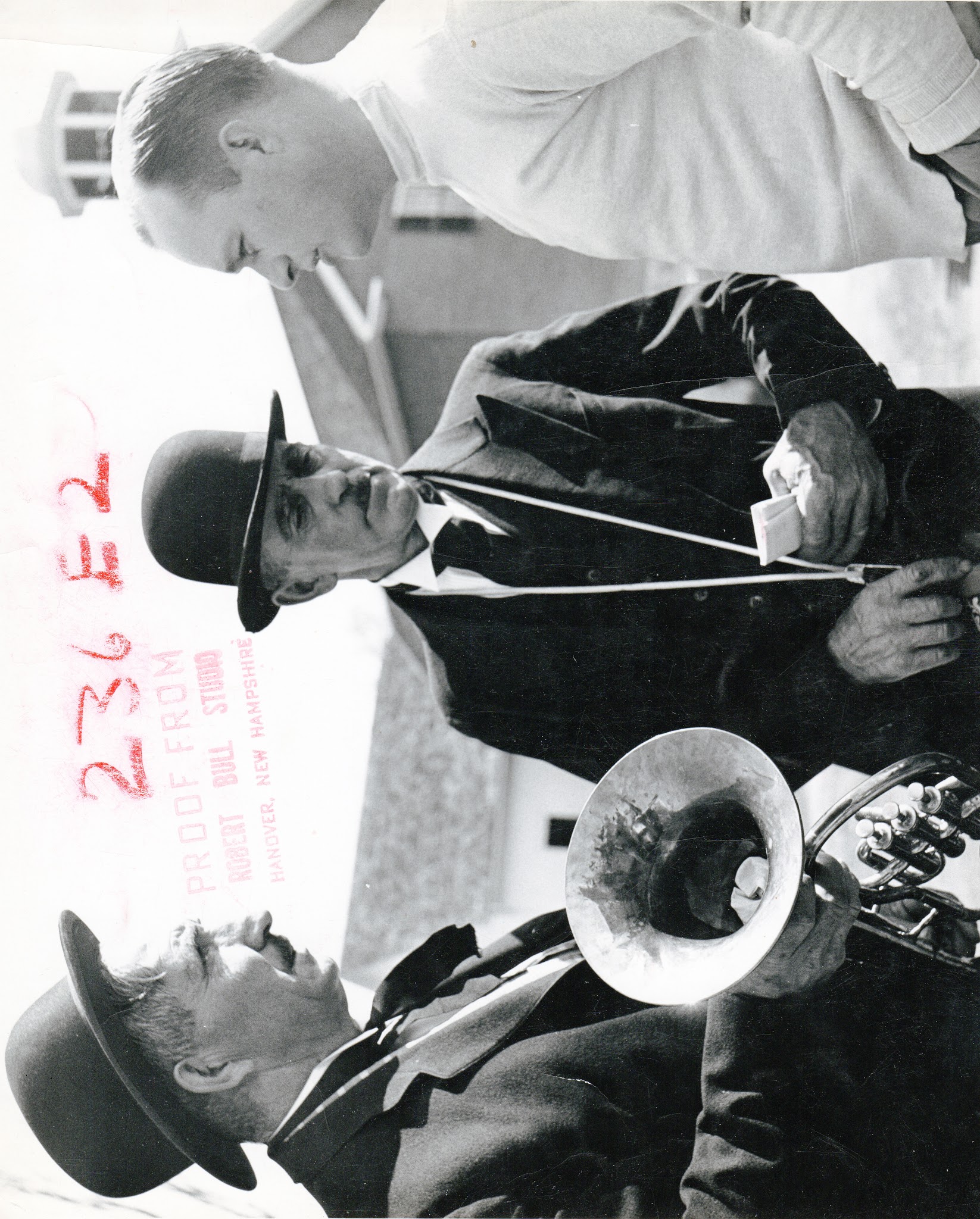 Gabe Elder, Alvin Poland, William Chase
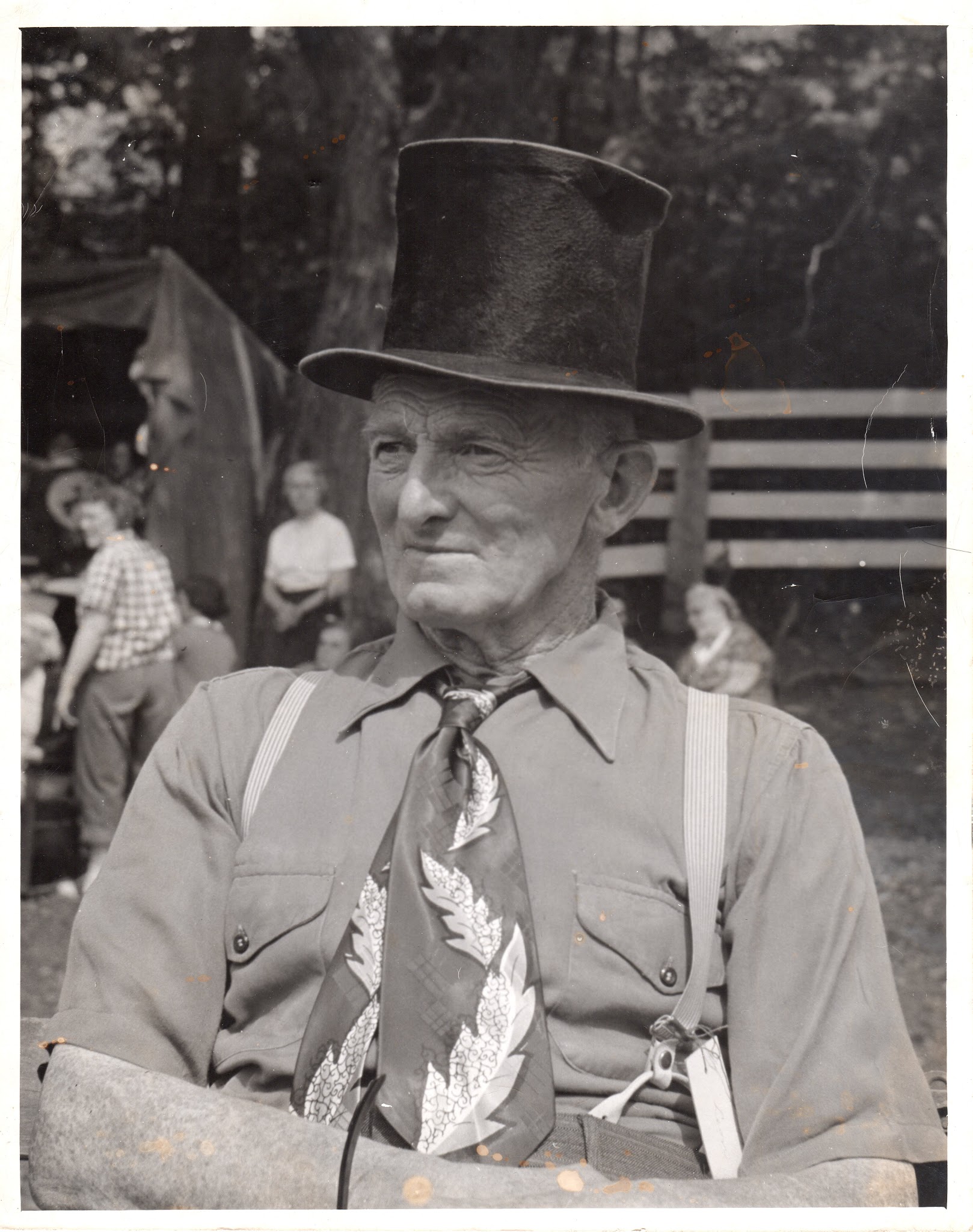 Leon Hayes, descended from David Hayes, an early settler from Connecticut who established a farm on the hill that carries his name.  Barrett’s Hanover, NH Vol. II
Growing Up in Etna
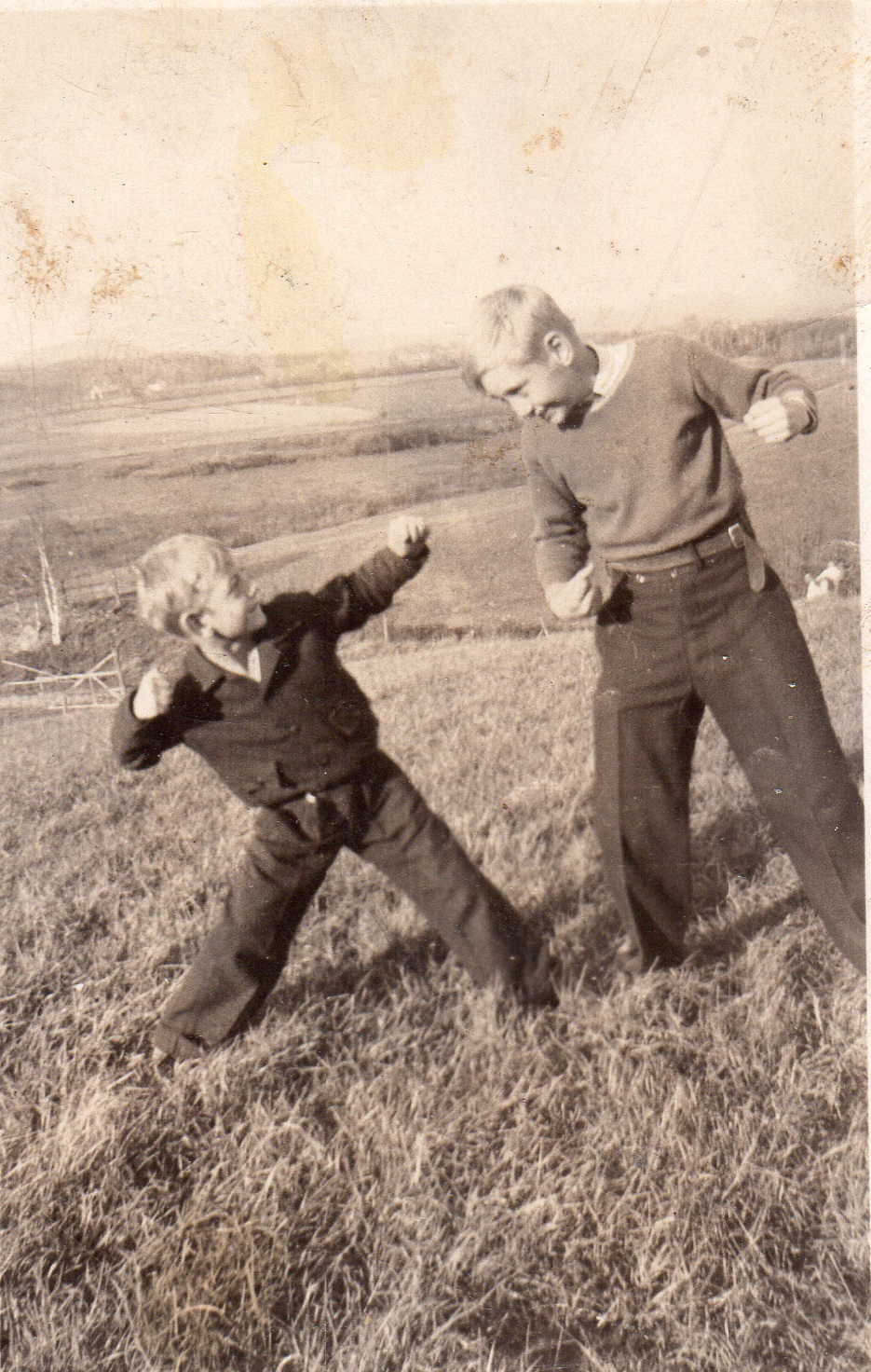 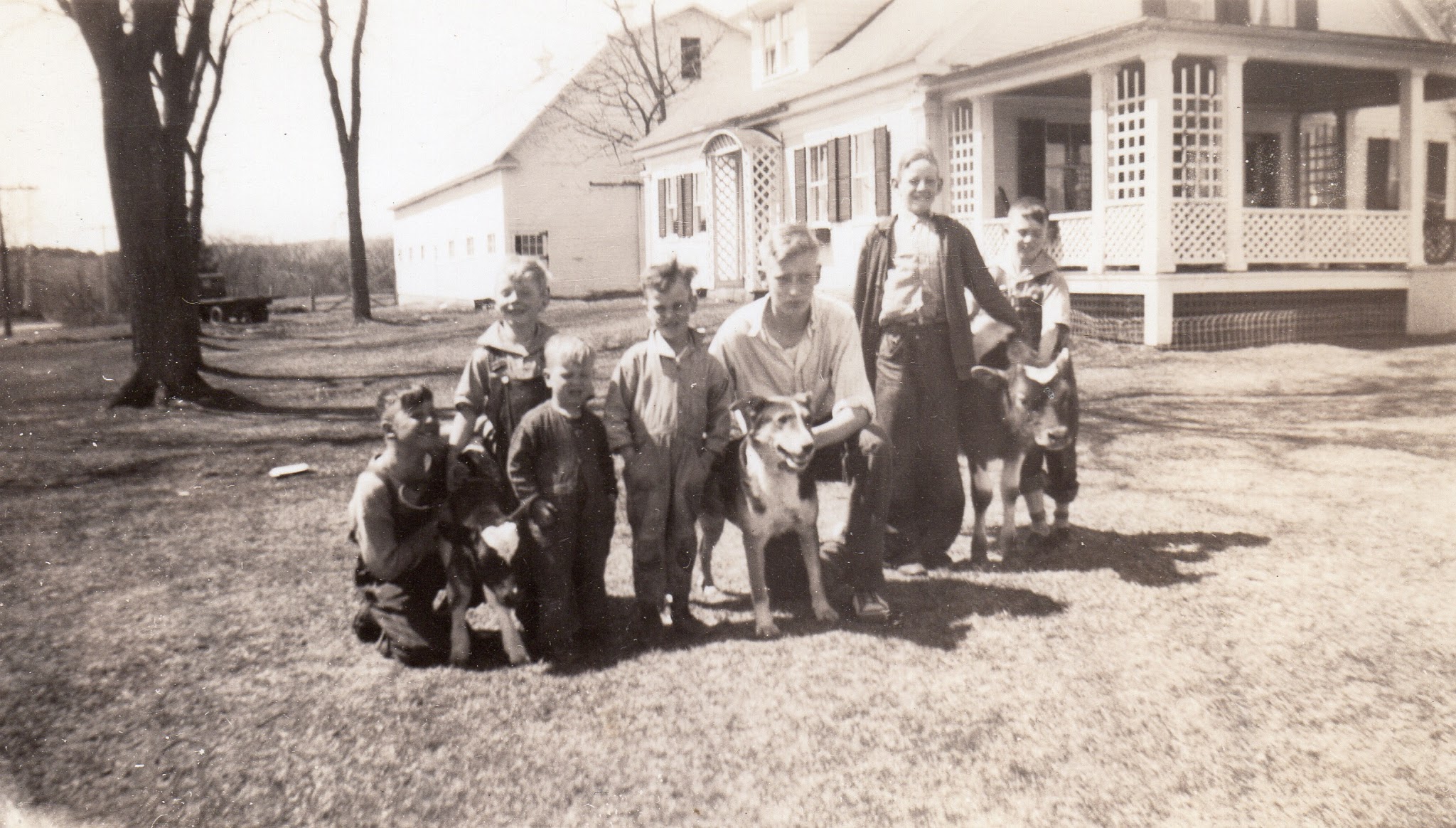 Boys, dog and calves - a Renee boy or two?
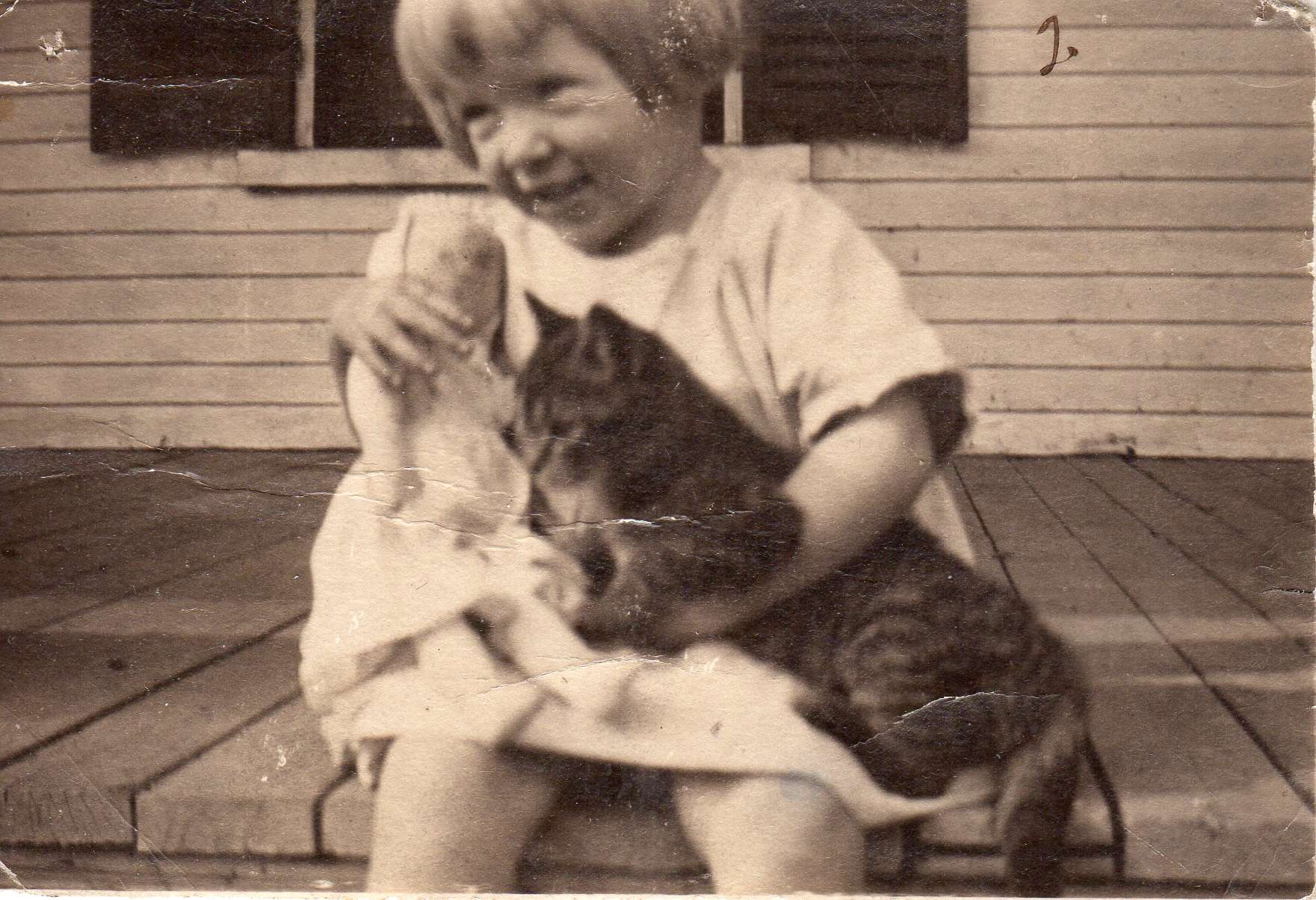 Girl with her doll and cat
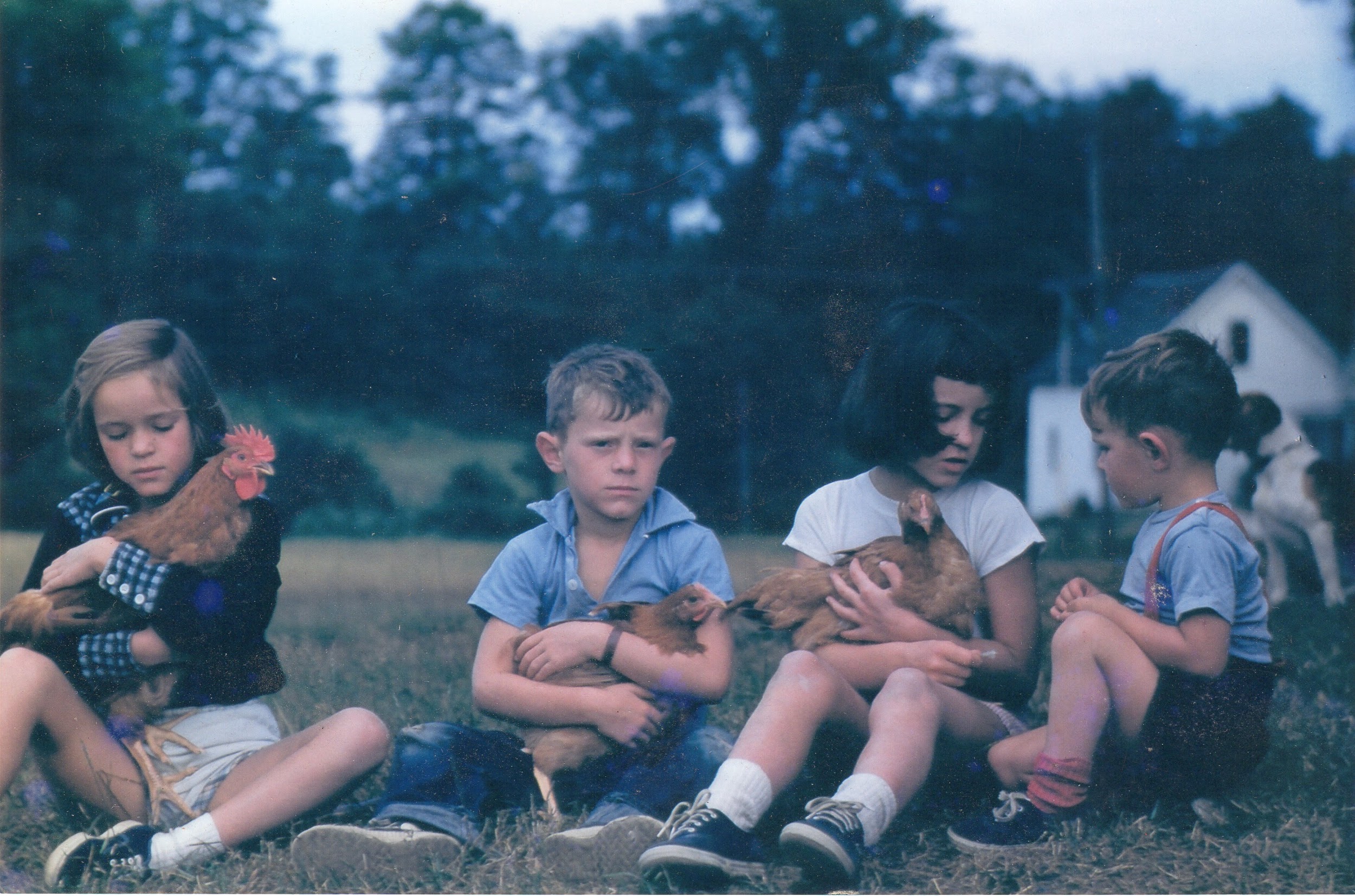 Pat Stebbins, David Stebbins, Ann Stebbins, John Stebbins
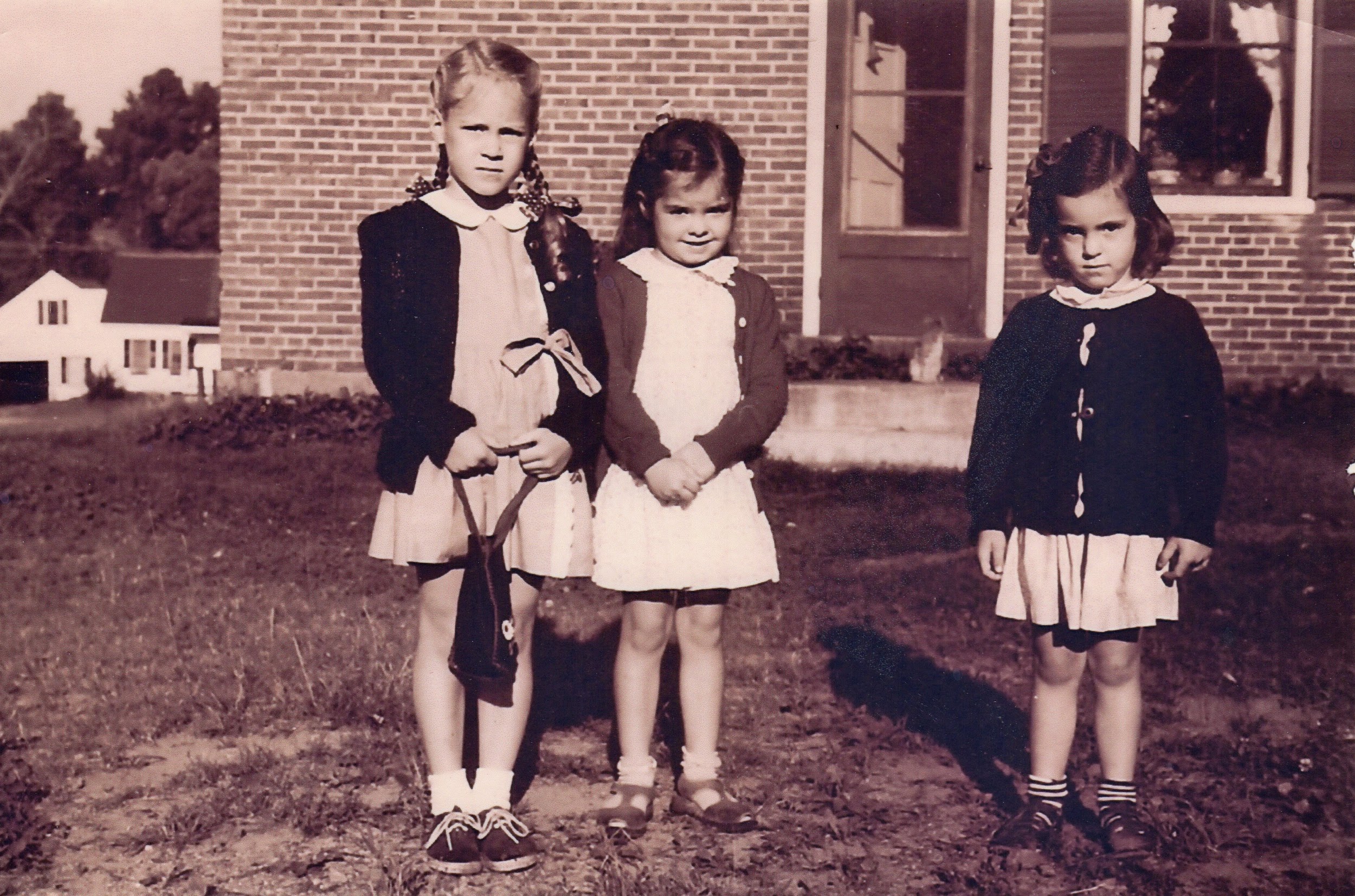 Debbie Morgan, Faith Stanley and Ann Stebbins waiting for bus, first day of kindergarten.
Sources
Bailey, Mrs. William (Lillian).  Schoolhouse Centennial album. 
Bailey, Mrs. William (Lillian).  “Etna School Centennial Celebration Will Highlight Years of Educational Progress: Program Starts 10:00 A.M with Parade on Main Street.” Gazette, Thursday, May 22, 1952.

Barrett, Frank Jay.  Hanover, New Hampshire Volume 2 (Images of America).  1998.
Crow, Andrew.  Historical Reports of Etna, NH. Eagle Scout Project.  1978.
Daily Eagle newspaper.
Hanover Improvement Society.  Town of Hanover 1761 - 2011; a collection of essays and photographs celebrating the 250th anniversary of the Town of Hanover. 2011. 
Lord, John King.  History of Hanover, N.H.  Dartmouth Press, 1928.
Robbie, Libby. “Lillian Bailey completes 42 year of teaching and promoting reading.”  The Record, June 3, 1985

Photos: Bill Bailey, Tim Bent, Alexandra Lihatch Corwin, Ann Stebbins Cioffi